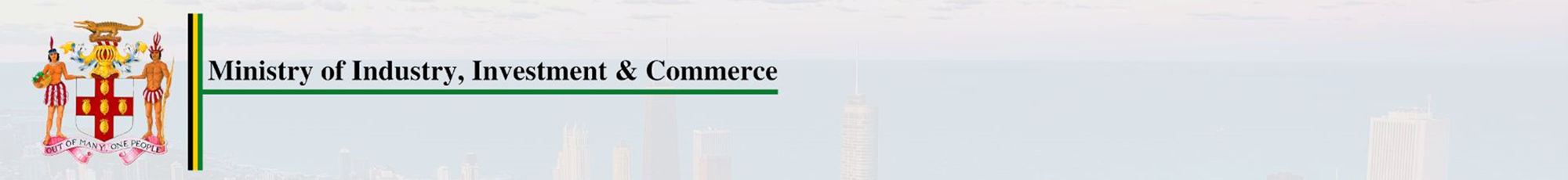 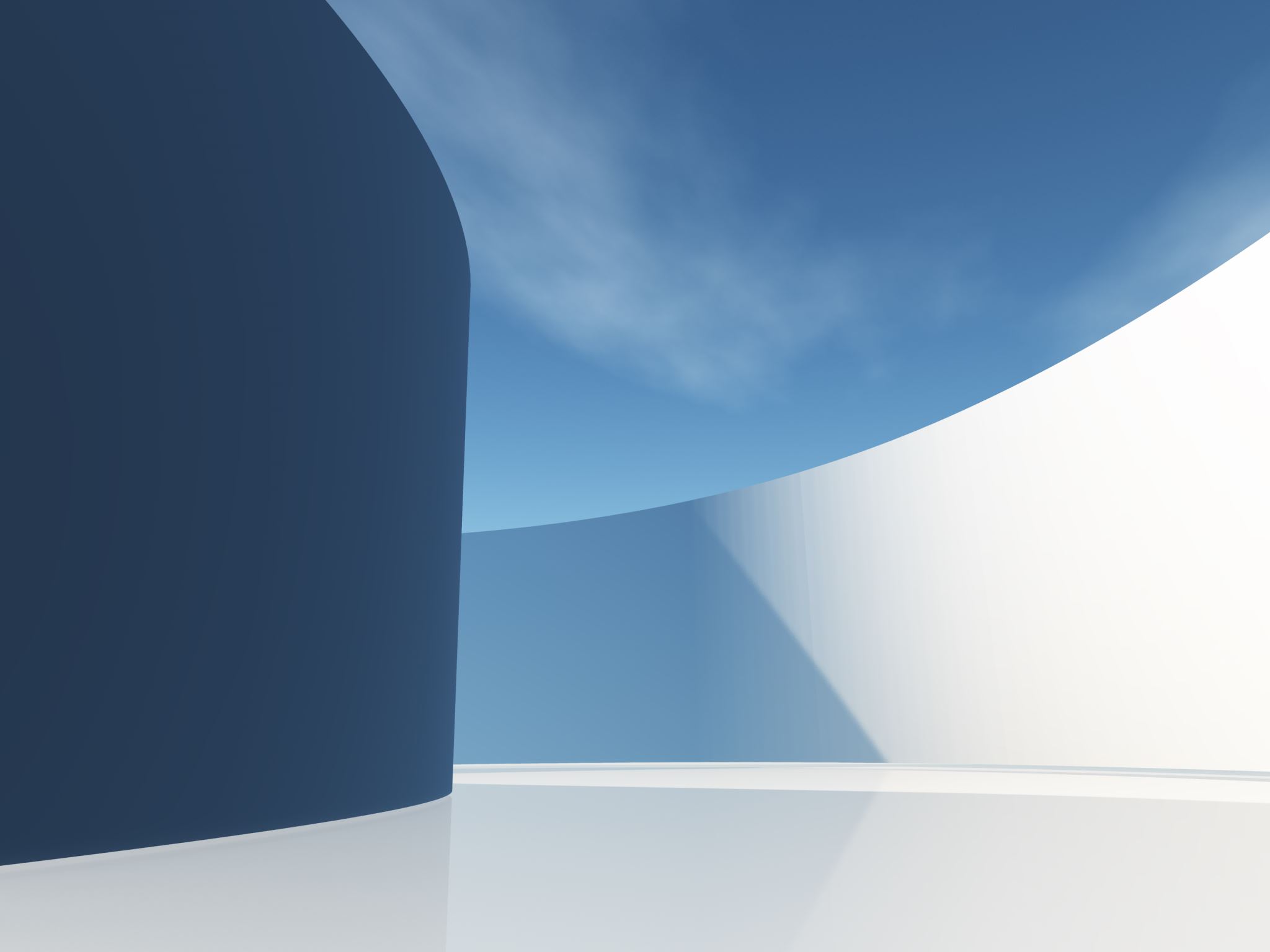 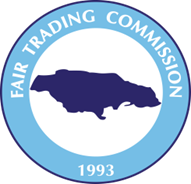 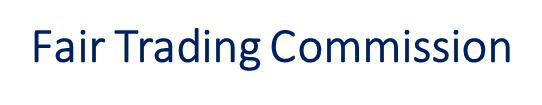 The Fair Trading Commission’s 
Competition Assessment of the Land Surveyors Act
Desroy Reid| Competition Analyst | Fair Trading Commission| Jamaica| dreid@jftc.gov.jm
Venessa Hall| Legal Officer| Fair Trading Commission| Jamaica| vhall@jftc.gov.jm
DISCLAIMER:
The views expressed herein are the staff, and do not necessarily reflect the views of the Fair Trading Commission, the Commissioners or the Chairman.
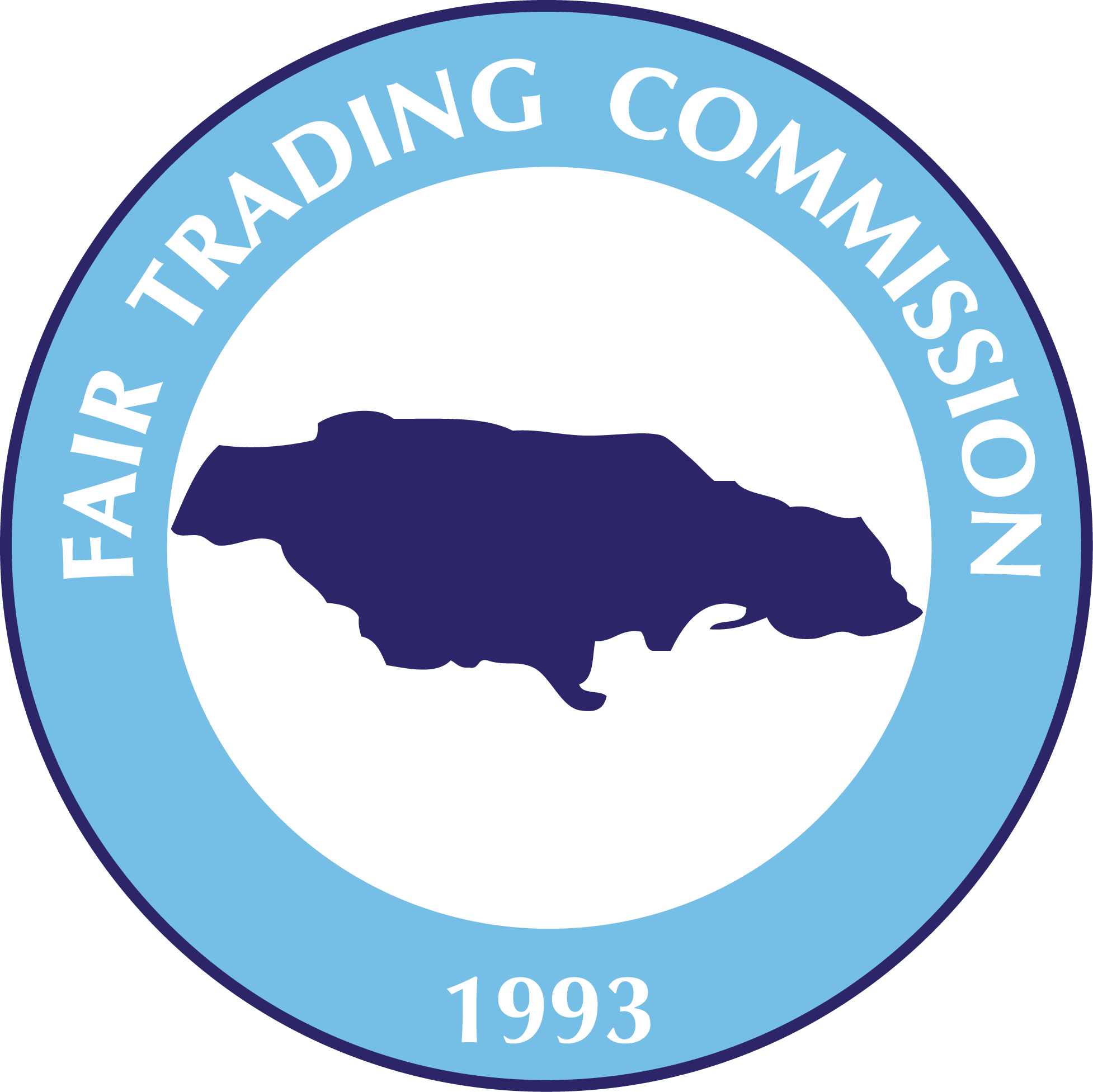 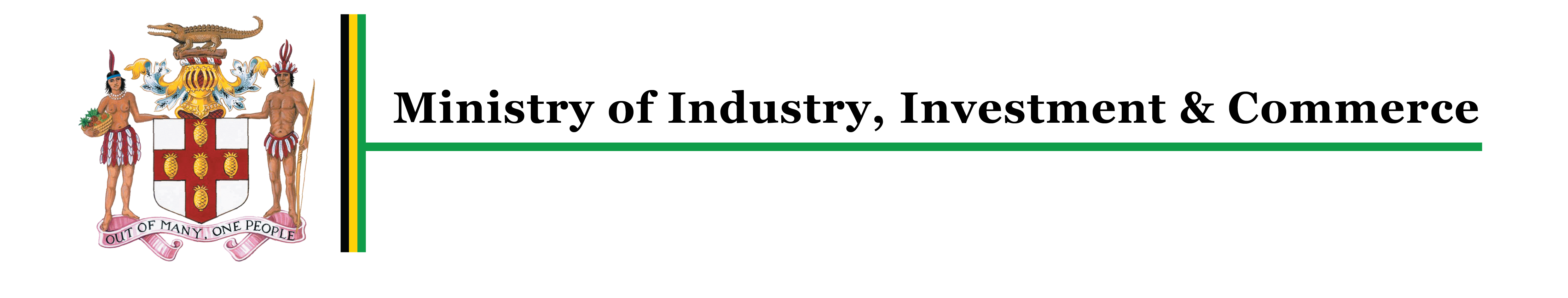 Competition Assessment of the Land Surveyors Act
2
Outline
Background
The Affected Market
OECD Competition Assessment Toolkit
Existing Regulations and Current Environment
Qualifications: Becoming a Surveyor
Training of Student Surveyors
Limiting the Availability of Approved Surveyors
The Land Surveyor Board
Competition Assessment of the Land Surveyors Act
Conclusion
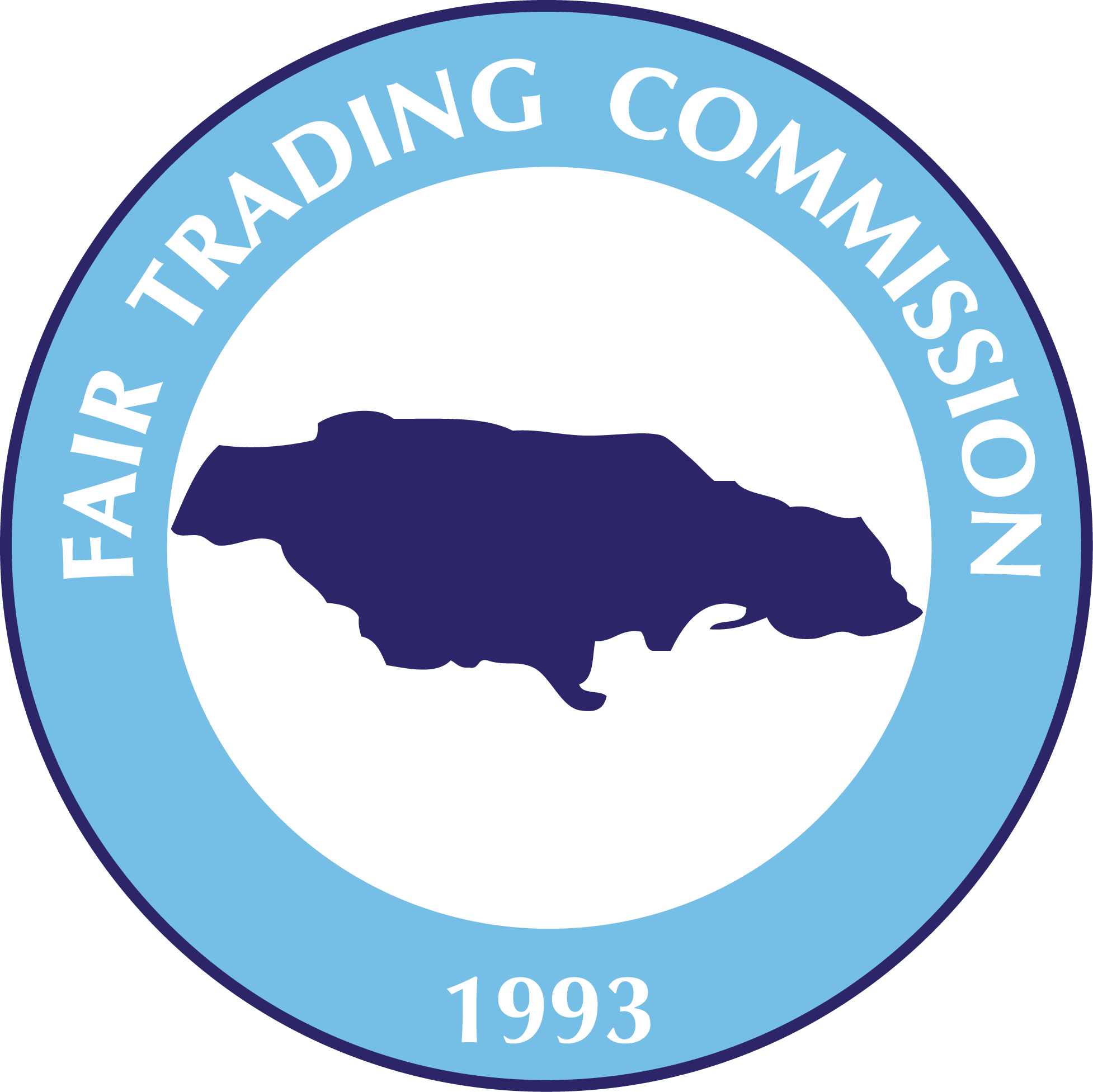 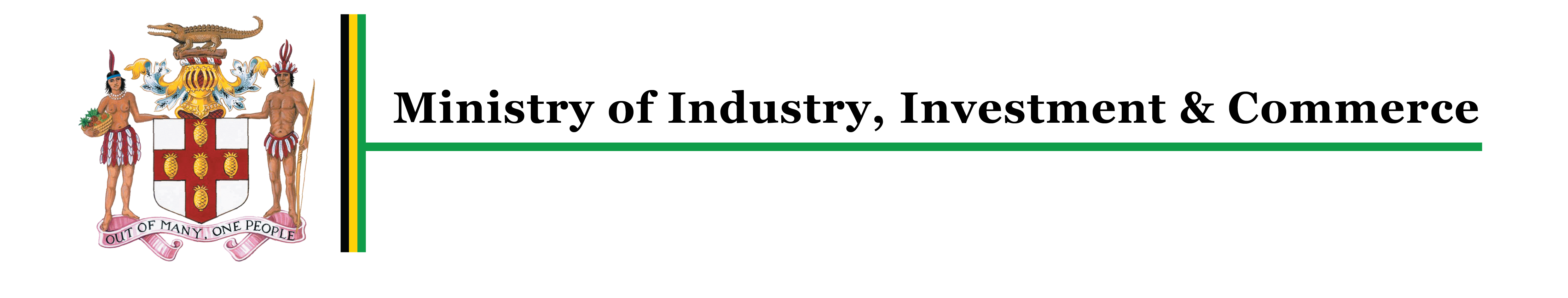 Competition Assessment of the Land Surveyors Act
3
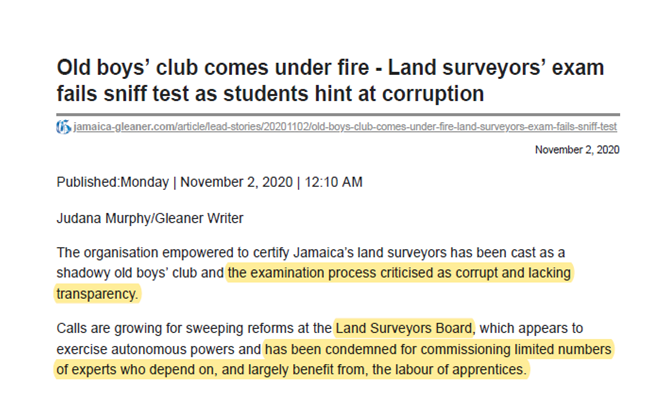 Background
Concerns raised  by Informants in the Jamaica Gleaner Article:
The Land Surveyor Board assigns unwarranted failing grades preventing them from entering the market for land surveying services.
The examination process is corrupt and lacking in  transparency.
Concern from a competition point of view:
Current players are restricting entry and expansion into land surveyor services
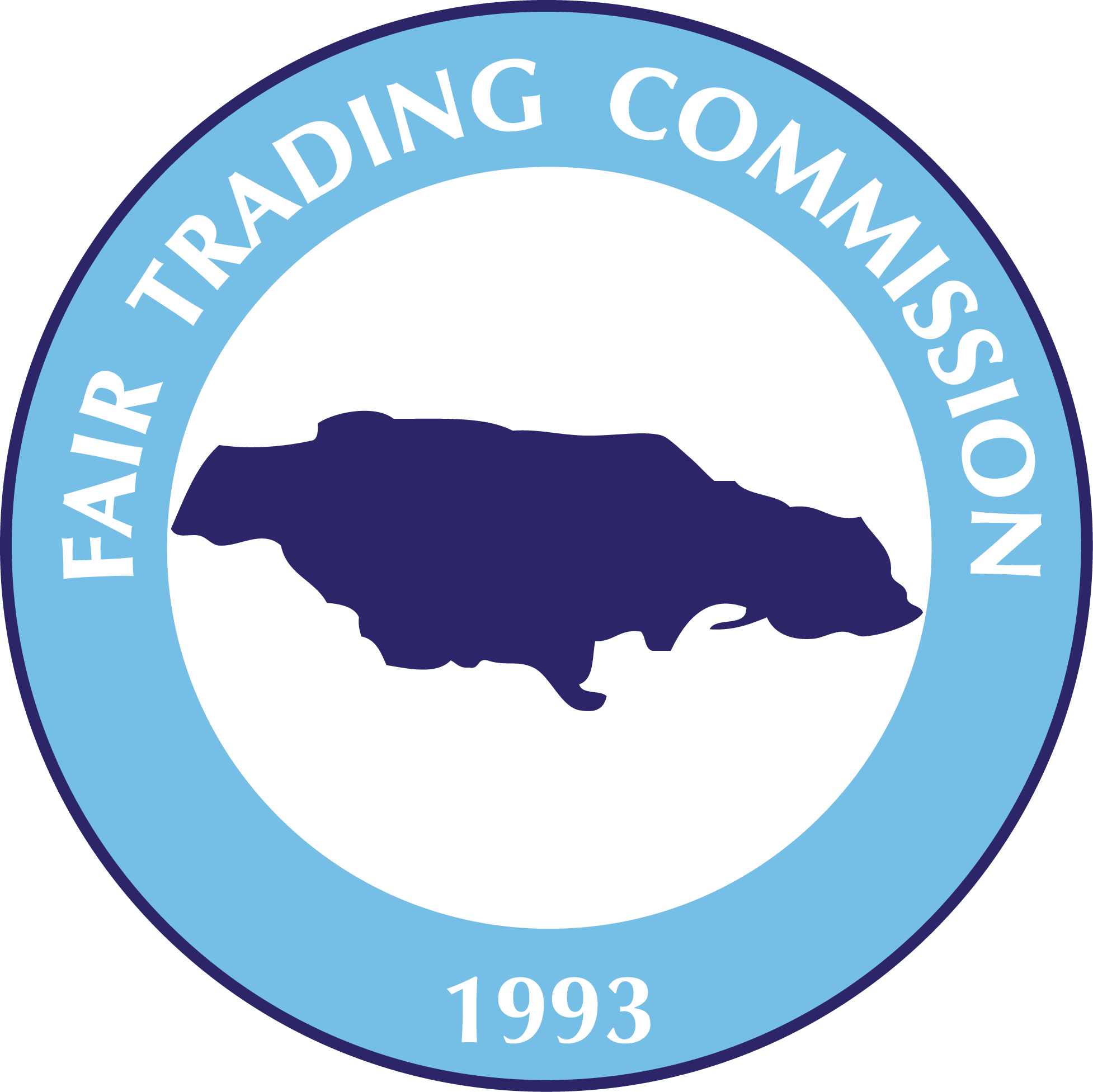 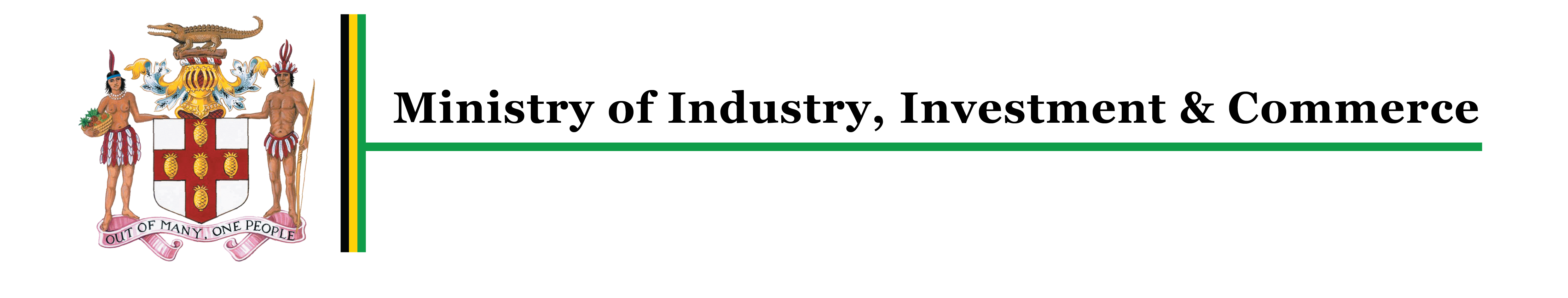 Competition Assessment of the Land Surveyors Act
4
The Affected Market
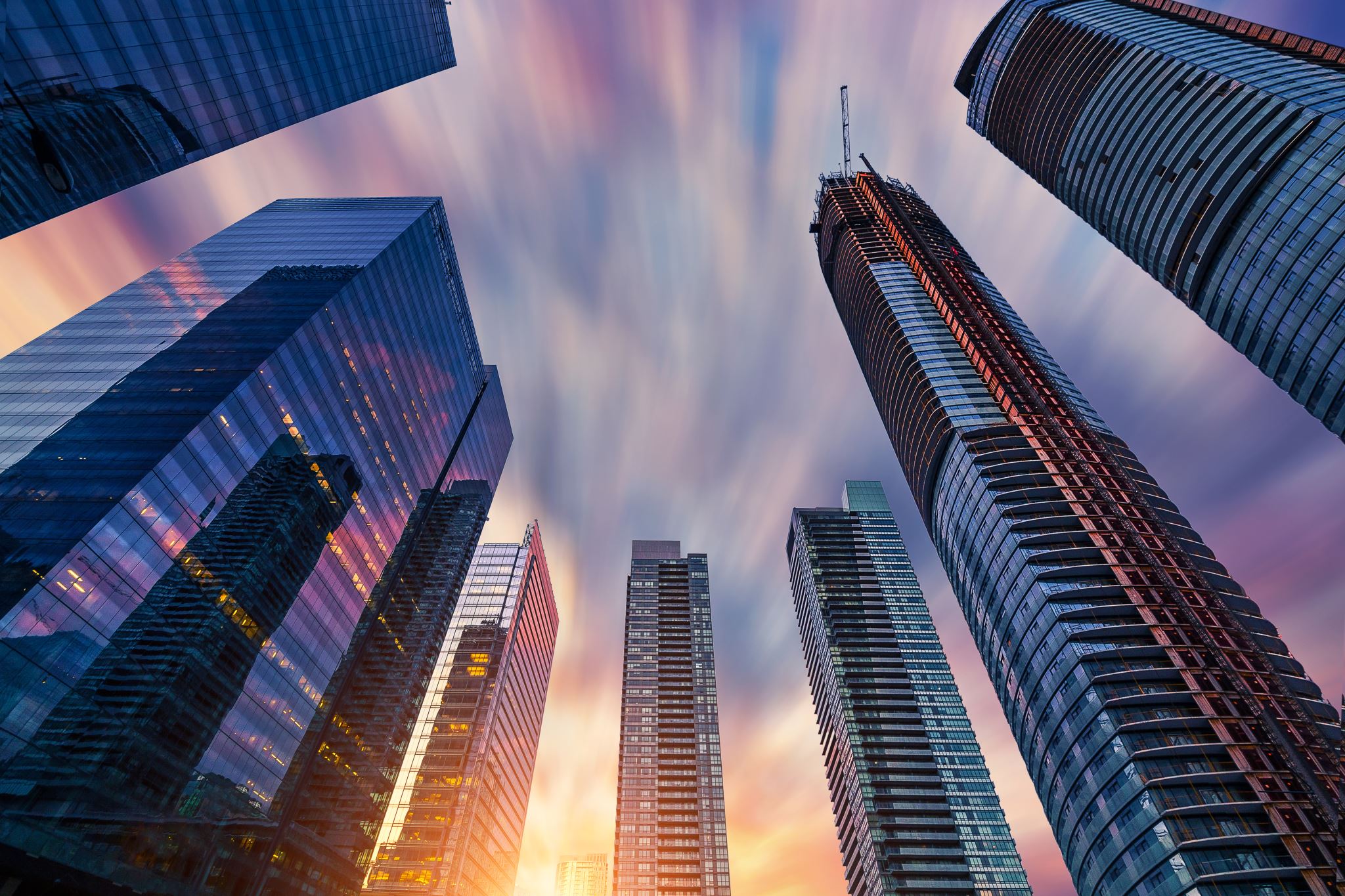 The market for land surveyors in Jamaica

Downstream markets affected – construction, civil engineering, real estate and architecture
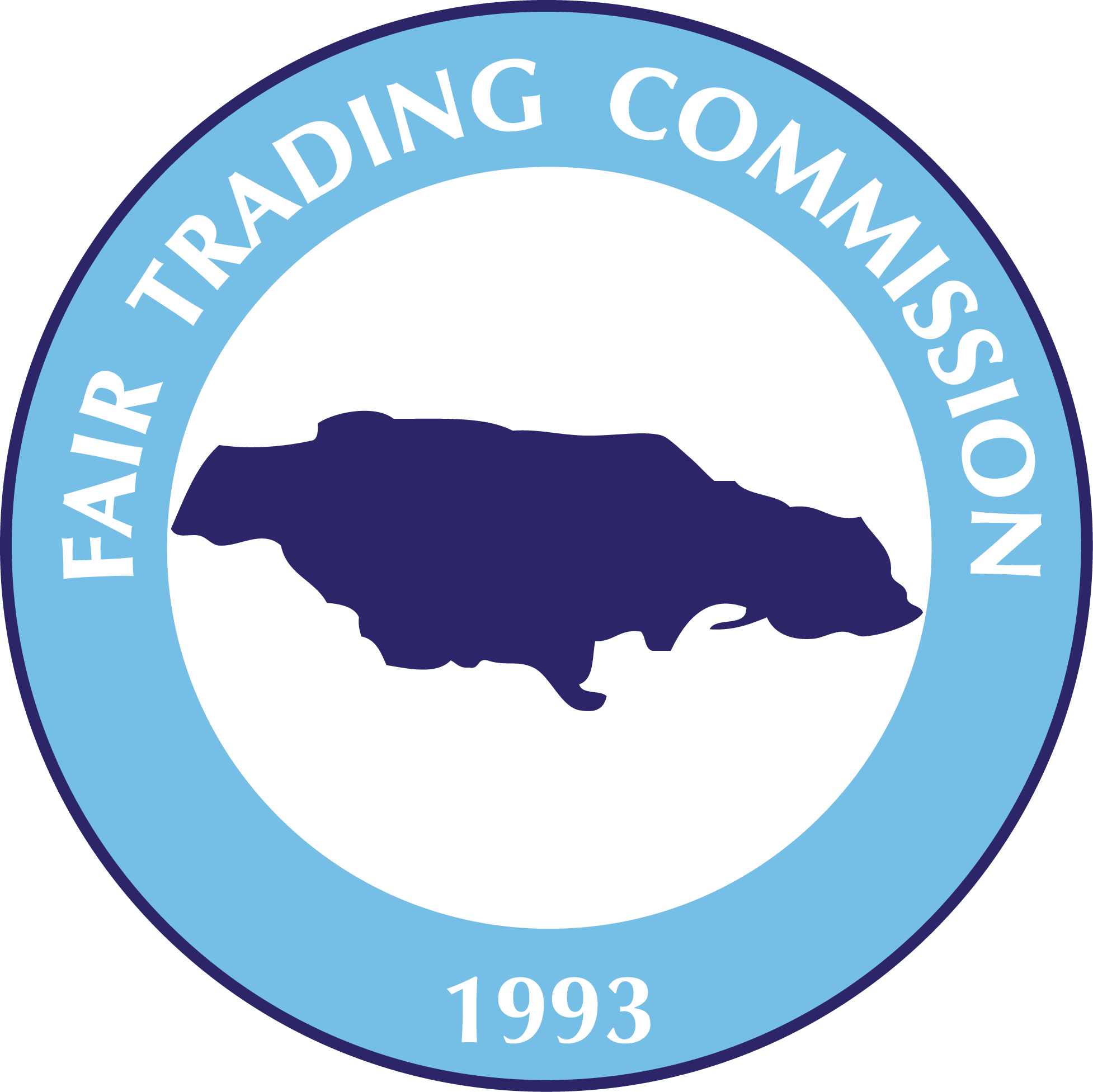 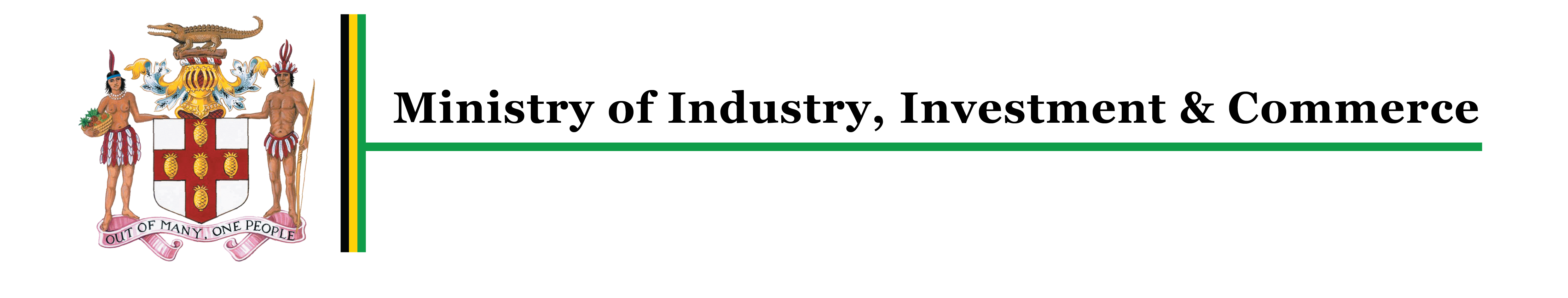 Competition Assessment of the Land Surveyors Act
5
Mandate of the FTC
Protect and promote competitive markets

Provide consumers with better products and services 

Provide consumers with a wide range of choices at the best possible prices
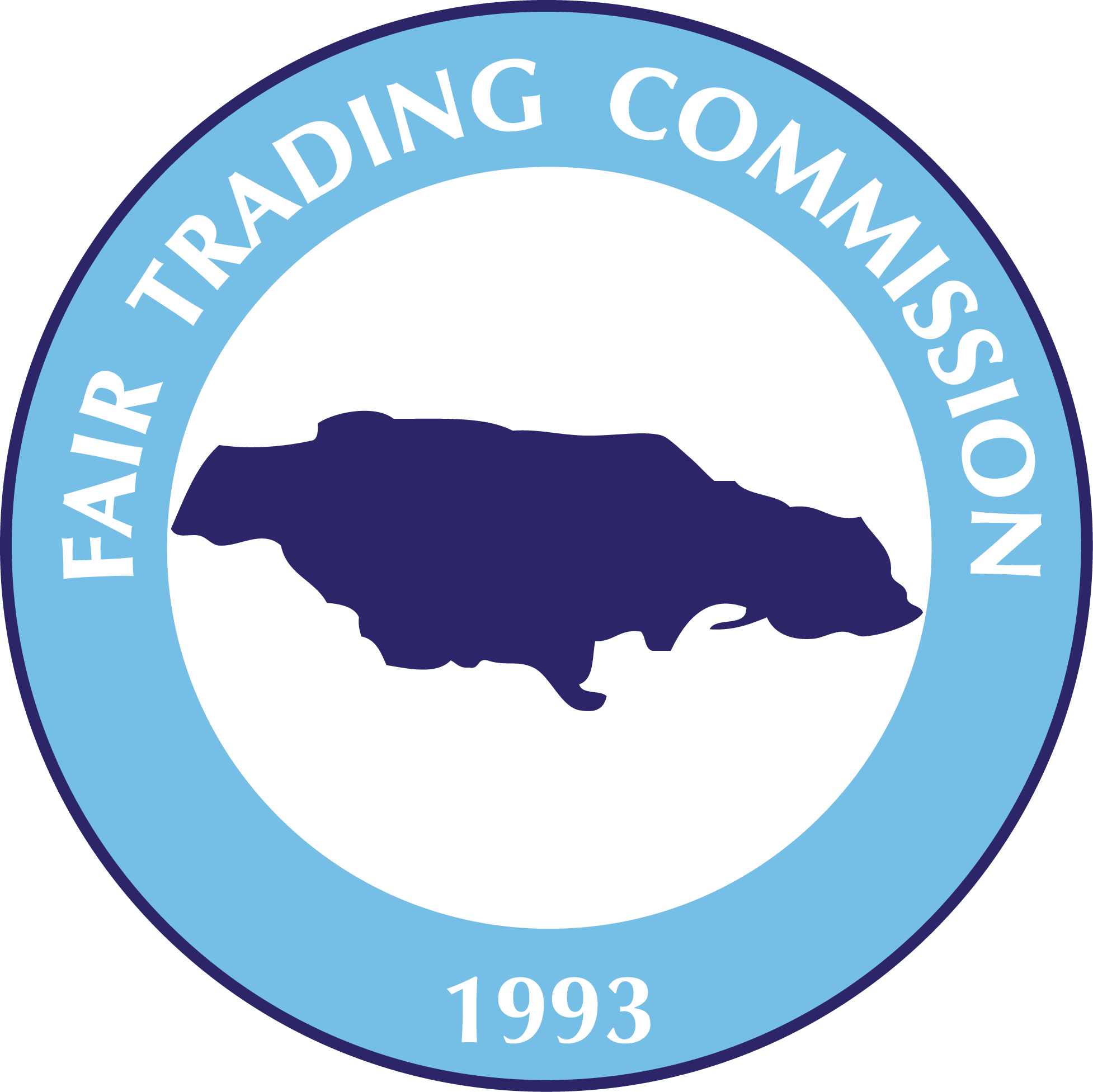 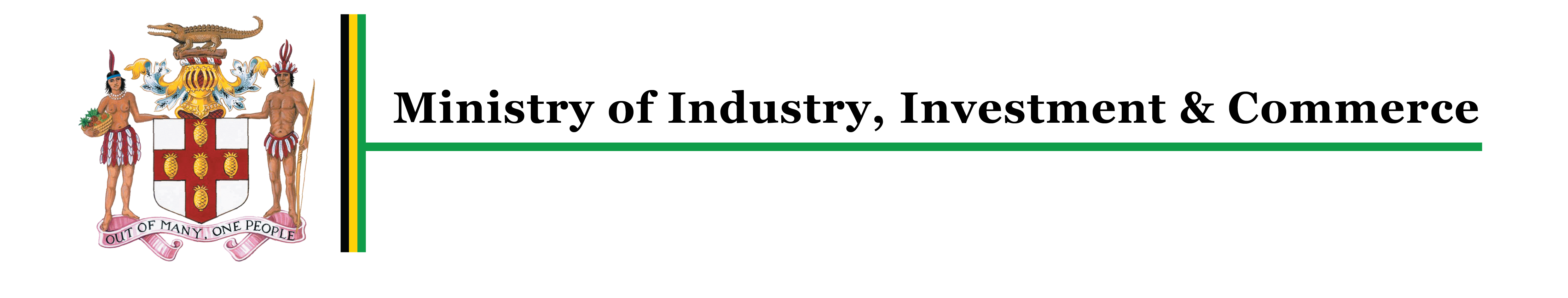 Competition Assessment of the Land Surveyors Act
6
OECD Competition Assessment Toolkit
OECD Competition Assessment Toolkit
Its central objective is to provide a framework for assessing the impact of various rules and regulations  imposed by government and professional organizations on the extent of competition in markets
A competition assessment is a review that identifies proposed or existing or policies that may unduly restrict competition and evaluates the policy’s likely impact on competition
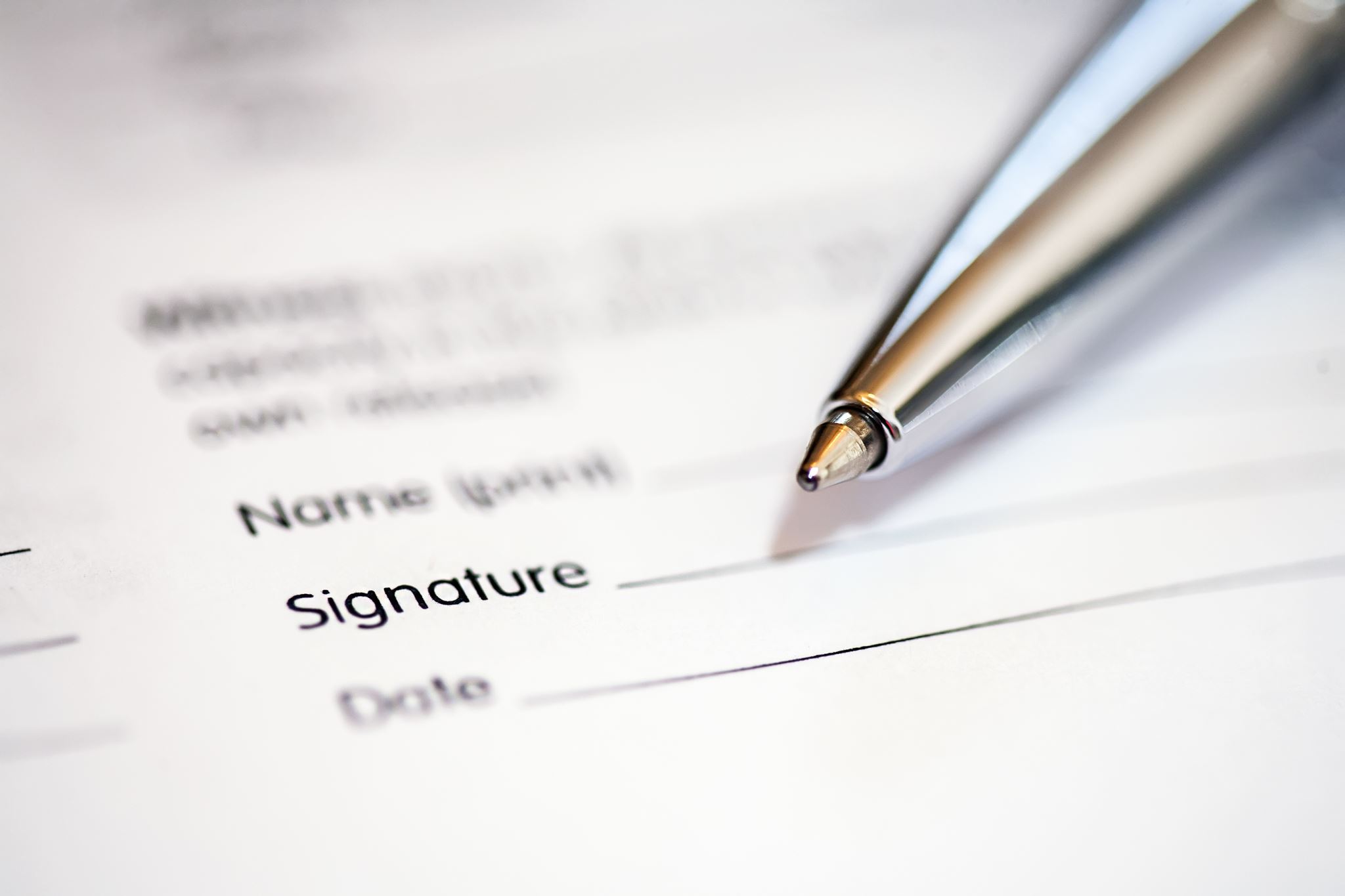 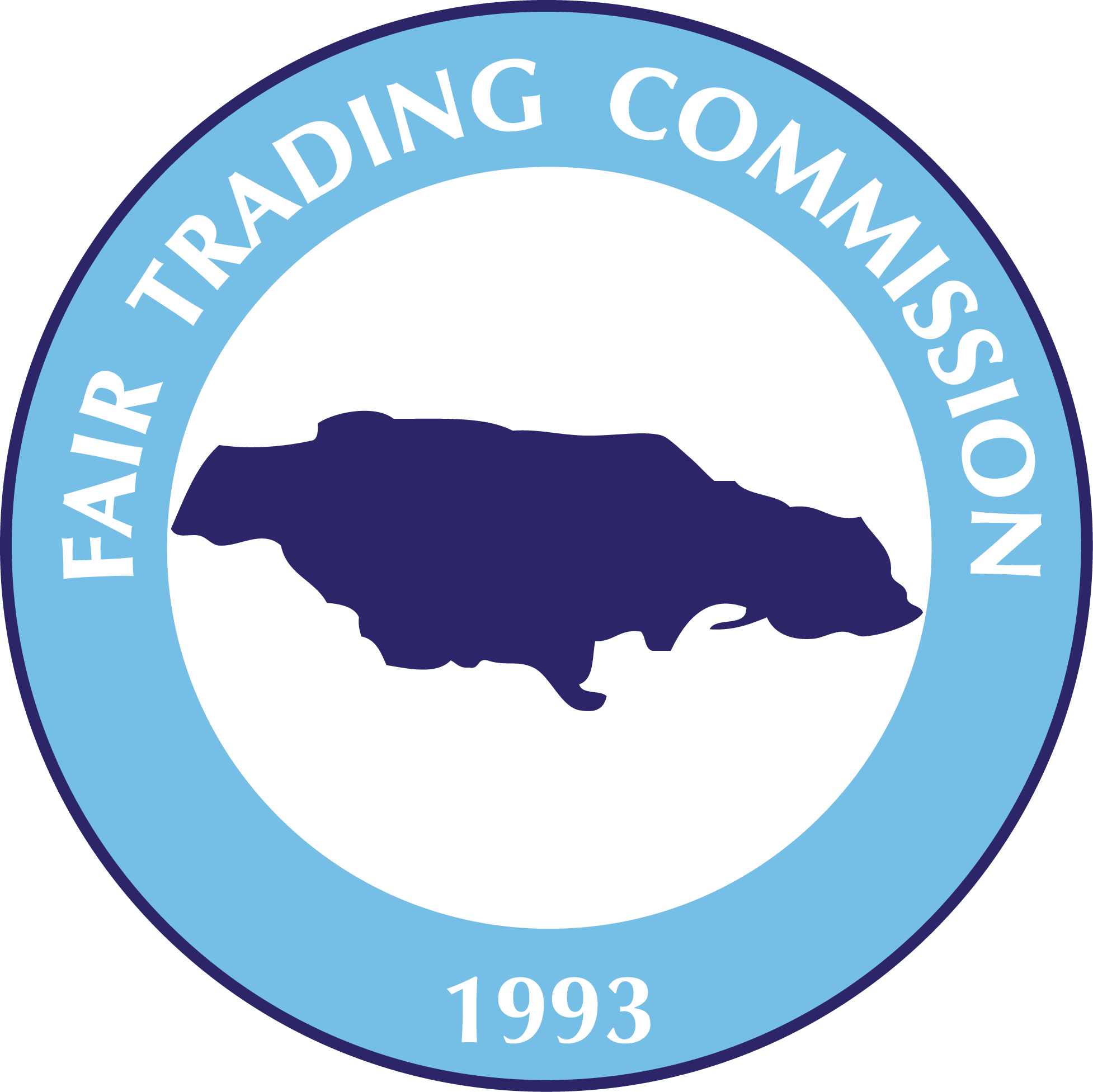 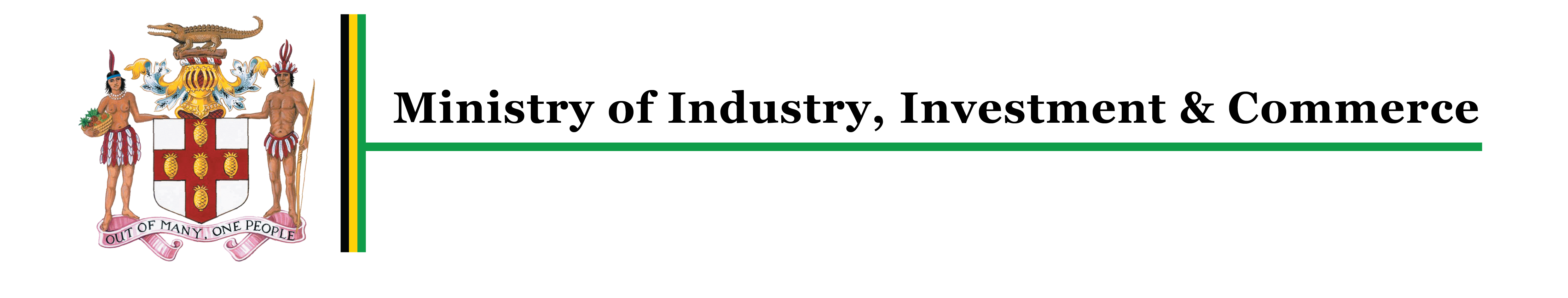 Competition Assessment of the Land Surveyors Act
7
OECD Competition Assessment Toolkit
The Toolkit has a checklist developed to help governments eliminate barriers to competition based on the recommendation of the Toolkit
The checklist indicates that competition assessment should be conducted if a legal provision has any of the following effects:
a. Limits the number of suppliers 
b. Limits the ability of suppliers to compete 
c. Reduces the incentive of suppliers to compete
d. Limits the choices and information available to customers
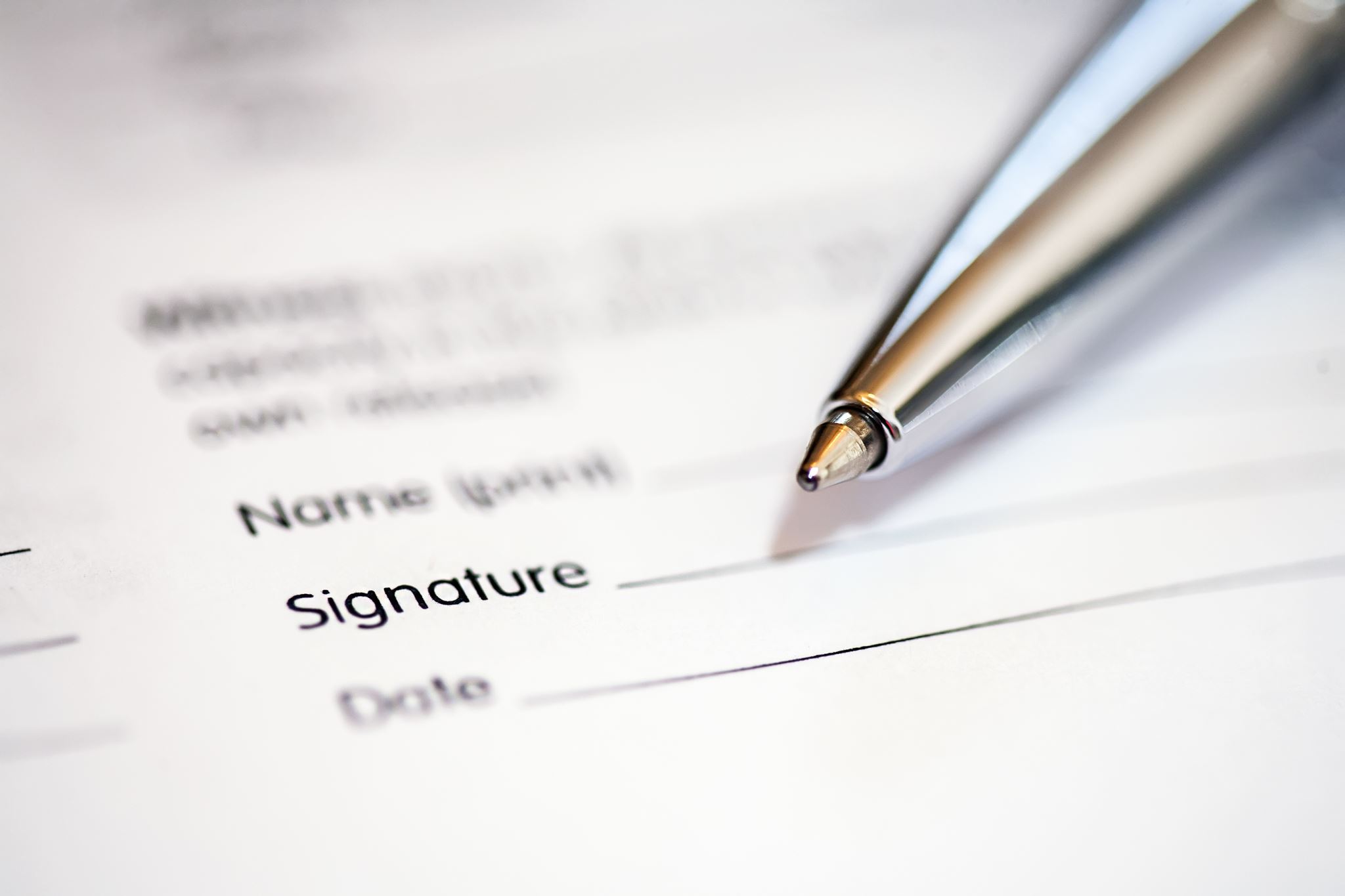 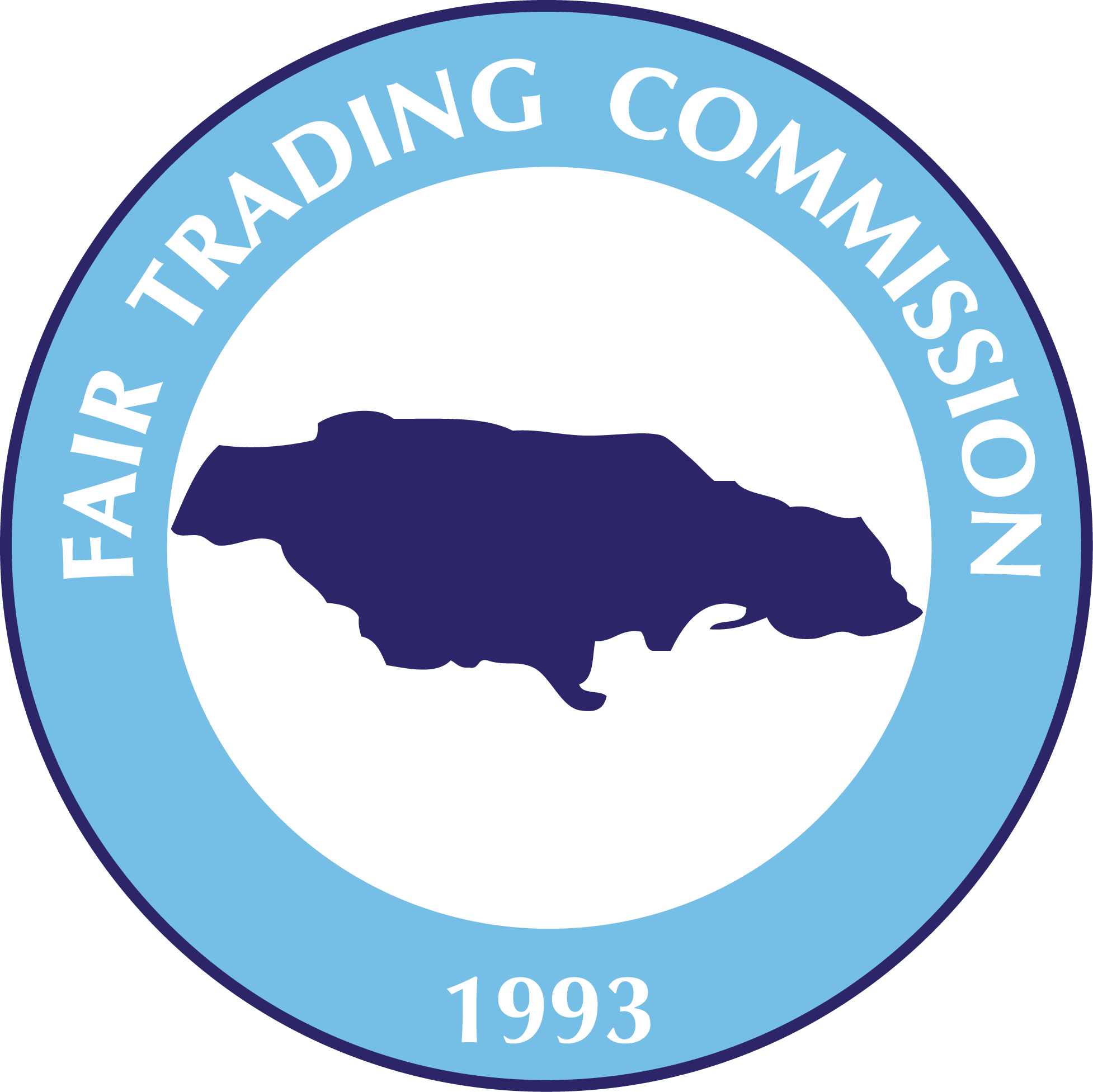 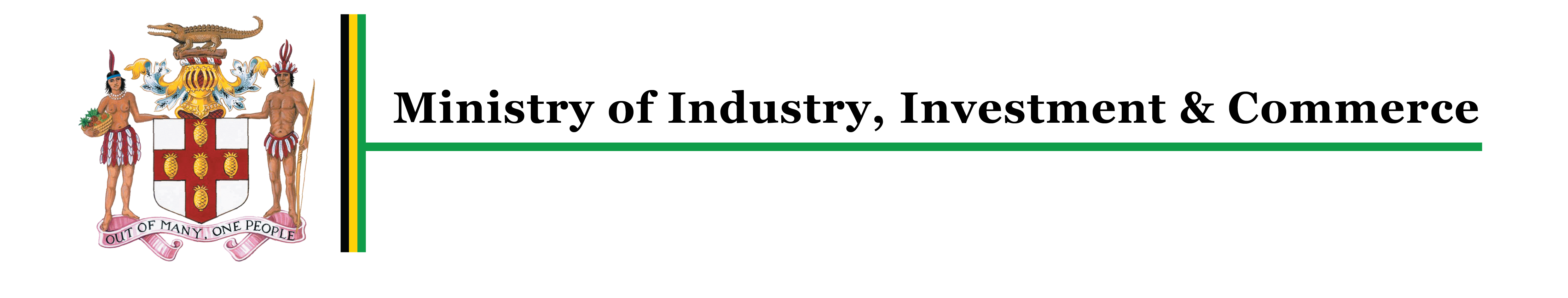 Competition Assessment of the Land Surveyors Act
8
Existing Regulations and Current Environment
The Land Surveyors Act, 1944 (last amended 2005)

Purpose: the control of surveyors and speaks to regulating surveys and other connected matters

The Land Surveyors Board is a body formed and empowered by the Land Surveyors Act to regulate its procedures
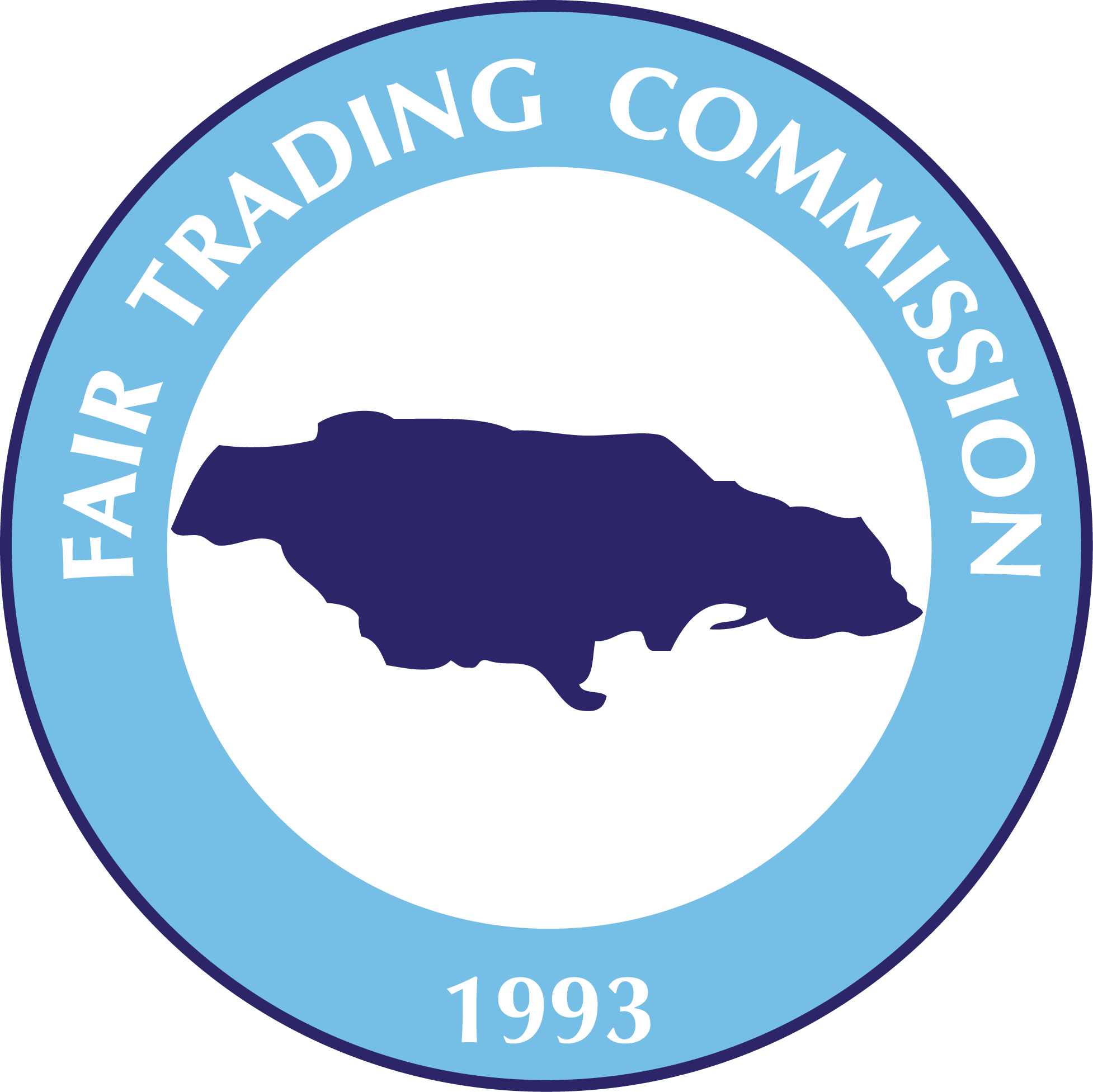 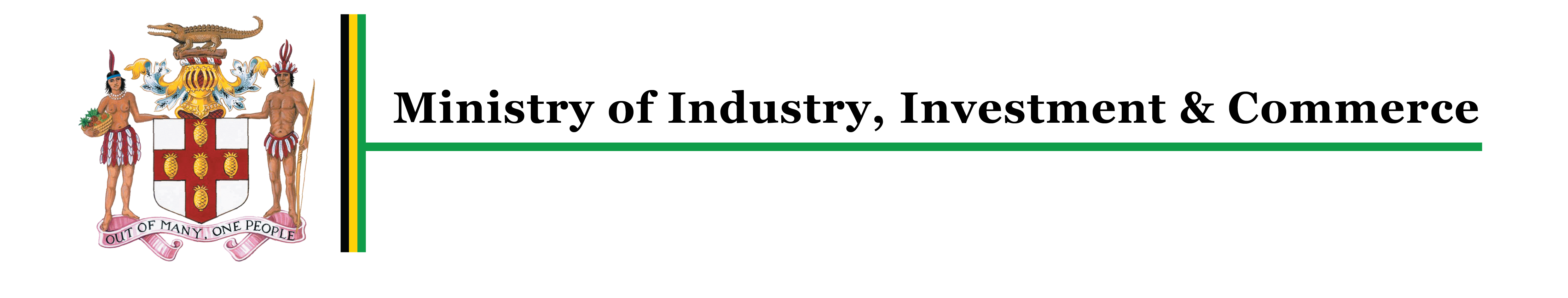 Competition Assessment of the Land Surveyors Act
9
Qualifications: Becoming A Surveyor
Section 3 of the Land Surveyors Act outlines the necessary qualifications required to become a commissioned land surveyor. 

The section stipulates that to become a commissioned land surveyor, a person be at least 18 years of age and provide evidence of satisfactory character and either:

(a) Hold a diploma in land surveying from UTECH; and
          (b) Has been an assistant to a Surveyor for 1 year; and 
          (c) Has satisfied the Board in an oral examination and in any other prescribed examination that he has gained the necessary practical experience in surveying.

  [or]
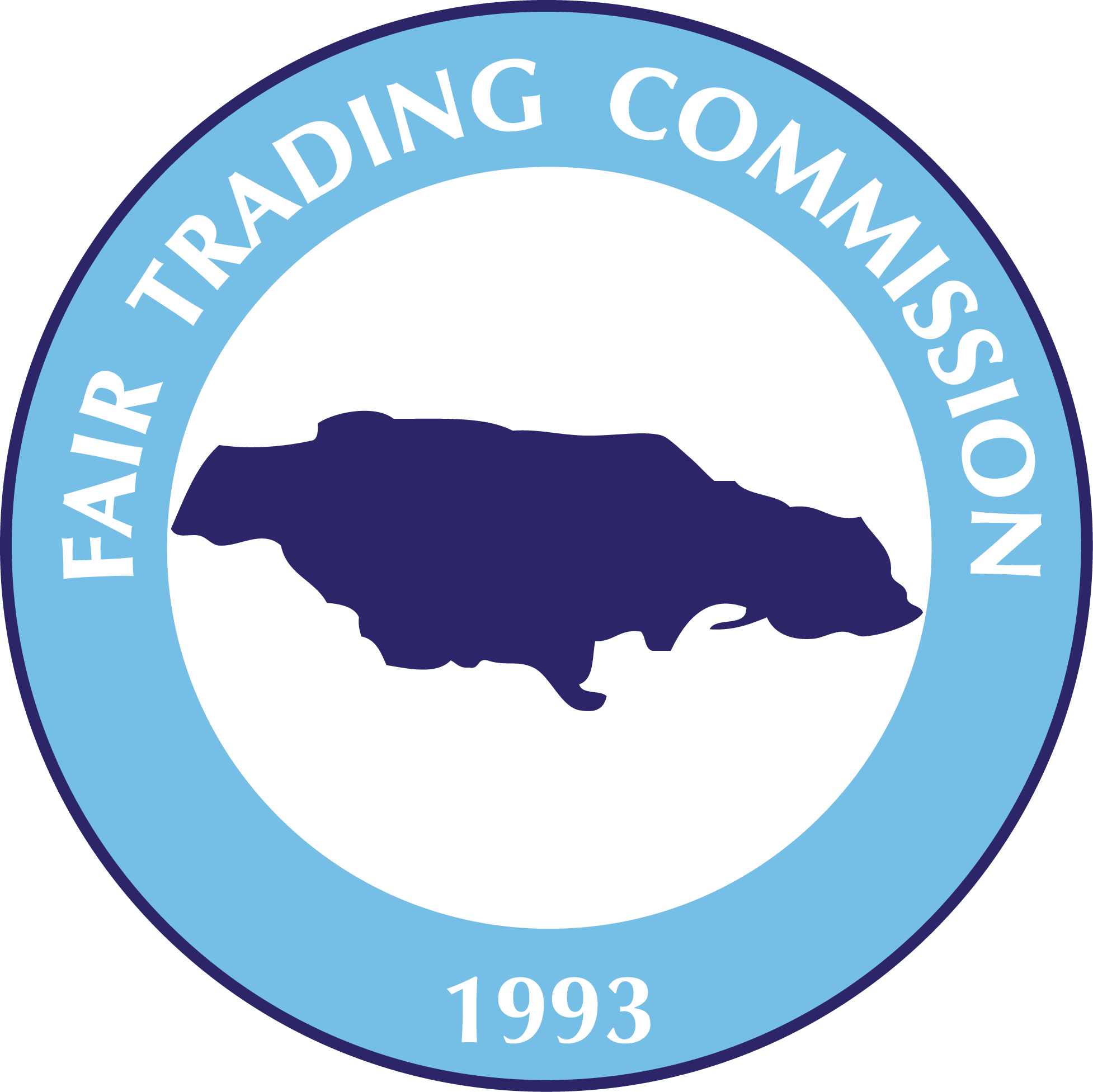 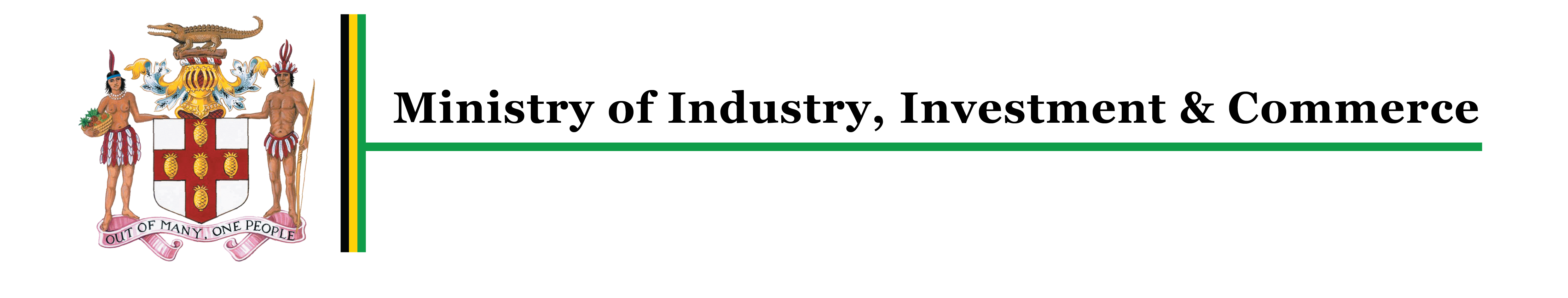 Competition Assessment of the Land Surveyors Act
10
Qualifications: Becoming A Surveyor [contd]
(a) passed a preliminary examination; and
        (b) served as a trainee to an authorized officer or   surveyor for 4 years; and 
       (c) has studied and practised the science of surveying; and
       (d) after the expiration of the attachment or within 12 months prior to such expiration, passed the final examination
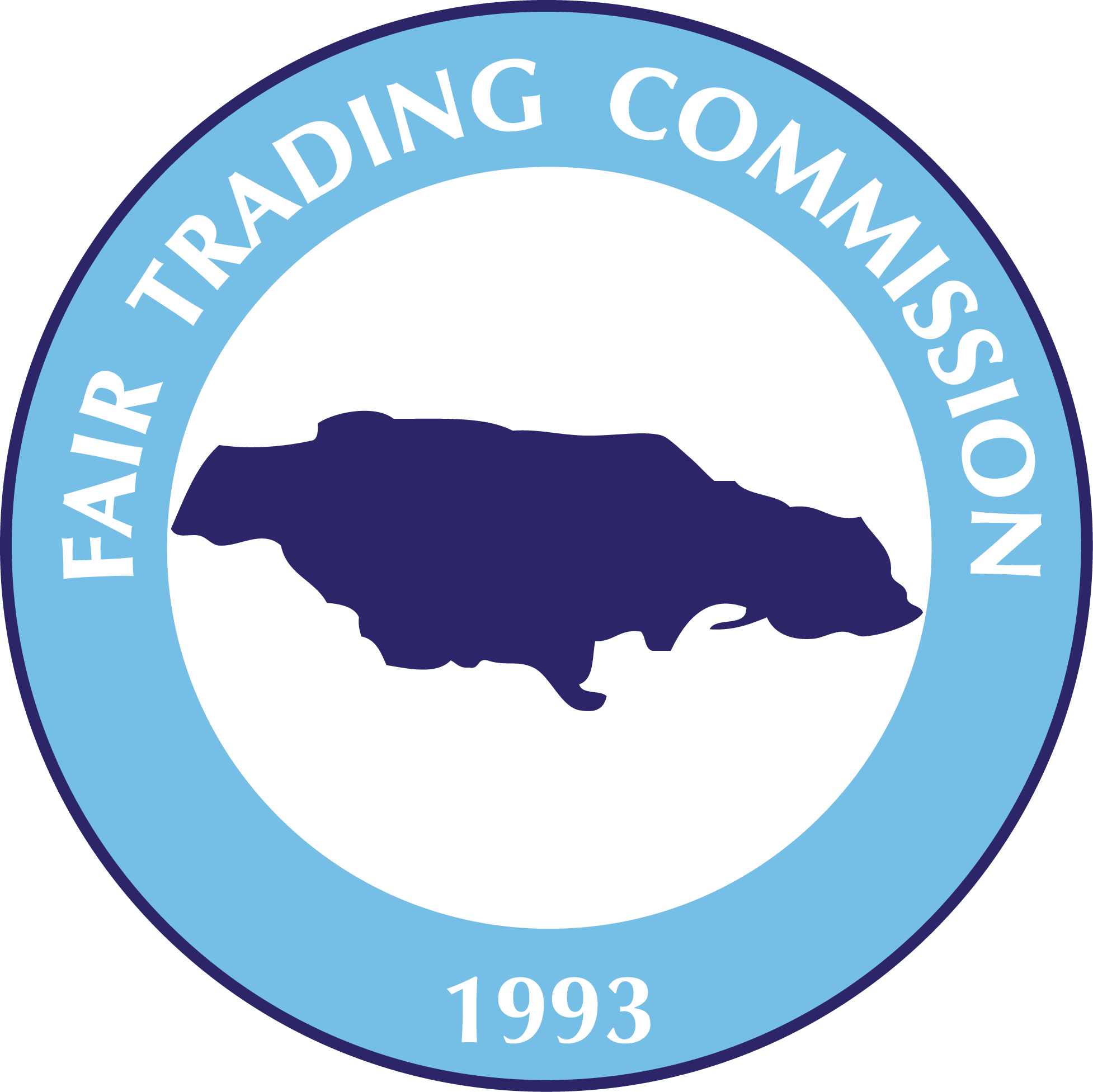 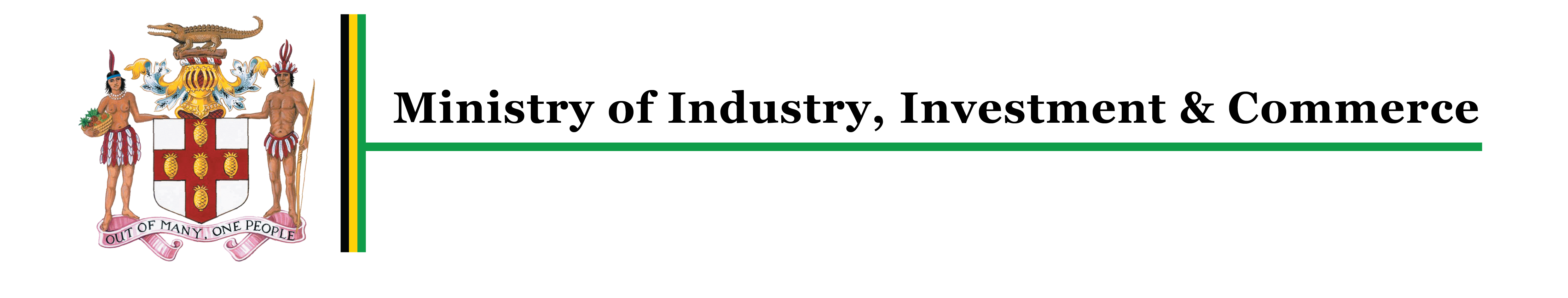 Competition Assessment of the Land Surveyors Act
11
Training of Student Surveyors
For a person to become a commissioned land surveyor:
-they must practice as a trainee to a commissioned land surveyor for either one year or four years, depending on the path taken to obtain their qualification.
Approved Surveyor: a surveyor who has been in practice for not less than five years, has a valid practising certificate, has a diversified land surveying practice that includes cadastral, engineering, and topographic surveys, and engages in private practice
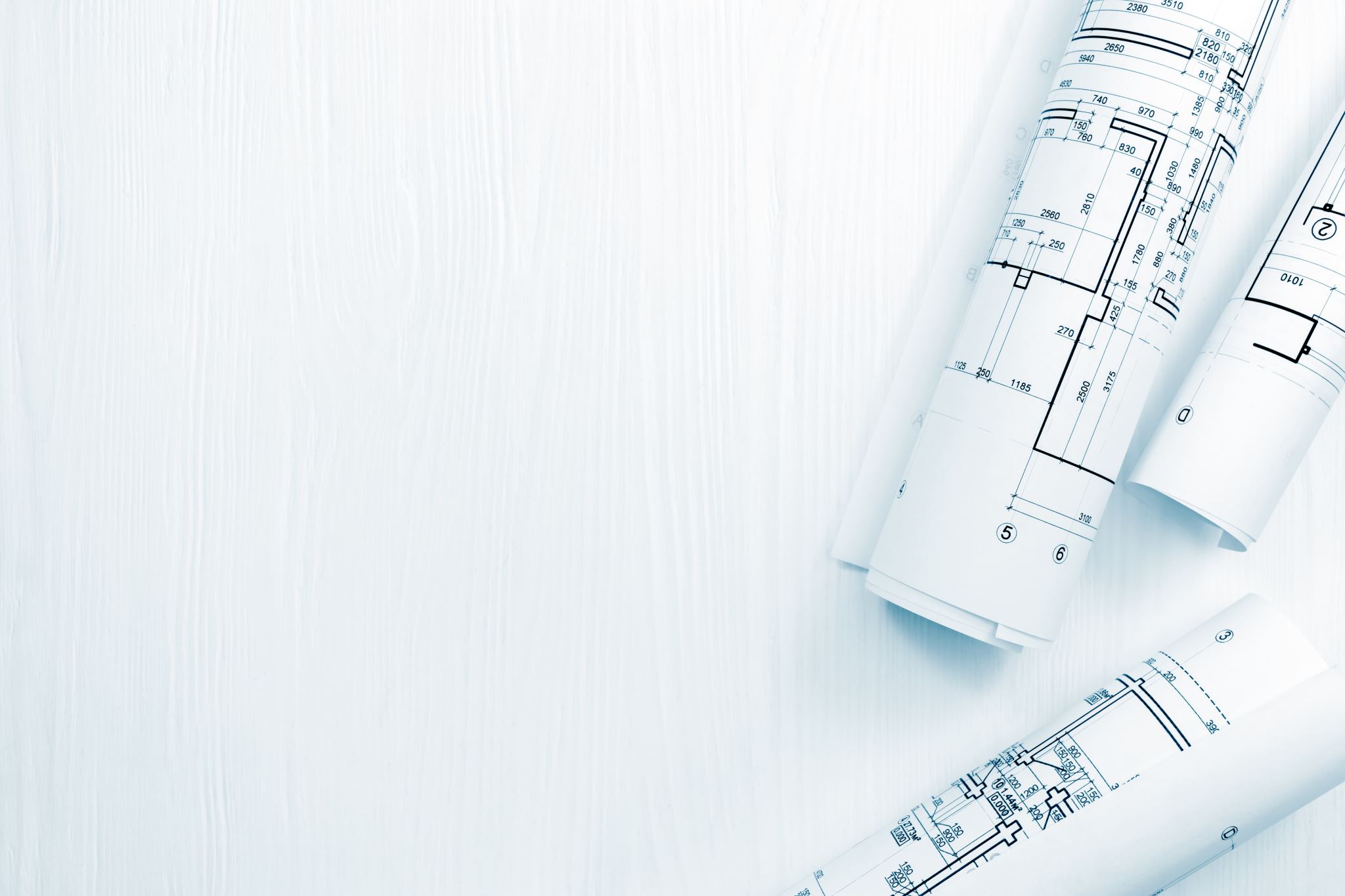 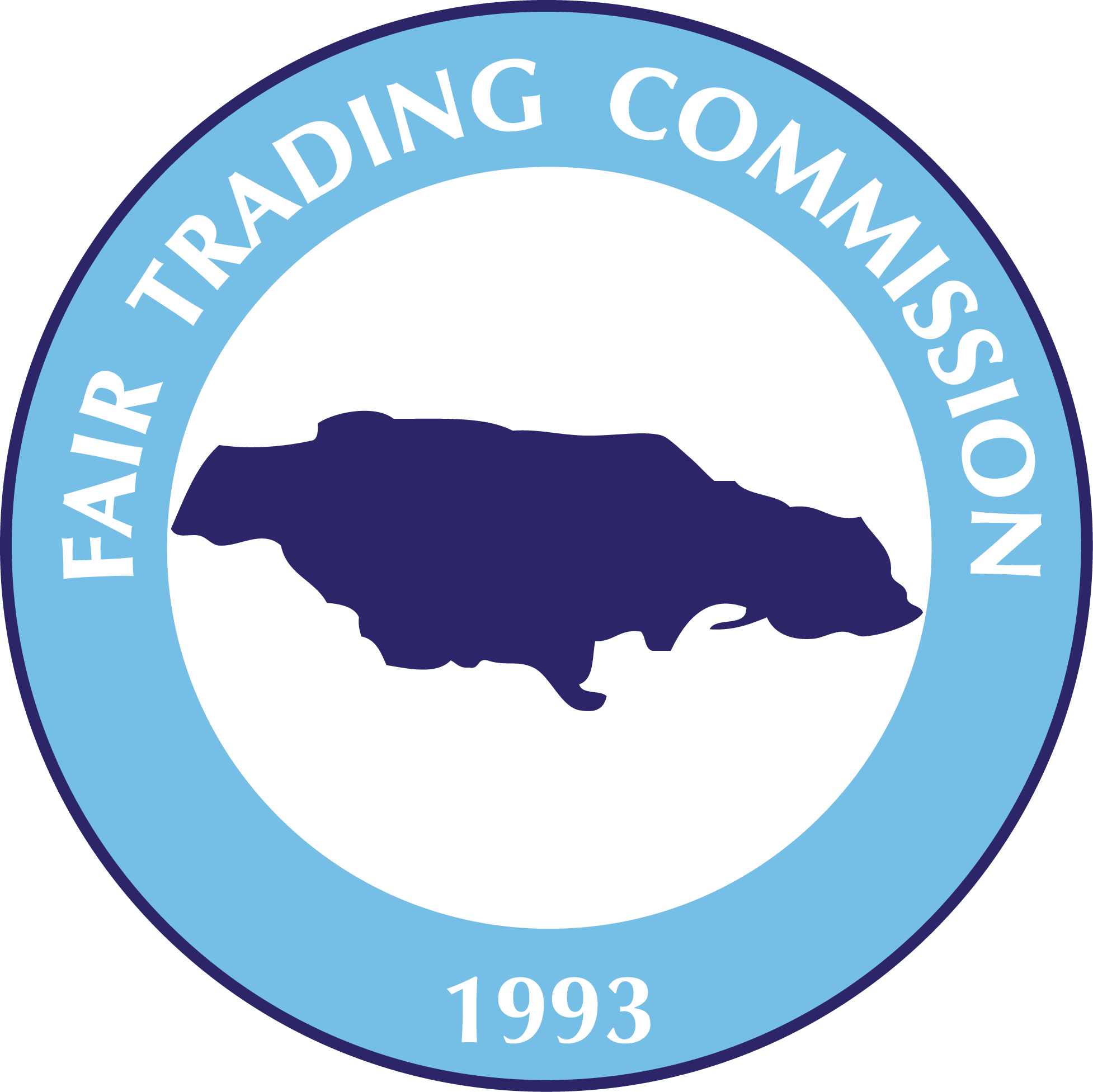 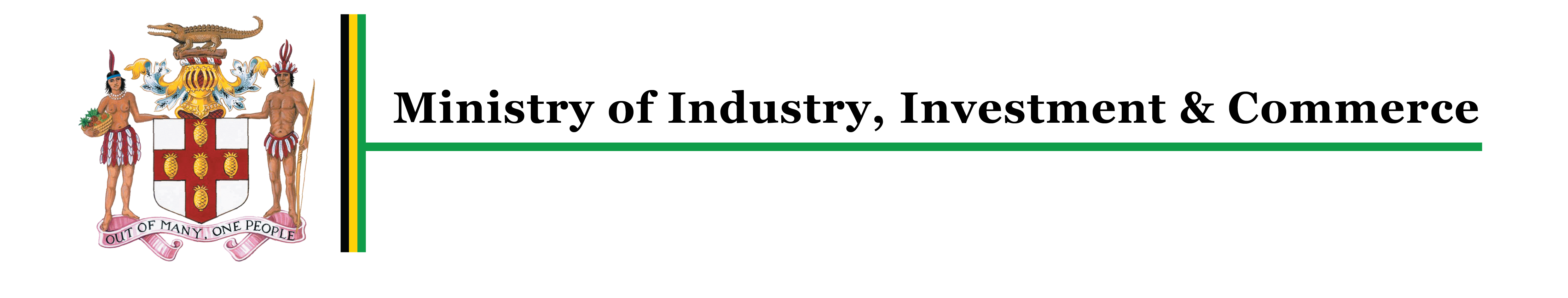 Competition Assessment of the Land Surveyors Act
12
Training of Student Surveyors [contd]
Training is an essential criterion for becoming a land surveyor
No oversight of the Board of the training provided by the approved surveyors 
The trainee must submit log book to the Board for review every six months
But
The trainee must obtain written approval of the approved surveyor from whom he/she obtained his tutelage.
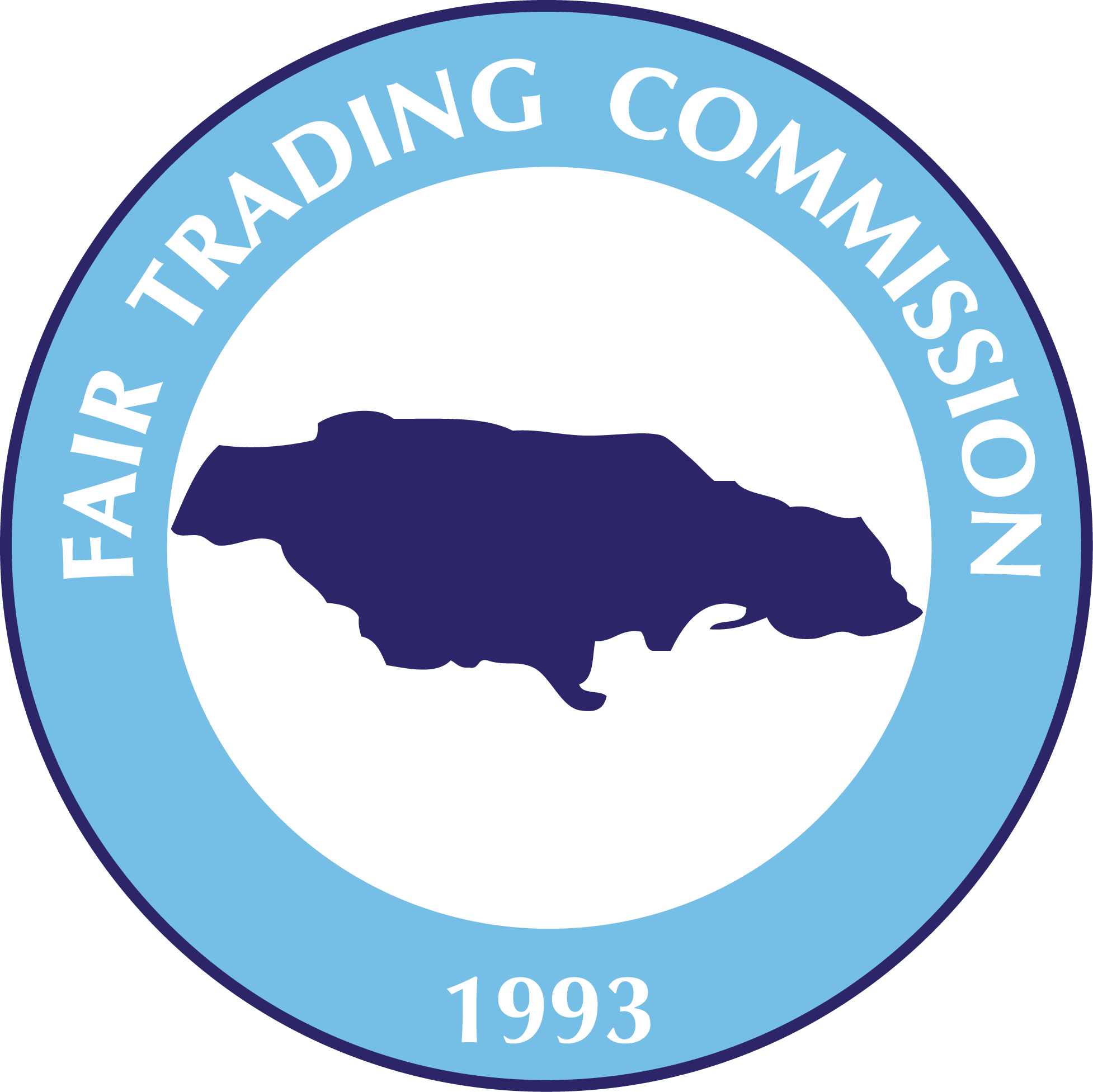 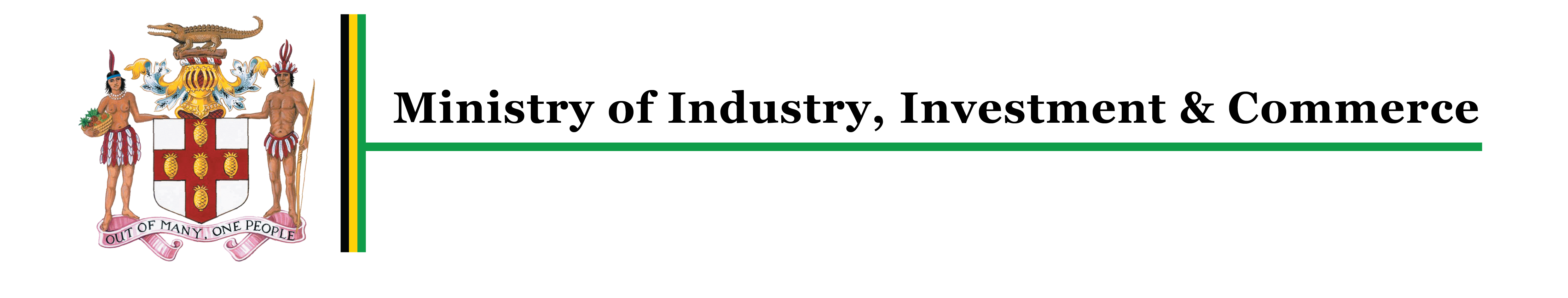 Competition Assessment of the Land Surveyors Act
13
Training of Student Surveyors [contd]
Competition Concern: 
The approved surveyor may refuse should the surveyor deem the trainee not ready [keeping out a rival/no entry to the market]
Student surveyor may be blocked from obtaining the required prerequisites
Lack of oversight and accountability by approved surveyors to the Board = competition concerns as to entry
Approved surveyors have the power to insulate incumbents from competition
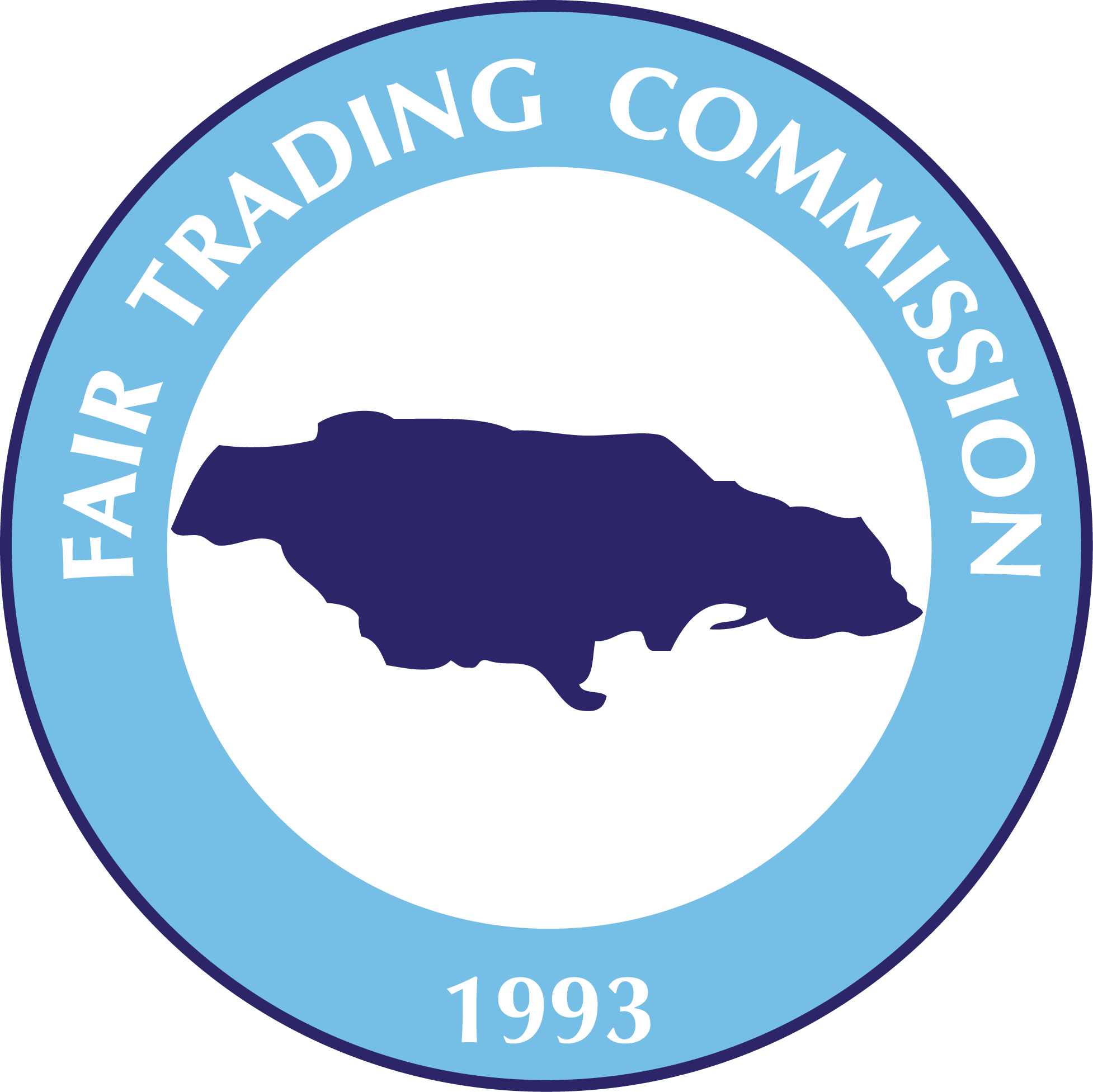 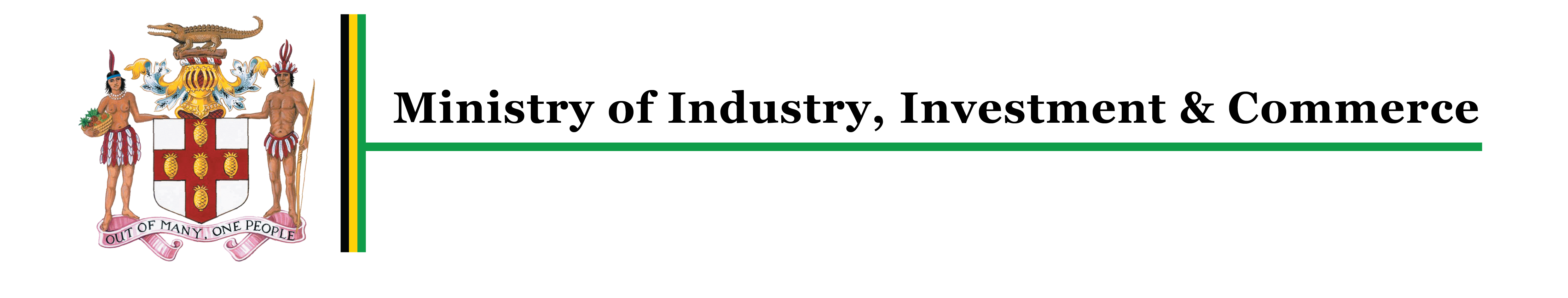 Competition Assessment of the Land Surveyors Act
14
Training of Student Surveyors [contd]
Competition is harmed when competitors restrict entry

Recall the OECD Competition Assessment Toolkit:
	- Limiting the number of suppliers will lead to
	 the reduction of competitive rivalry and harm to consumers
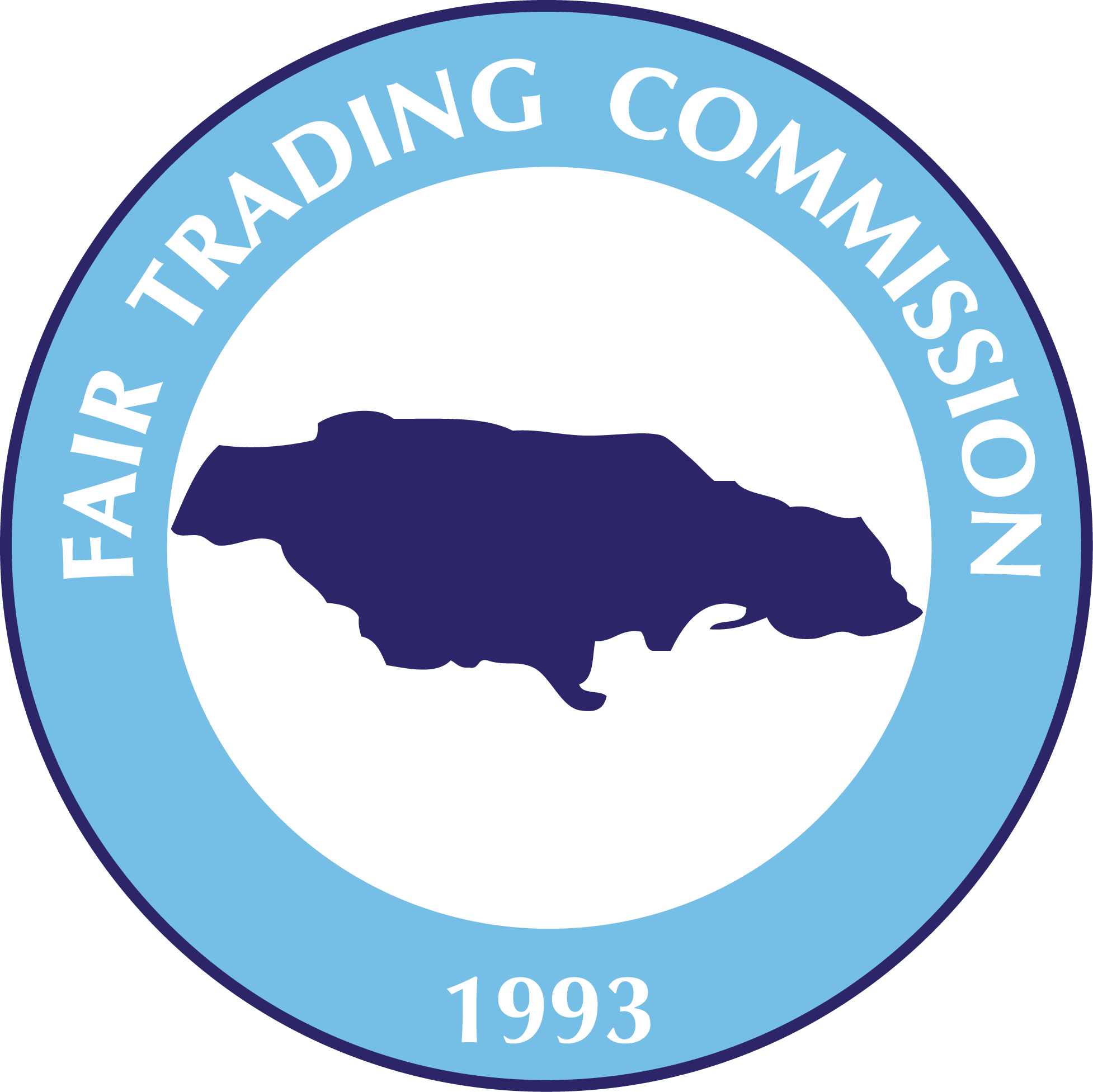 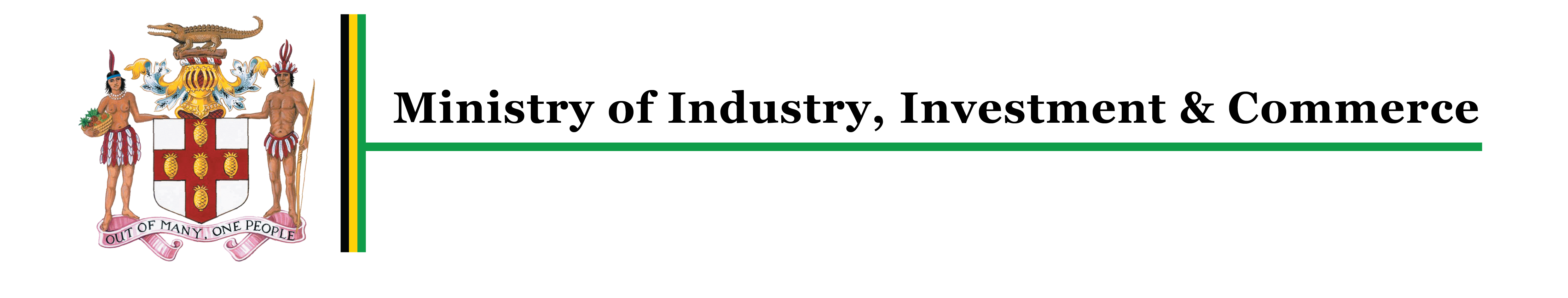 Competition Assessment of the Land Surveyors Act
15
Limiting the Availability of Approved Surveyors
Section 5 of the Act:
commissioned land surveyor shall have no more than 3 trainees at one and the same time
 an authorized officer may have attached to him such number of trainees as the Board may approve
Competition concern
Limiting the number of trainees, a commissioned land surveyor in private practice  may limit the number of entrants to provide land surveying services
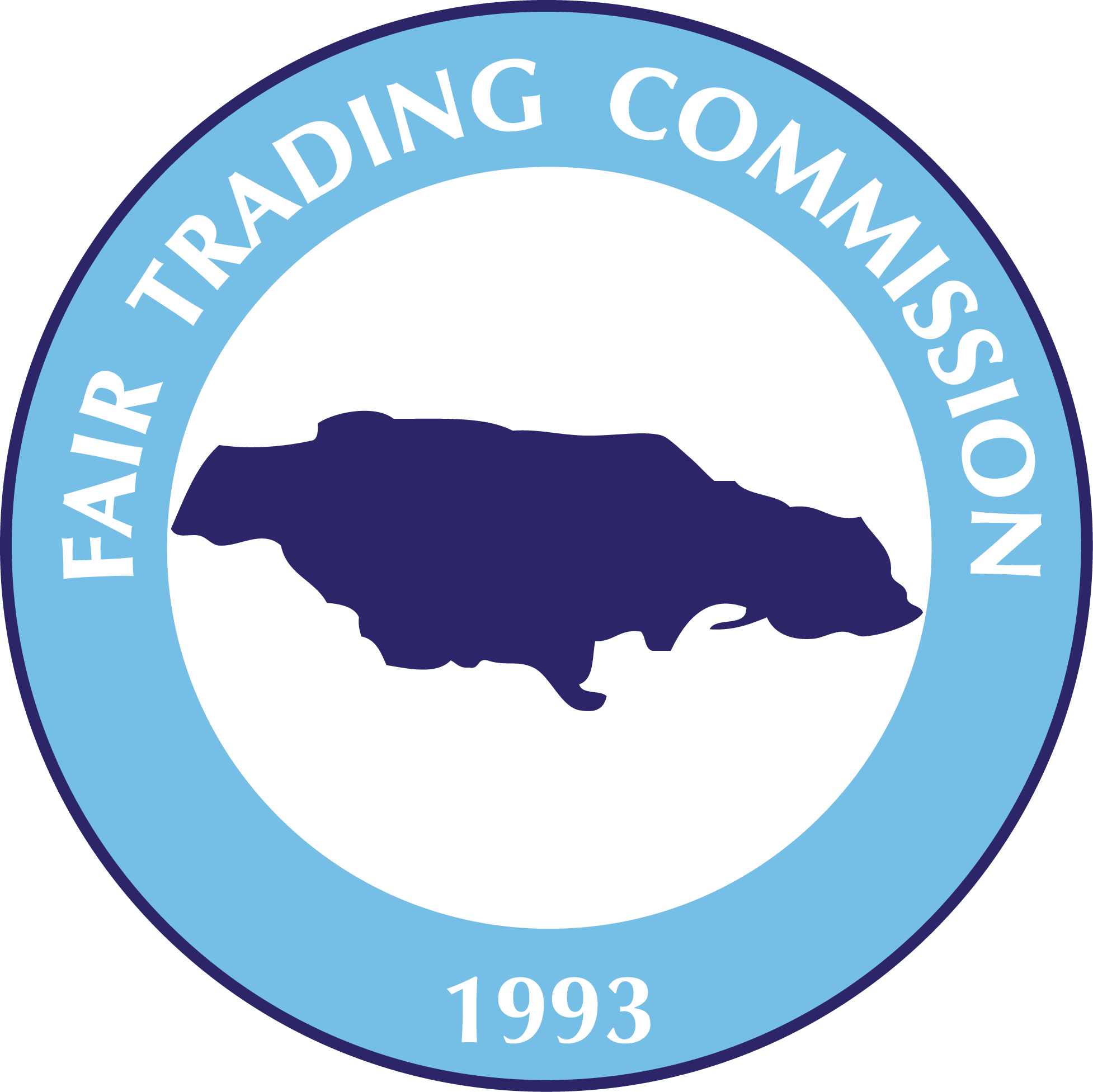 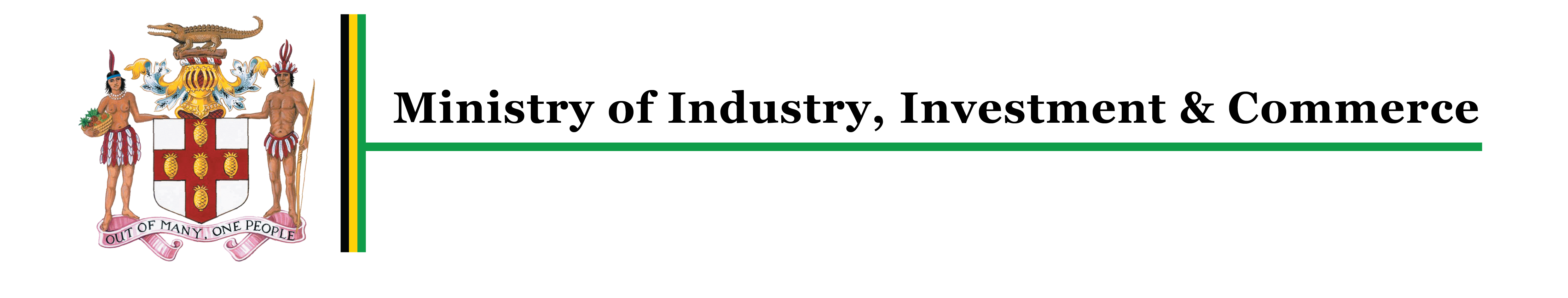 Competition Assessment of the Land Surveyors Act
16
Limiting the Availability of Approved Surveyors [contd]
Section 6 of the Act stipulates that a surveyor [in private practice] to only take a trainee when he has been actual practice for not less than 5 years from the date of his commission 
Also, a surveyor is not permitted to take trainees after retiring from the practice  or profession of a surveyor
Competition concerns
Limiting the pool of approved surveyors reduces the opportunity for trainees to be attached
Consumers will have a limited number of land surveyors to choose from
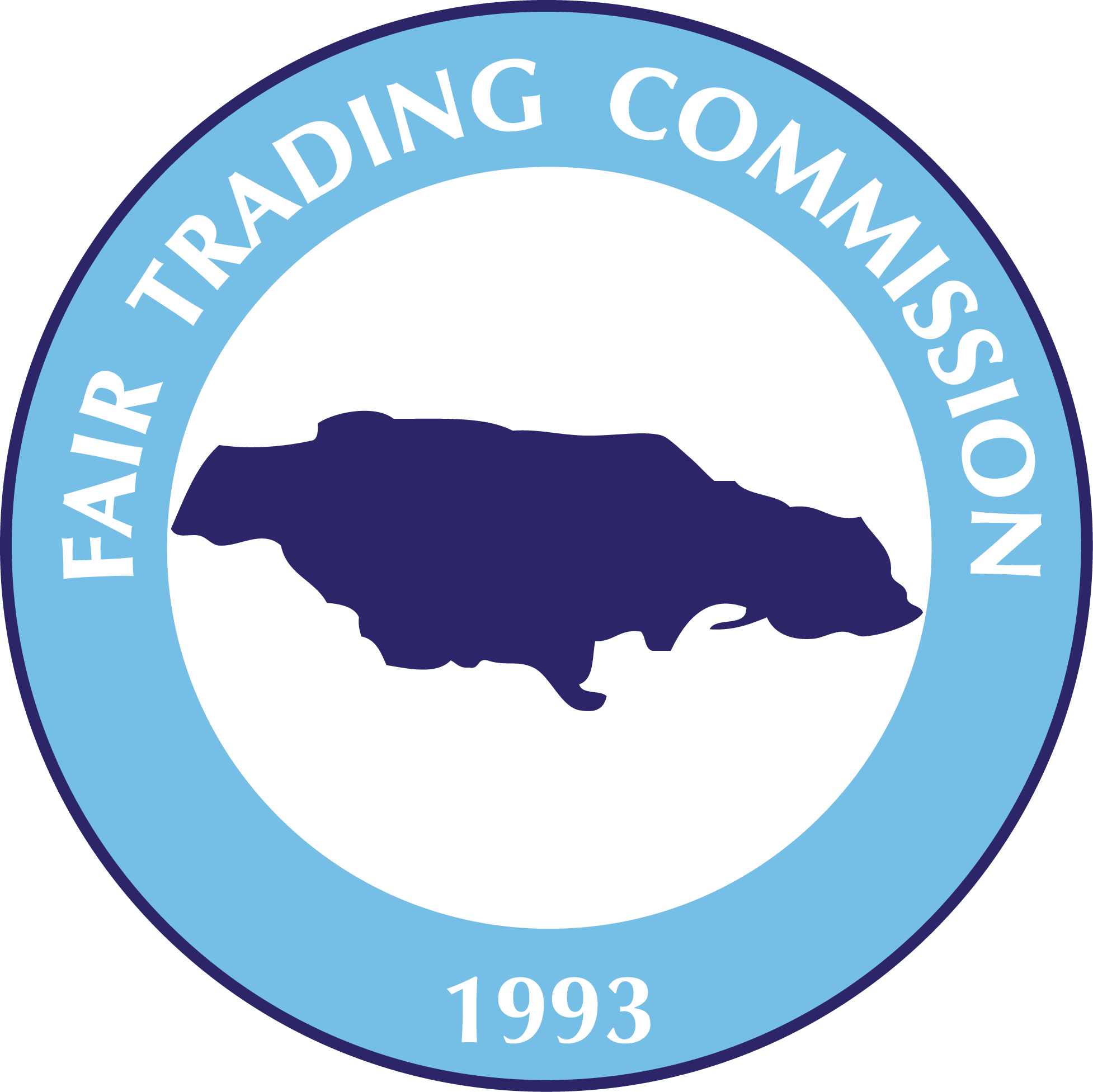 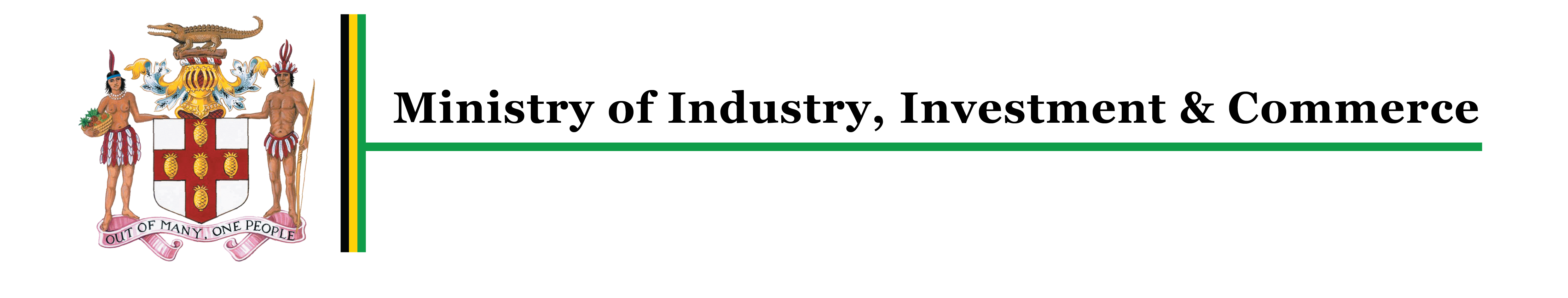 Competition Assessment of the Land Surveyors Act
17
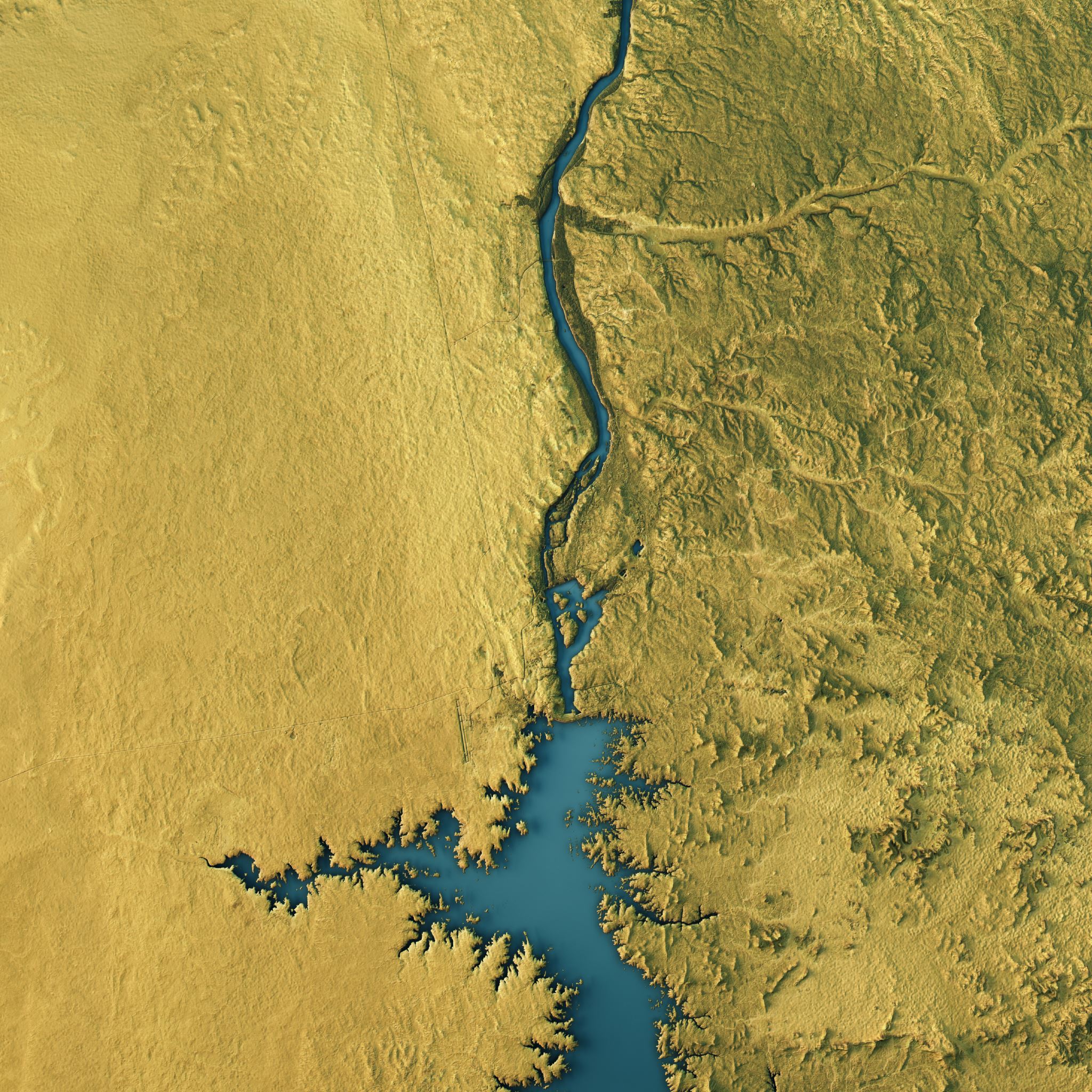 The Land Surveyor Board
The Land Surveyor Act establishes the Land Surveyors Board
Persons appointed to the Board are:
the Director of Surveys
Three (3) practicing surveyors appointed by the Land Surveyors Association of Jamaica

Conflict of Interest?
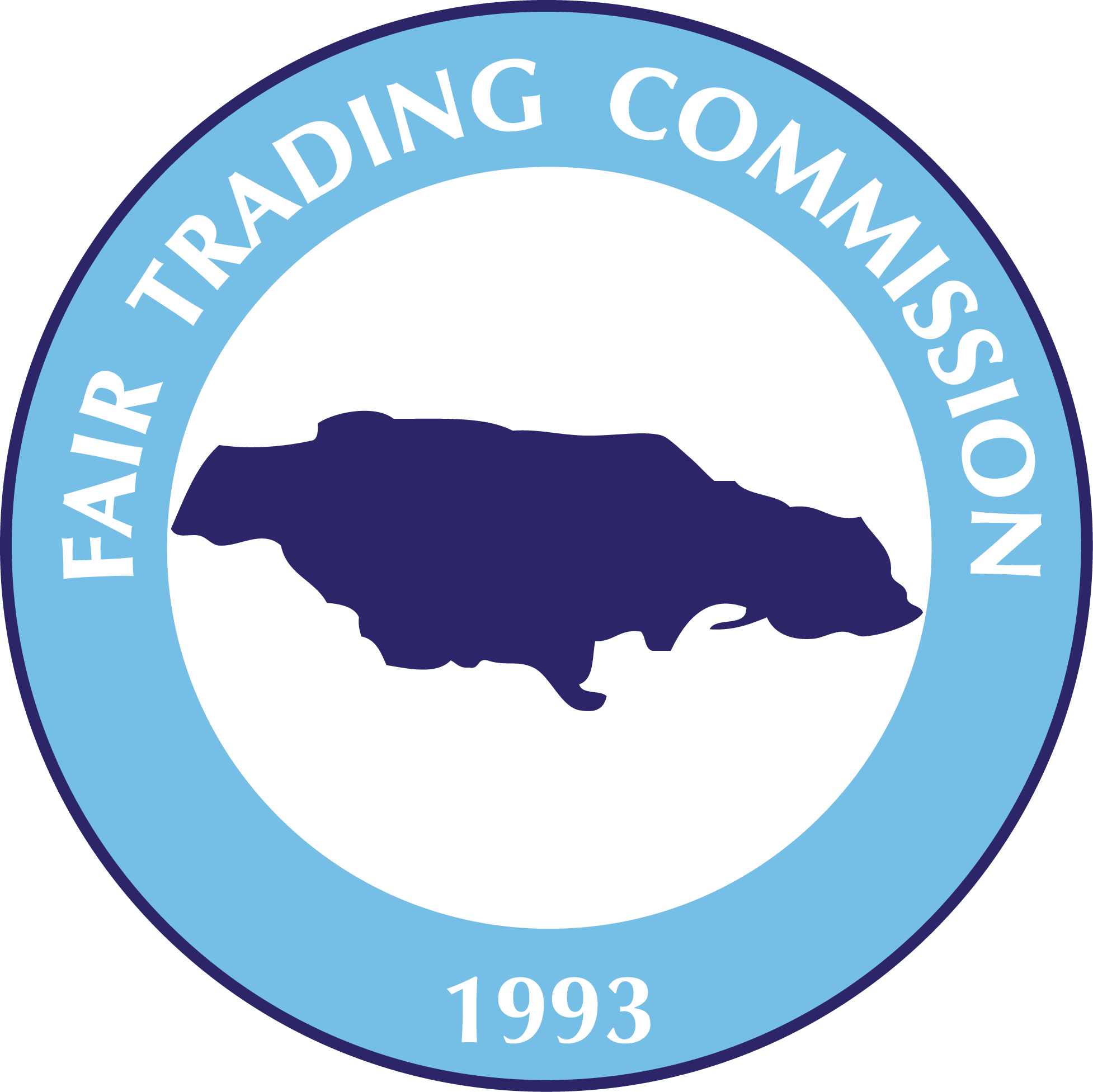 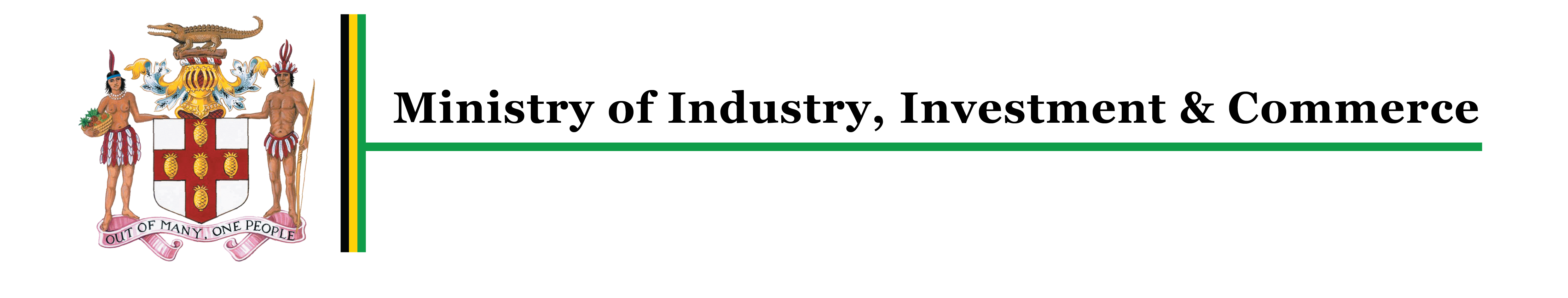 Competition Assessment of the Land Surveyors Act
18
The Land Surveyor Board
The Land Surveyors Act gives the Board the authority to conduct its affairs as it deems fit

The Land Surveyors Act details the functions of the Board

Notably,  the Board is responsible for the management and control of all examinations
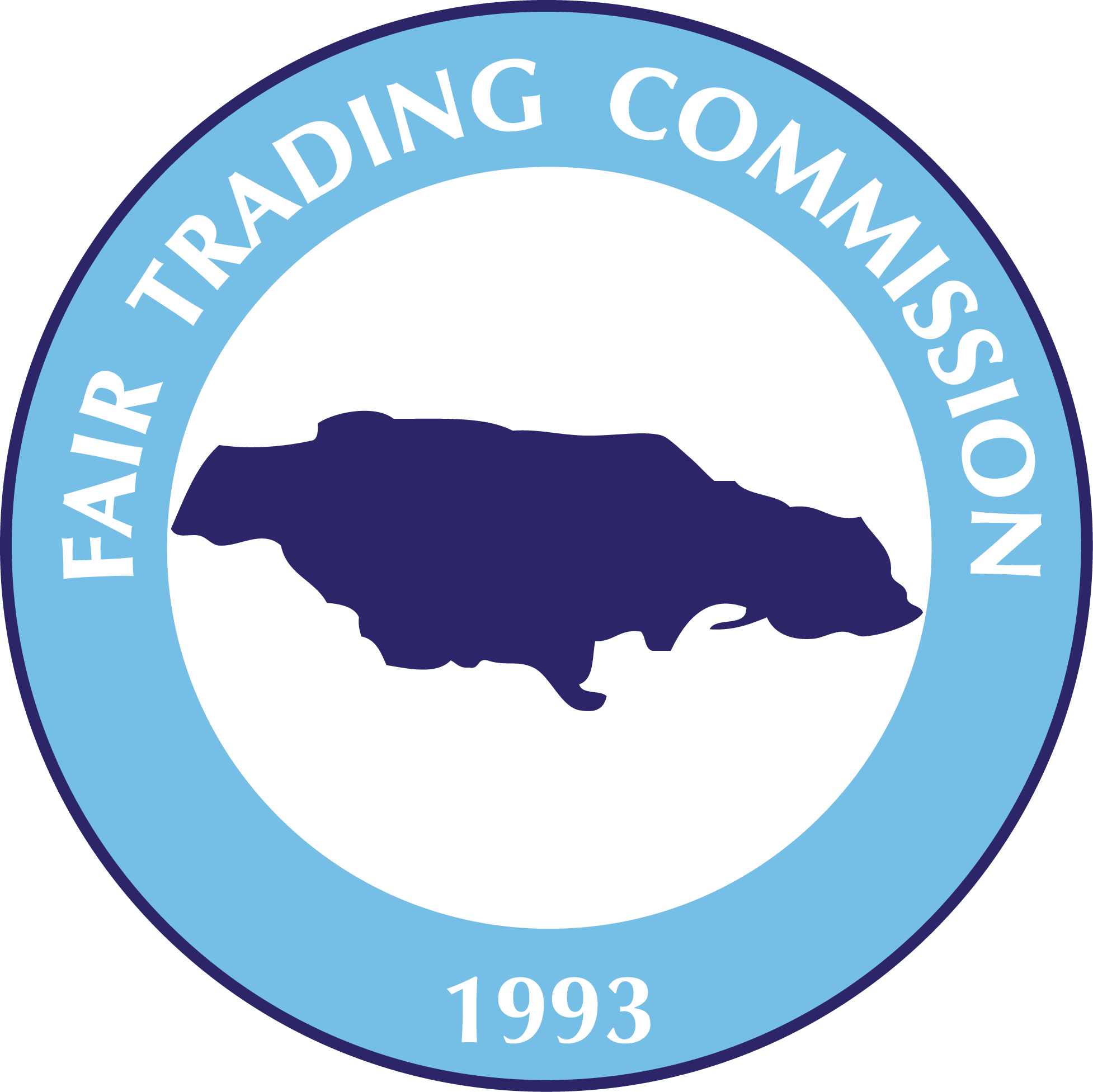 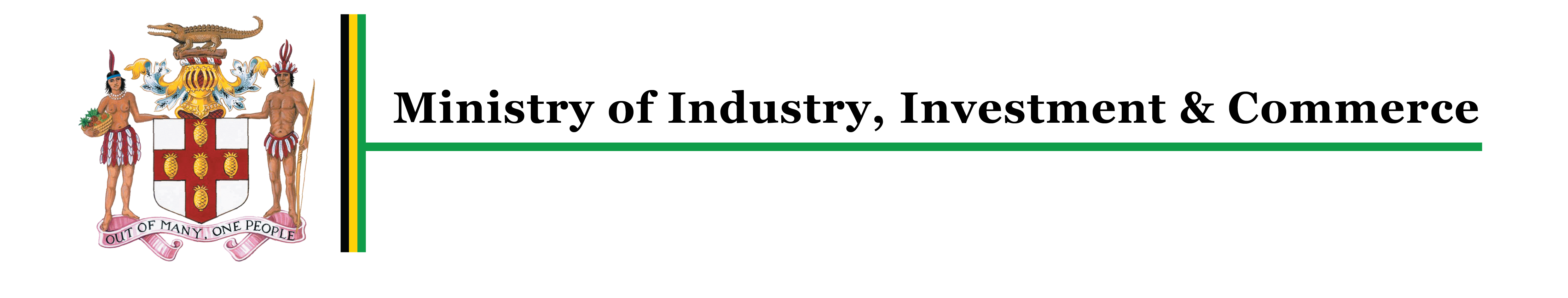 Competition Assessment of the Land Surveyors Act
19
Competition Assessment of the Land Surveyors Act [contd]
The Land Surveyors Act raises 2 barriers to entry:

(1) Limits the number of suppliers
(2) Reduces the incentive of suppliers to compete by creating a co-regulatory regime
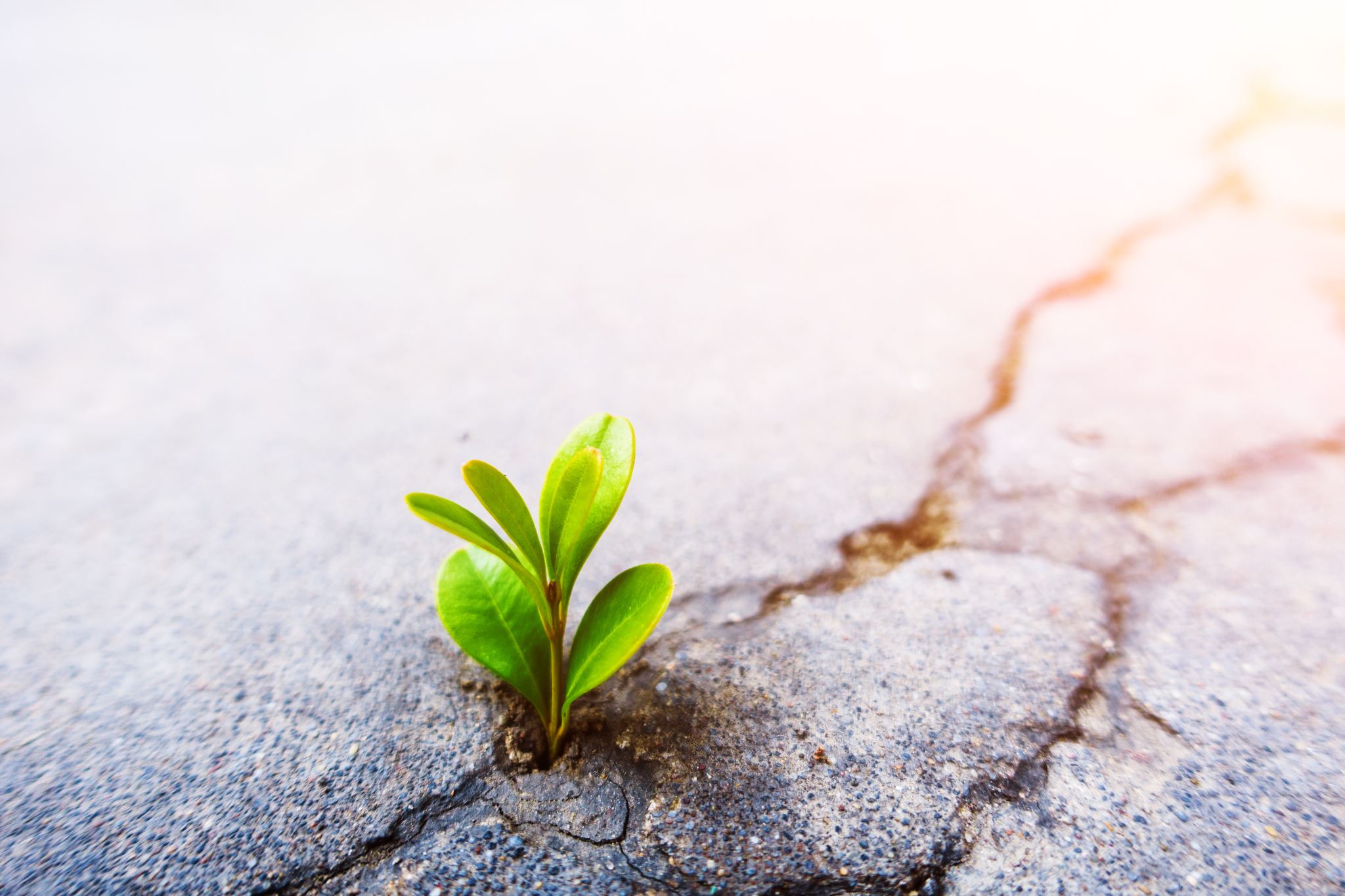 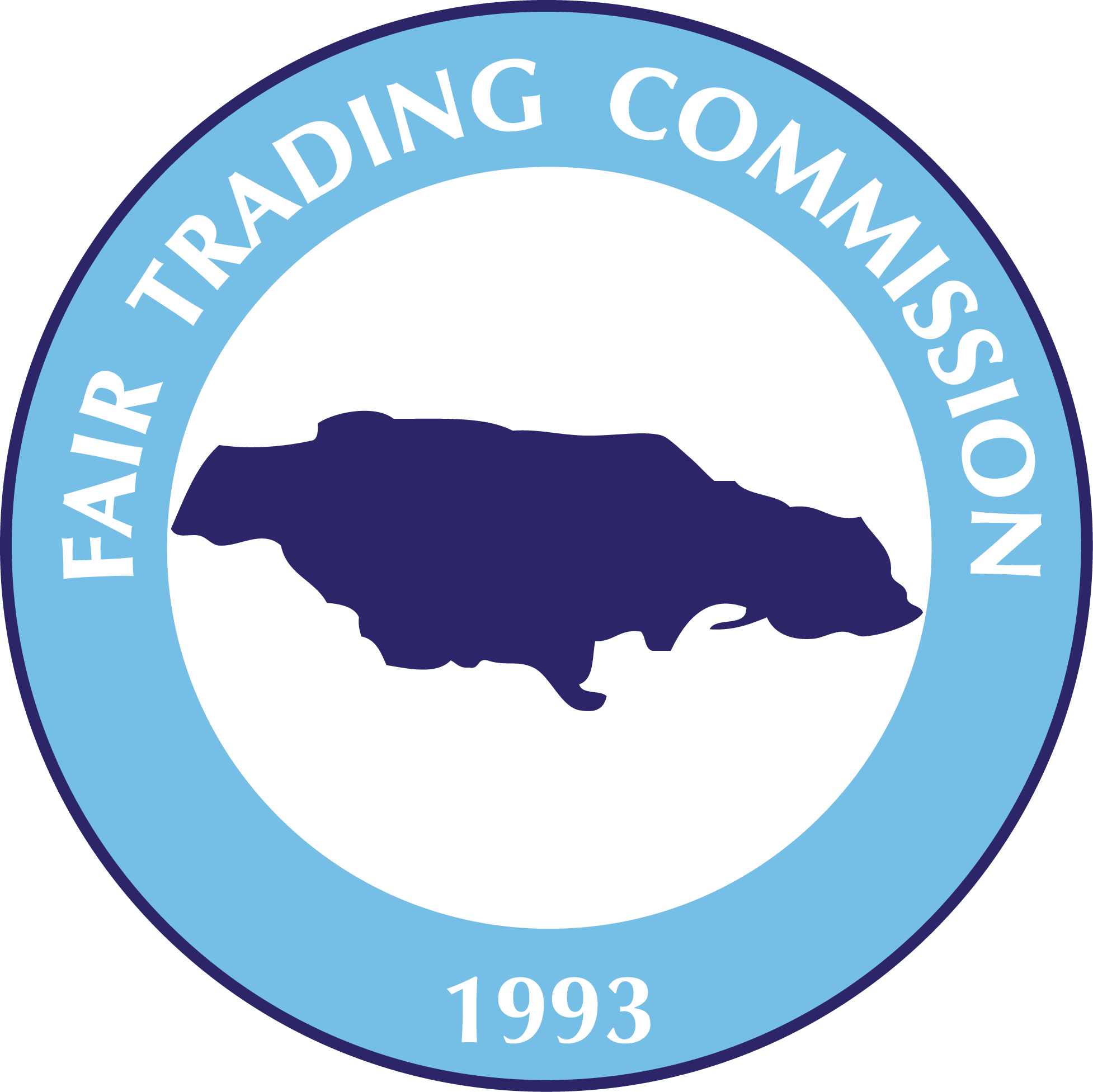 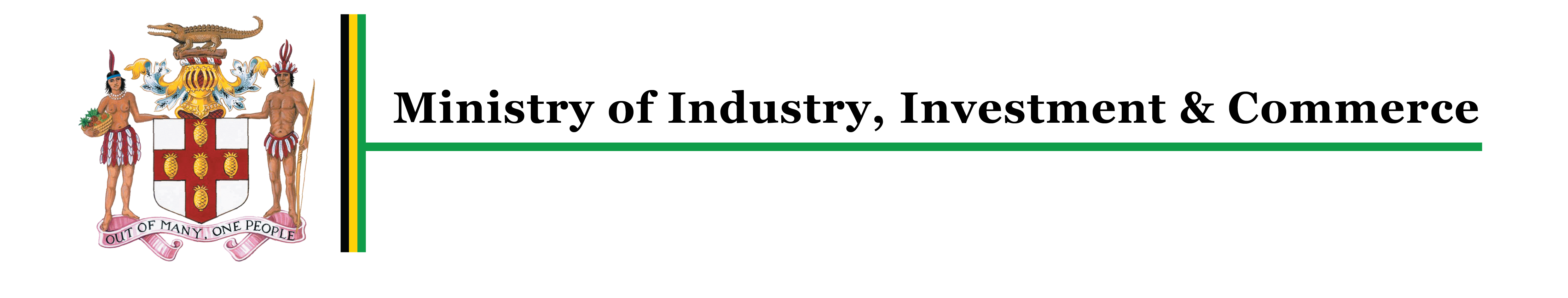 Competition Assessment of the Land Surveyors Act
20
Competition Assessment of the Land Surveyors Act [contd]
Recommendations made to the Ministry of Economic Growth and Job Creation

Revise the Training and Examination of Trainees
Appropriate oversight of approved surveyors
Expand the number of approved surveyors/trainers and the maximum number of trainees
Establish a grading system
Establish a subcommittee to enable students to appeal
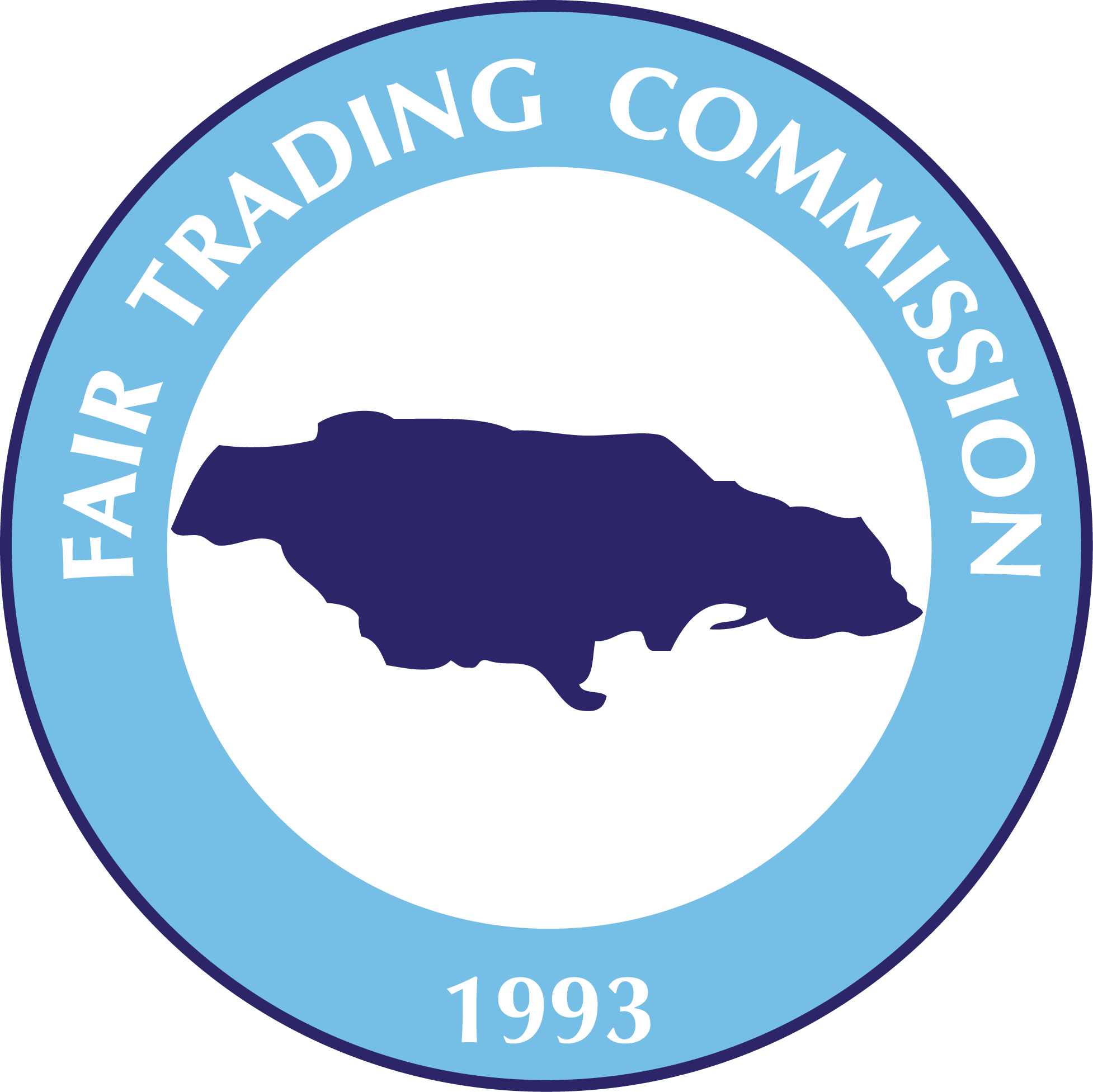 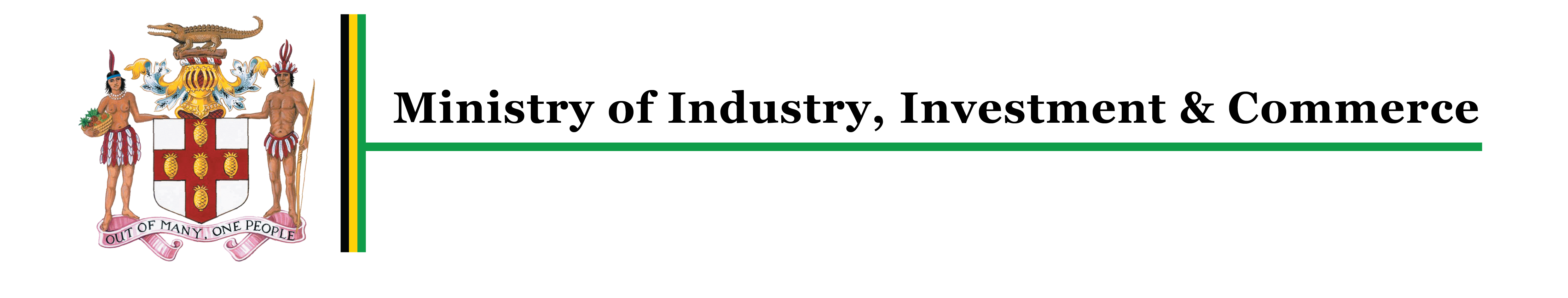 Competition Assessment of the Land Surveyors Act
21
Competition Assessment of the Land Surveyors Act [contd]
Effective oversight of the Board’s activities

Effective oversight of the Board’s conduct = accountability and likely damper the likelihood of anticompetitive restrictions
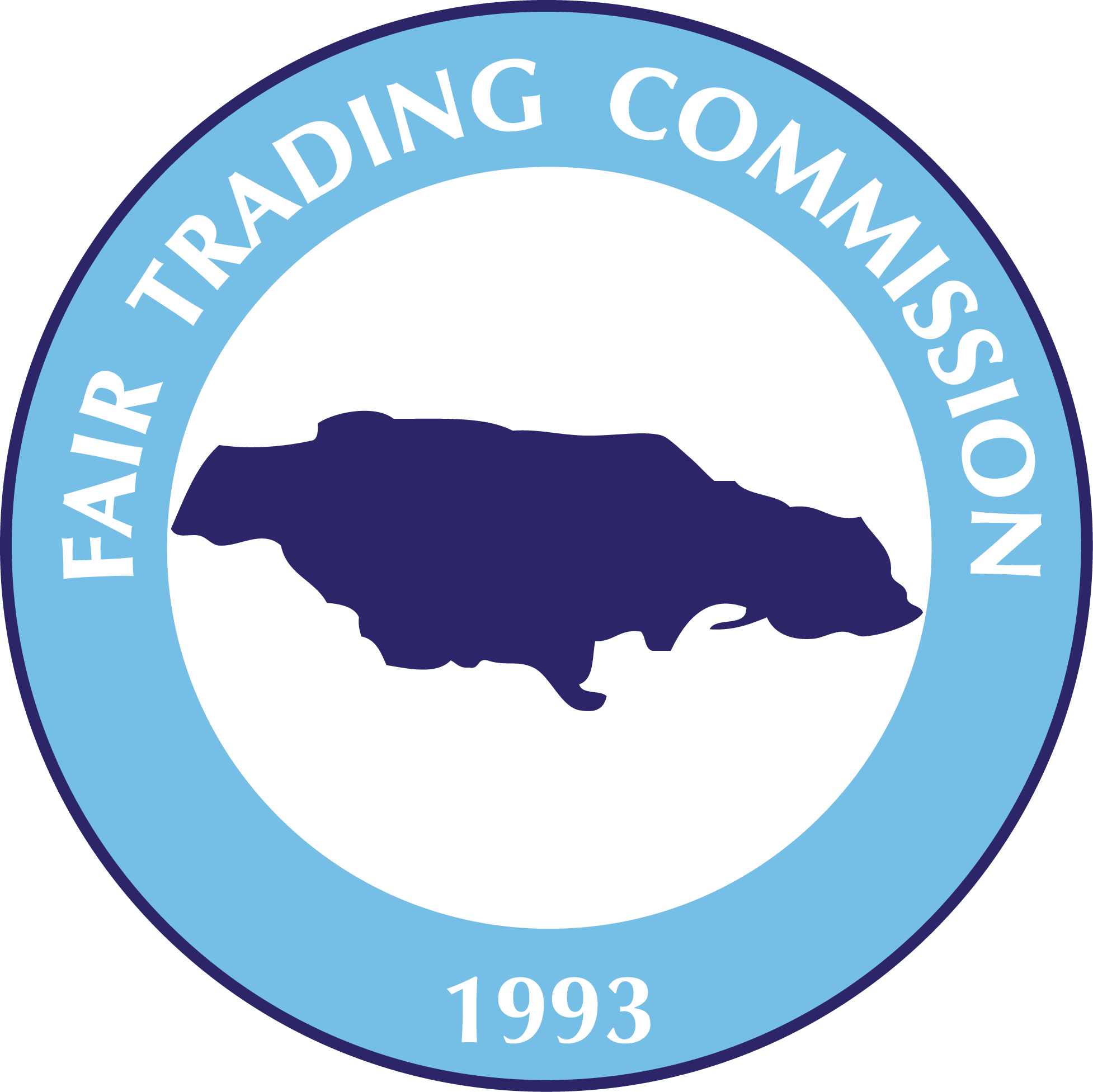 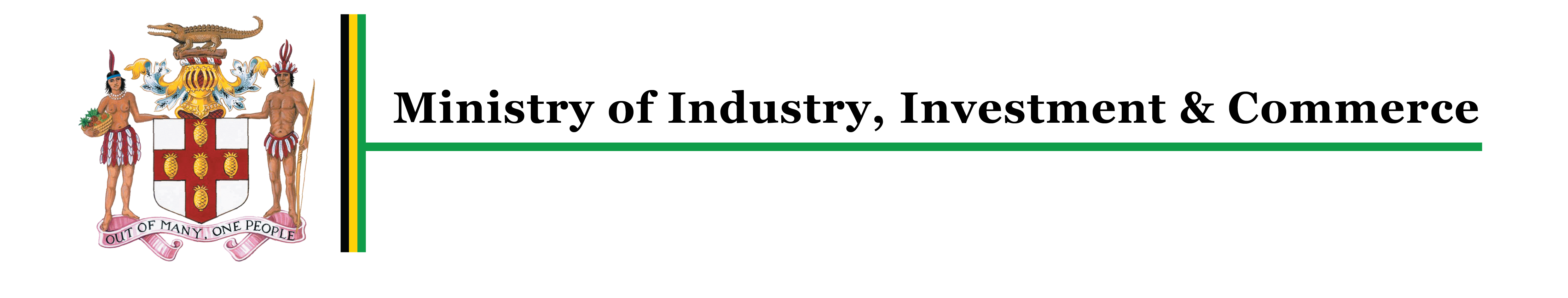 Competition Assessment of the Land Surveyors Act
22
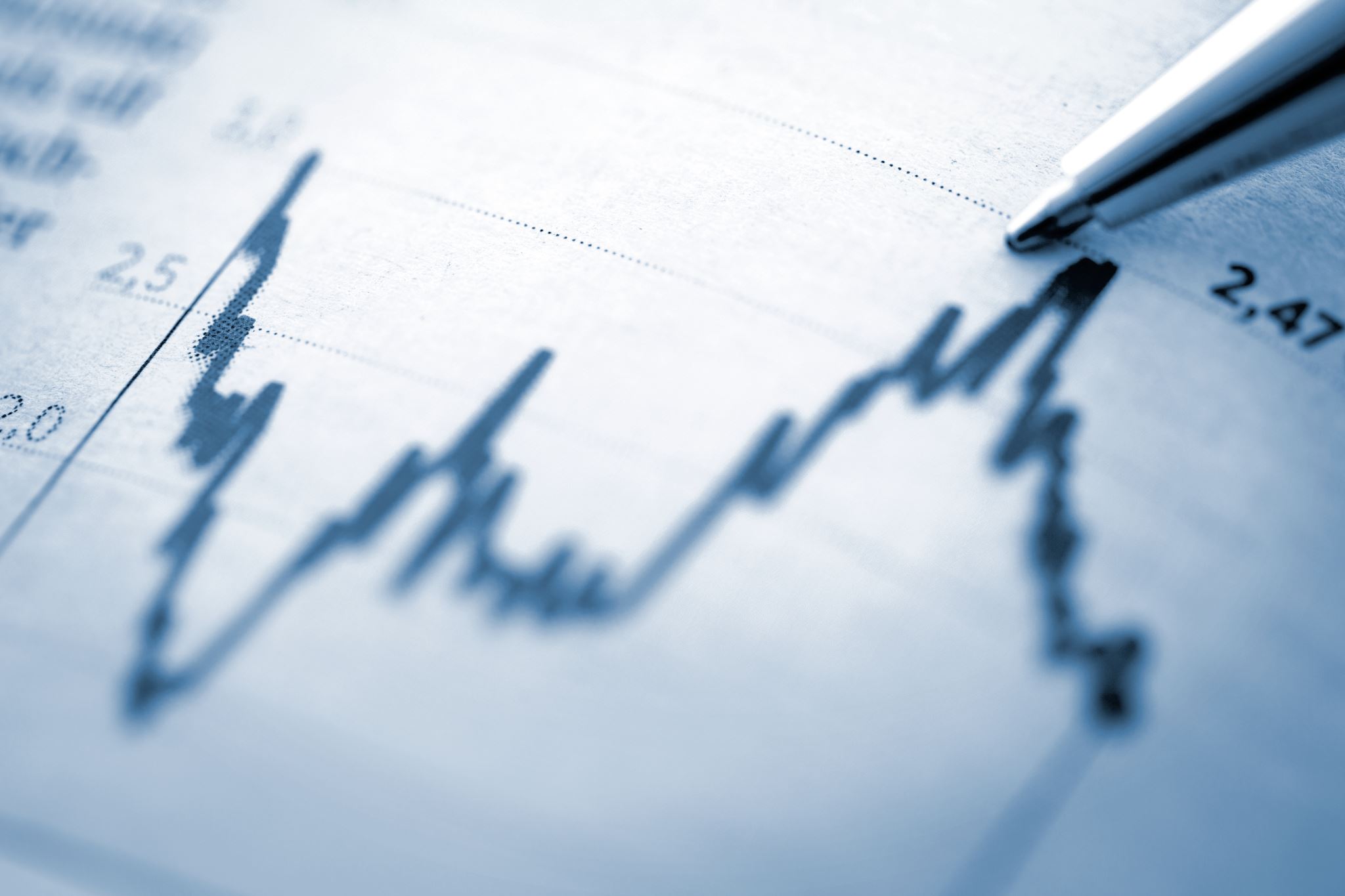 Conclusion
Combination of Revising the Training and Examination of Trainees and Effective Oversight of the Board’s activities would generate the best economic outcome
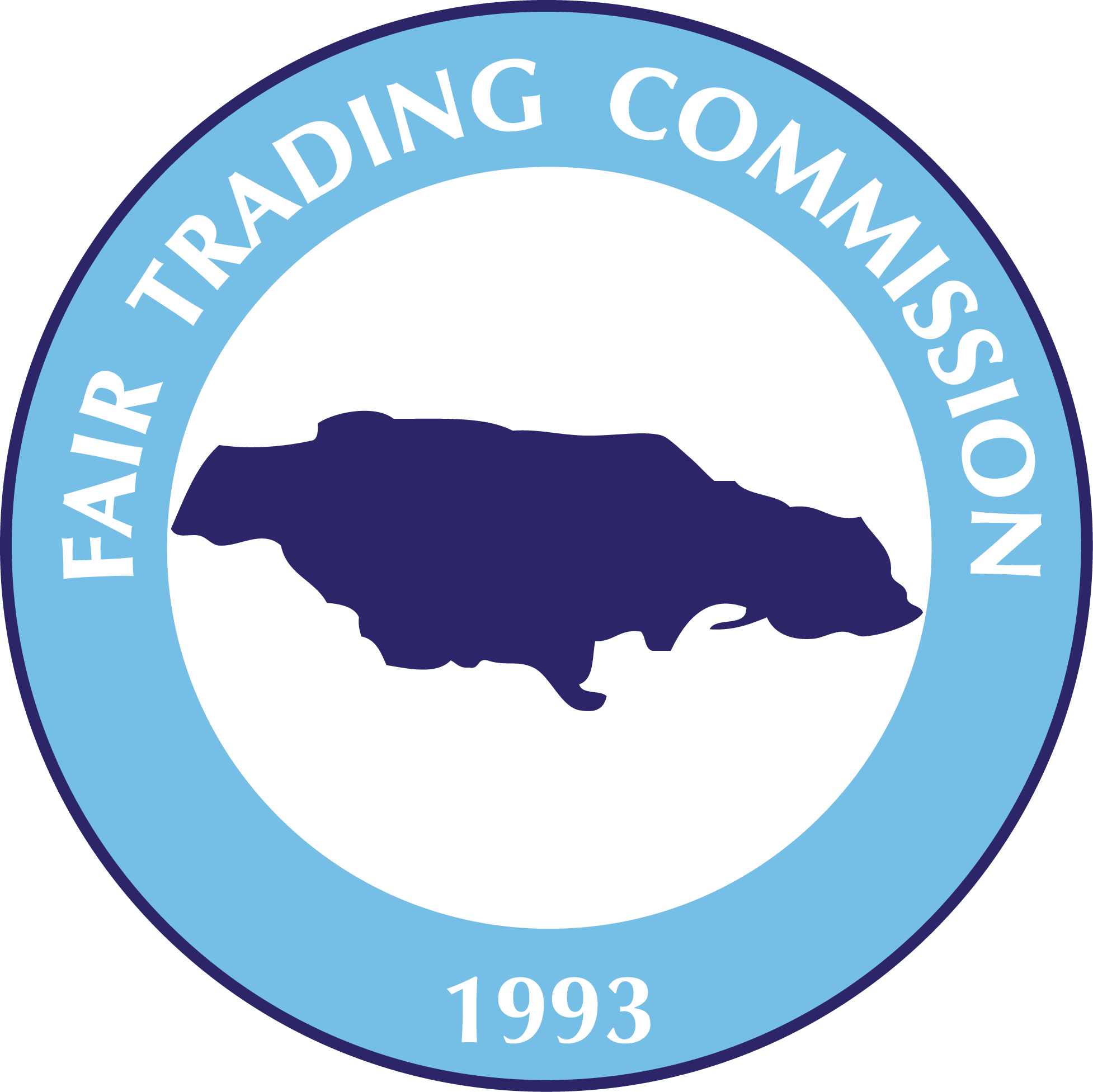 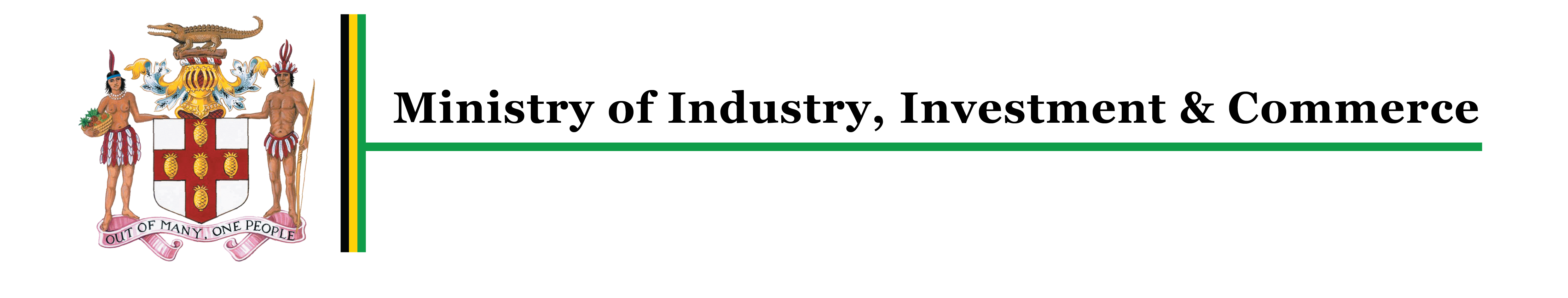 Competition Assessment of the Land Surveyors Act
23
Conclusion [contd]
Why: 
Training and Examination of Trainees introduces transparency in the training process
Training and Examination of Trainees introduces transparency in the examination process
Effective Oversight of the Board’s activities introduces the impartiality of an independent body
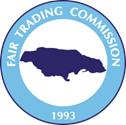 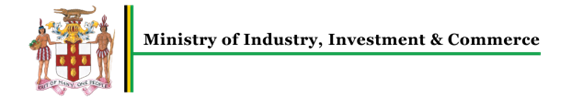 Competition Assessment of the Land Surveyors Act
24
Presentation 2
Competition Assessment of the Land Surveyors Act
25
Pricing among Land Surveyors: A Competition Perspective
Promoting Fairness, Competition, and Consumer Choice
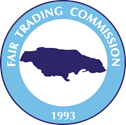 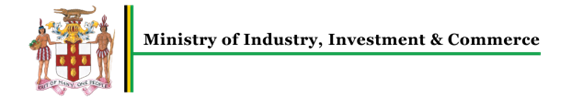 26
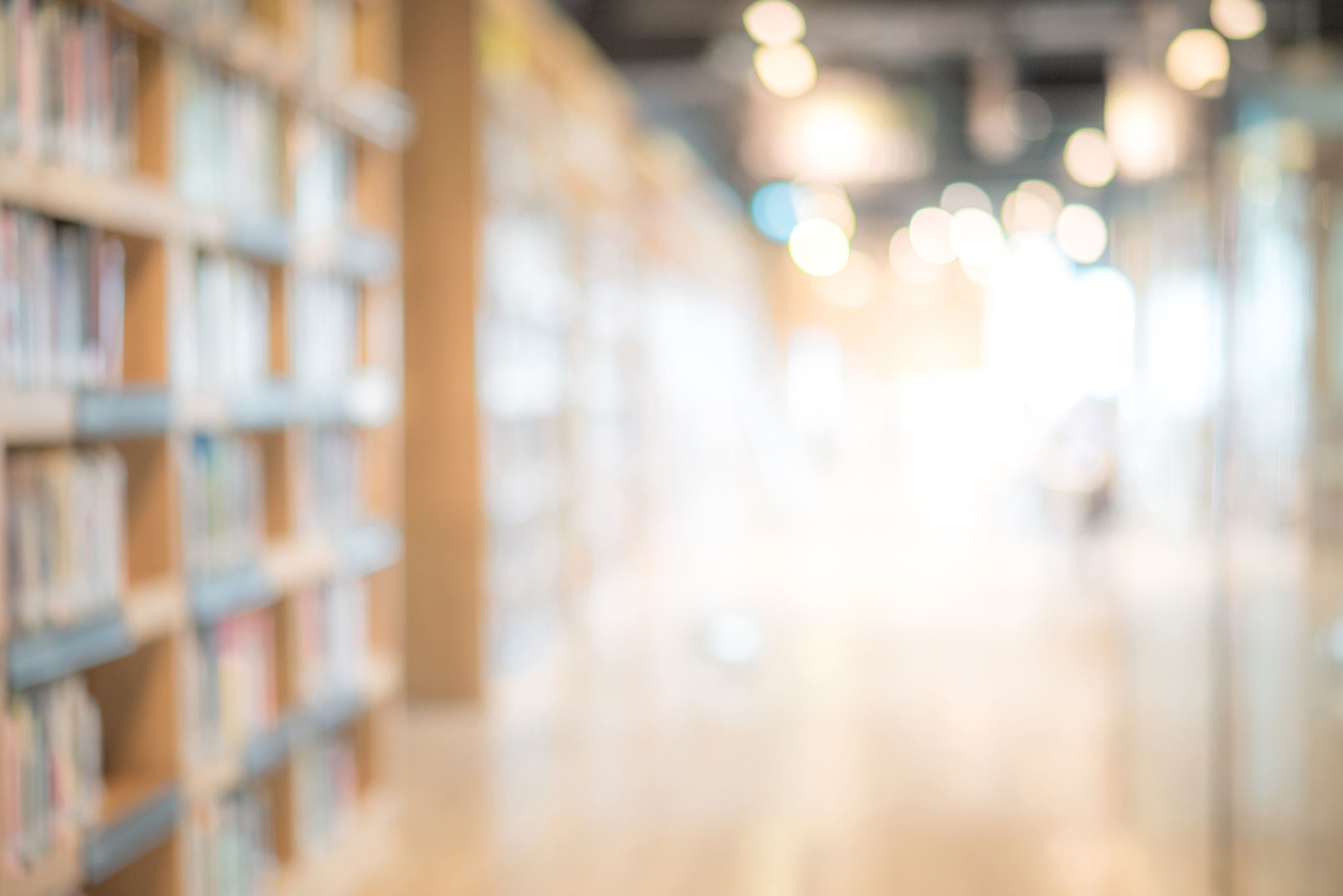 KINDLY NOTE
THE FTC IS NOT IN THE BUSINESS OF SETTING OR REGULATING PRICES.
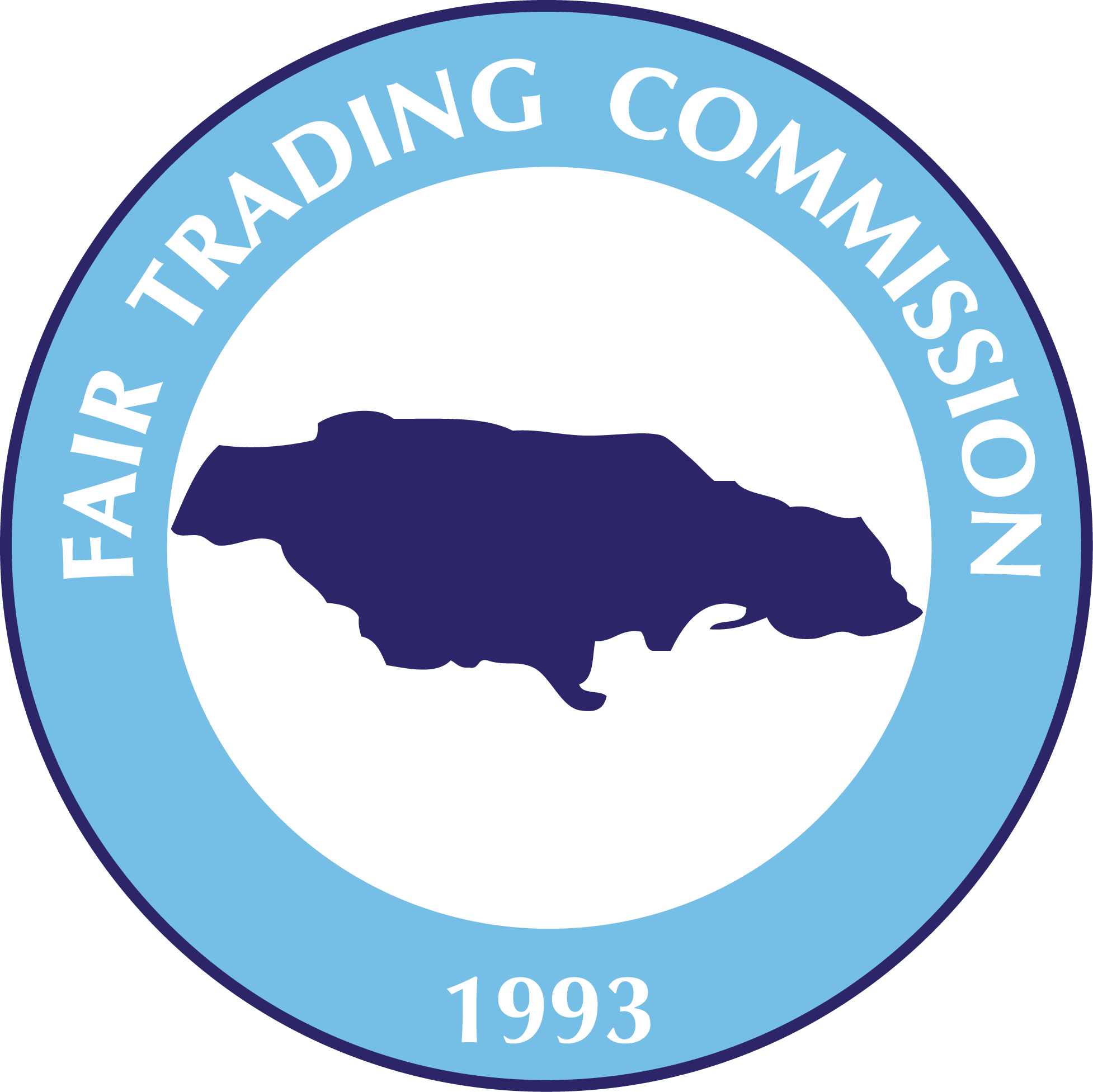 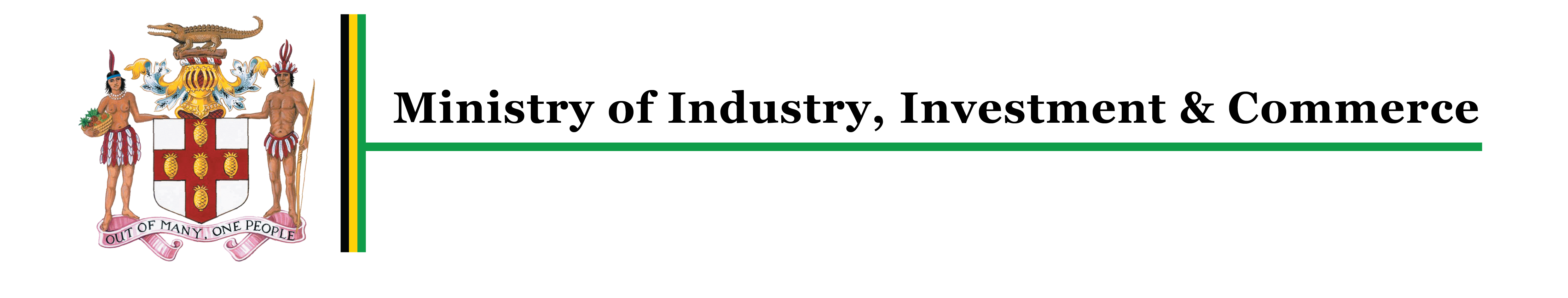 27
Outline
Understanding Pricing and Competition
- Why is competition important?
- Why is pricing important?
- Relationship between pricing and competition
Competition Law 101
The Role of the FTC
Collusion - Price
The Negative effects of price fixing
The Role of Trade Associations
Lets Talk
Takeaway
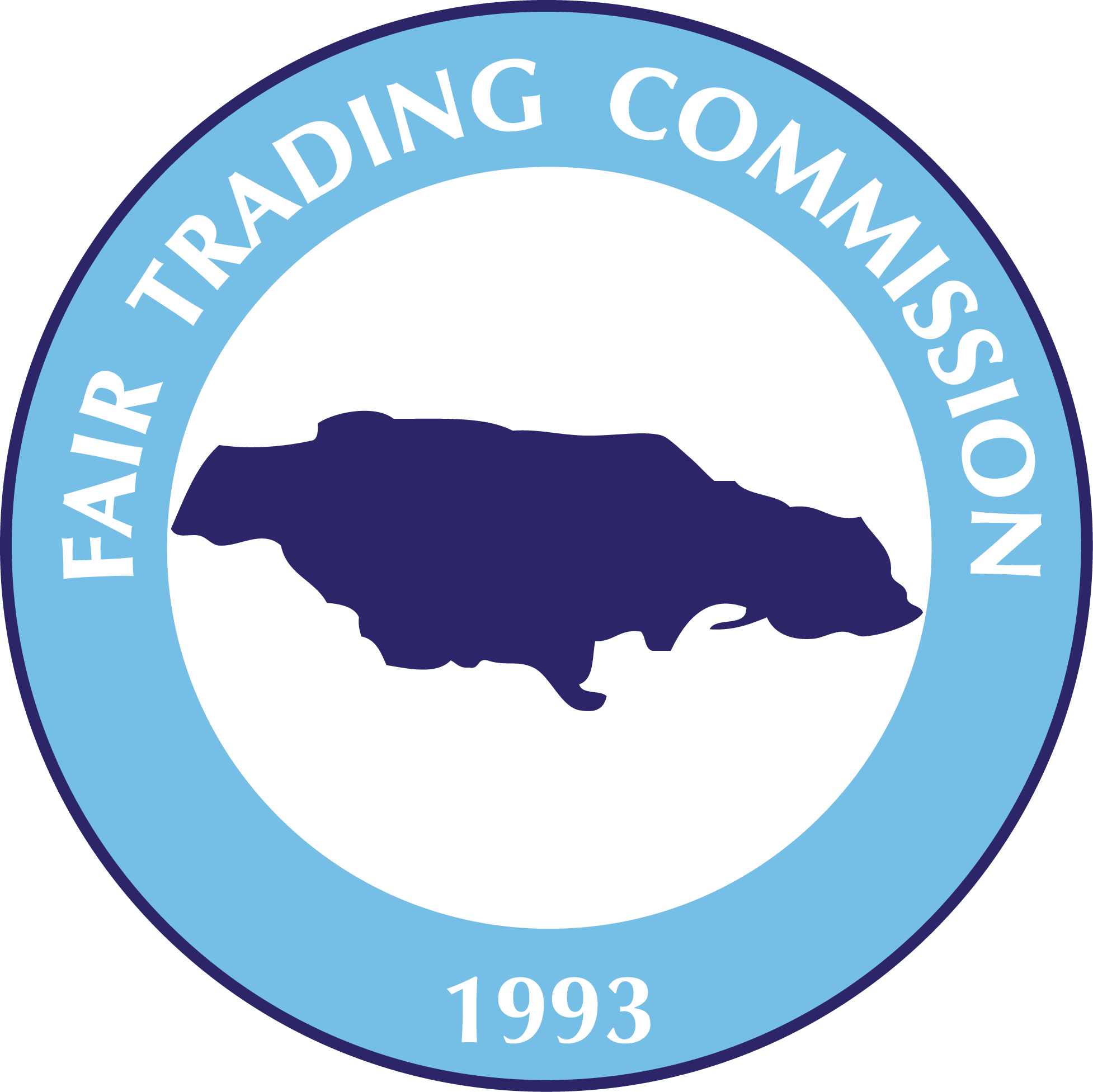 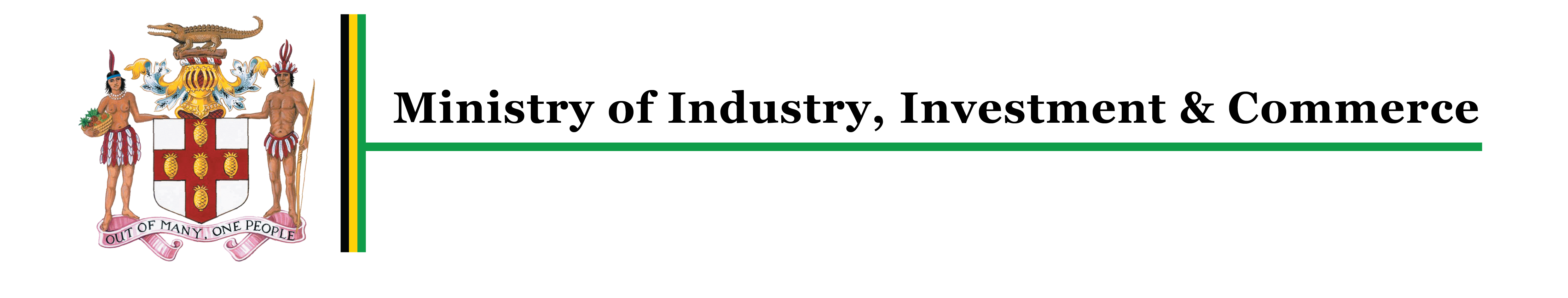 28
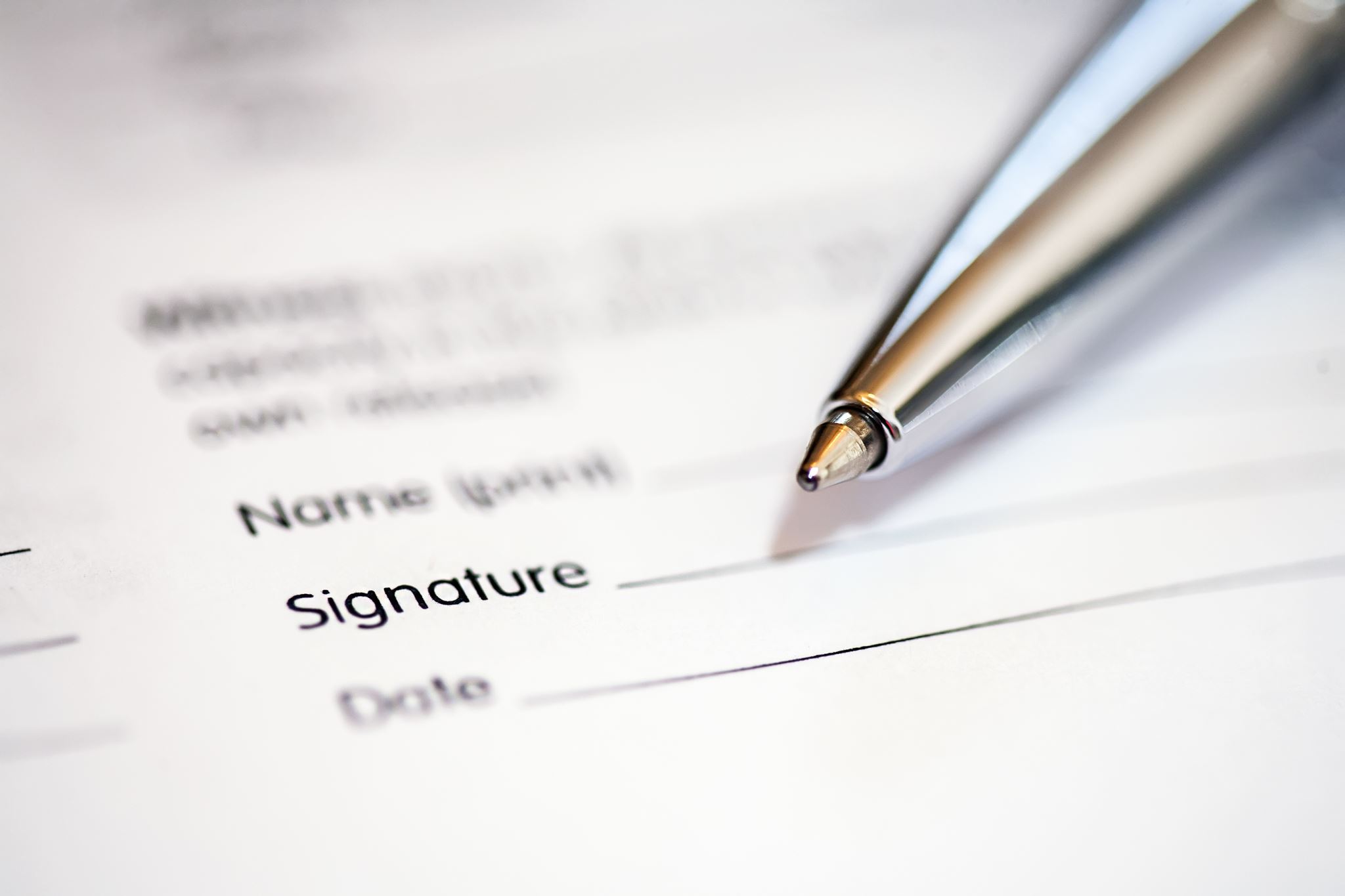 Understanding Pricing and Competition
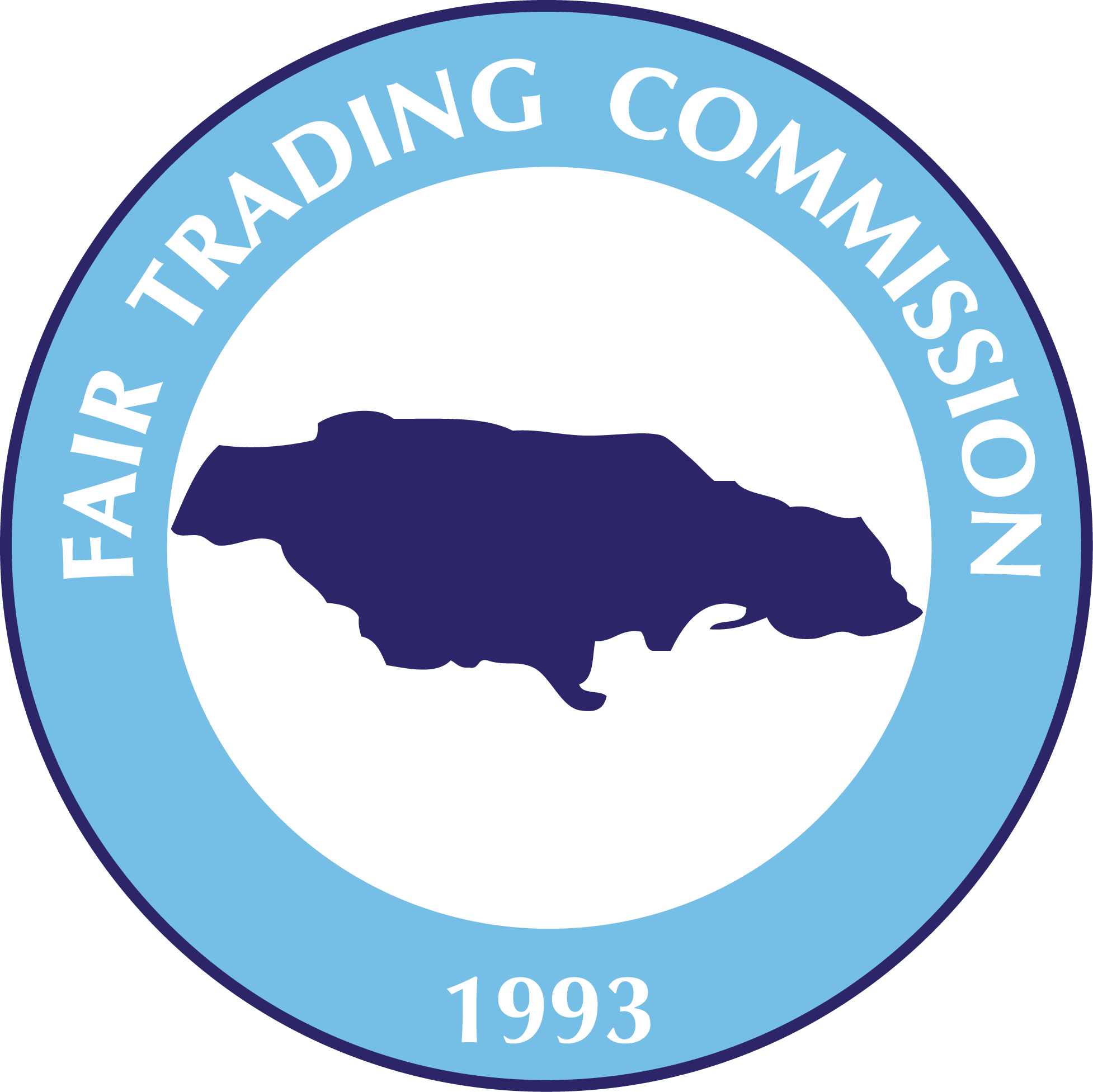 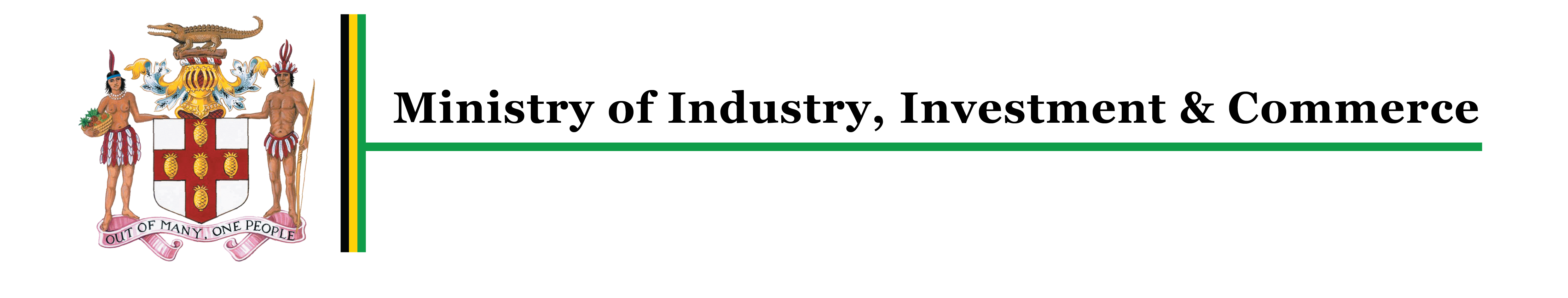 29
Why is competition important?
Innovation and Progress

Efficiency and Productivity

Consumer Choice

Competitive pricing

Quality Standards
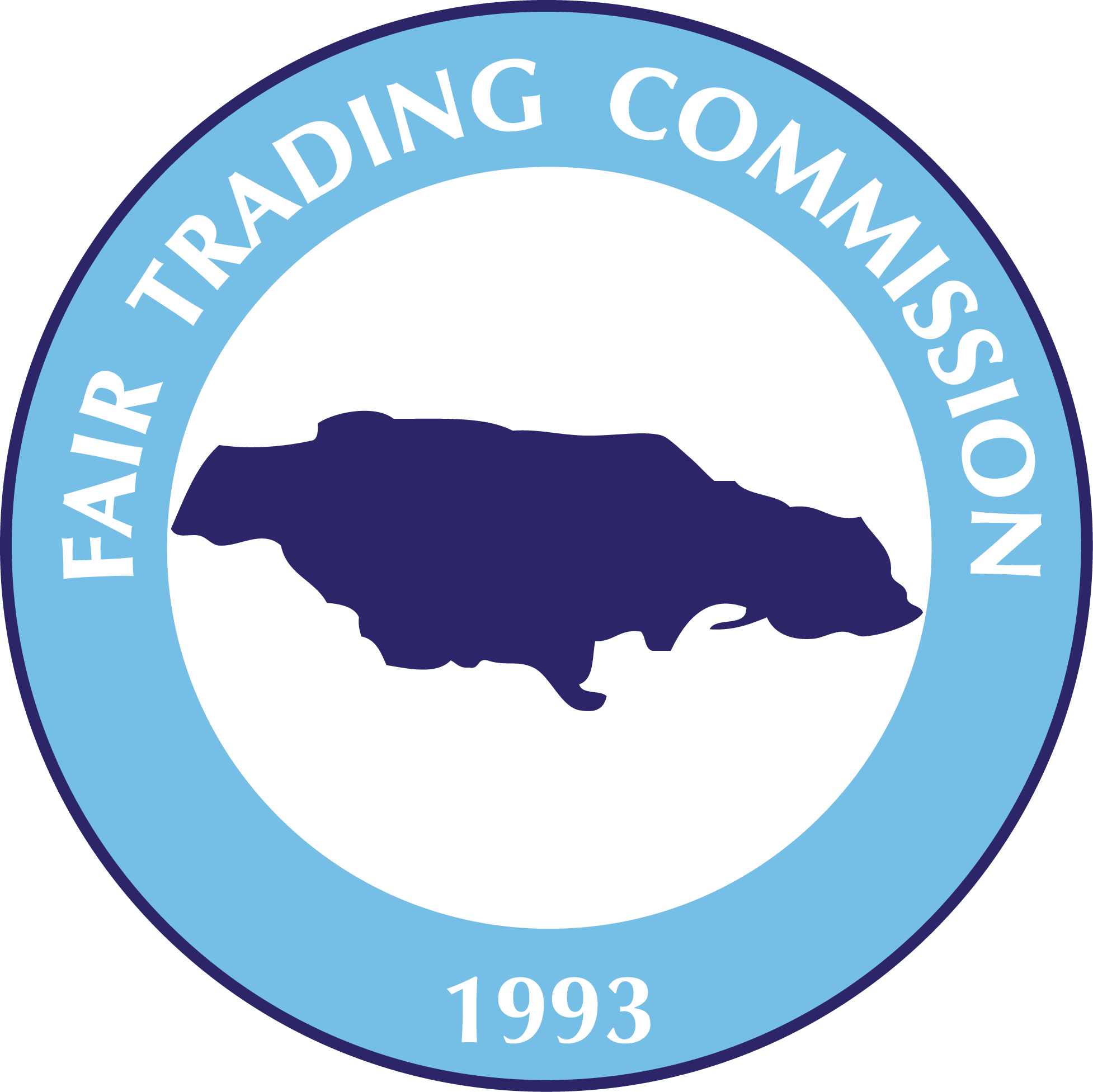 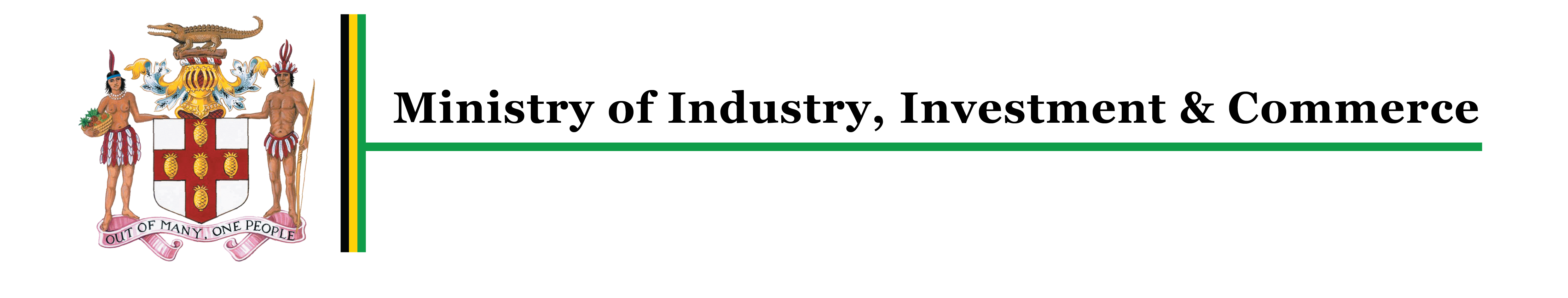 30
Why is pricing important?
Pricing is a critical aspect of any business strategy and holds paramount importance for several reasons:
Revenue Generation

Profit Maximization

Market Expansion and Penetration

Market Positioning

Competitive Advantage
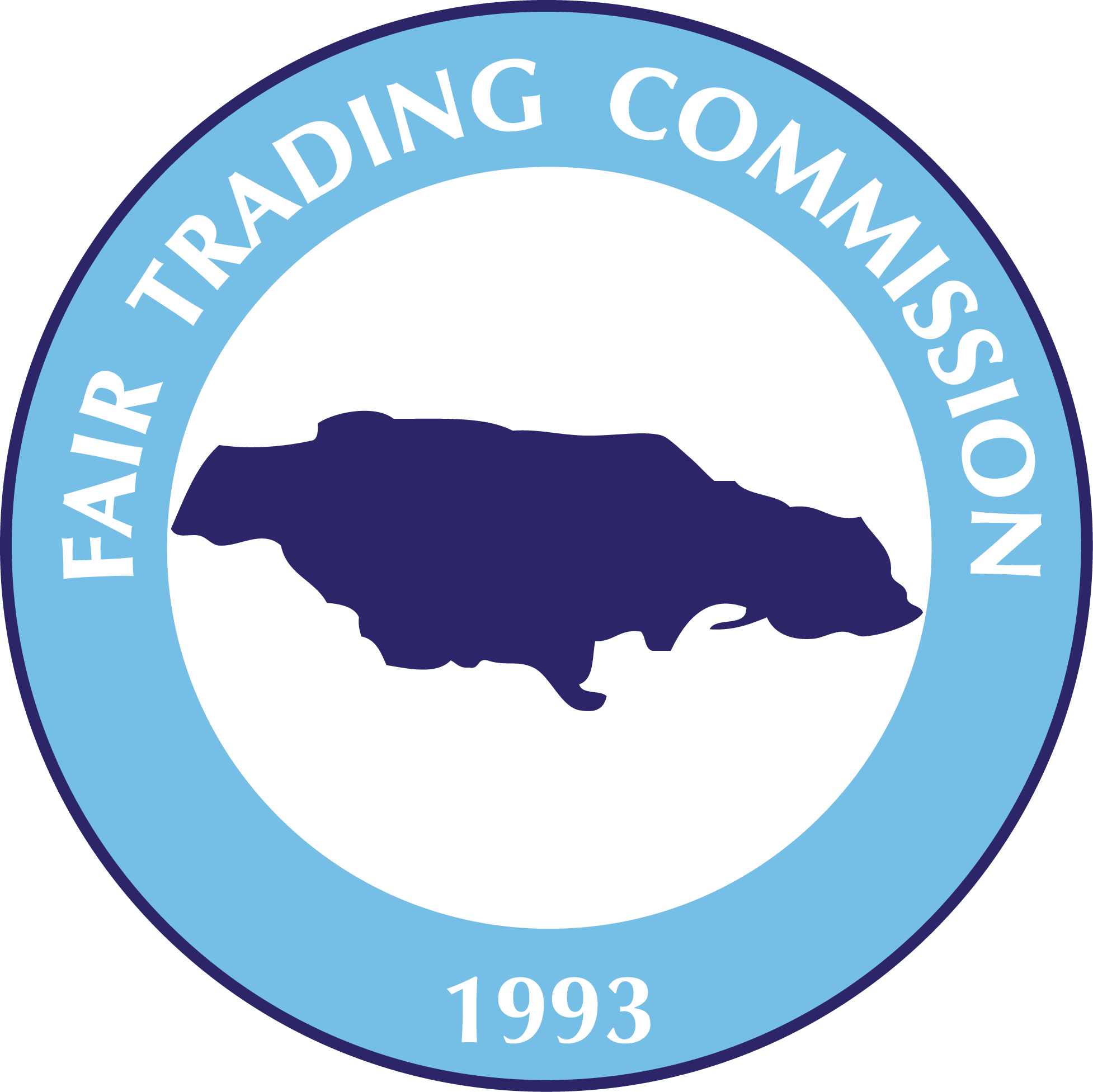 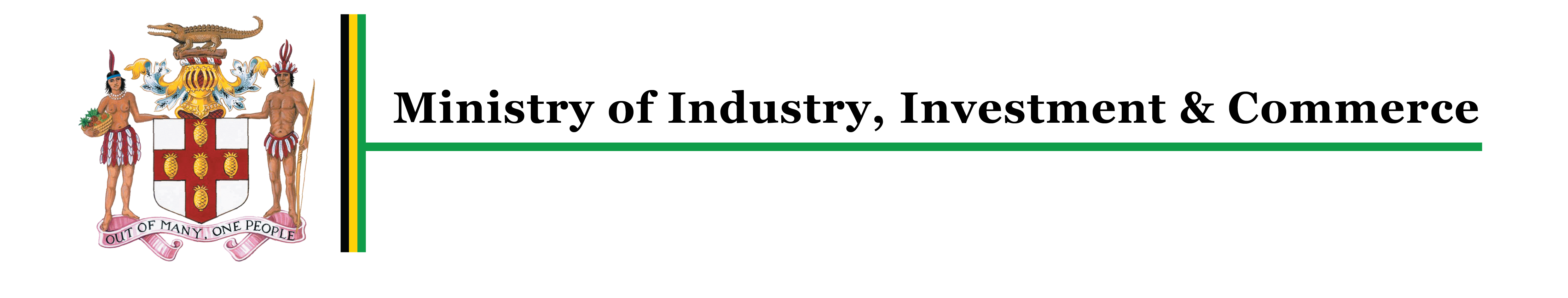 31
The relationship between pricing & competition
Efficiency
	
Innovation  Quality:
	Pricing Reflecting Innovation

Consumer Choice and Preferences:
	Impact on Consumer Decisions
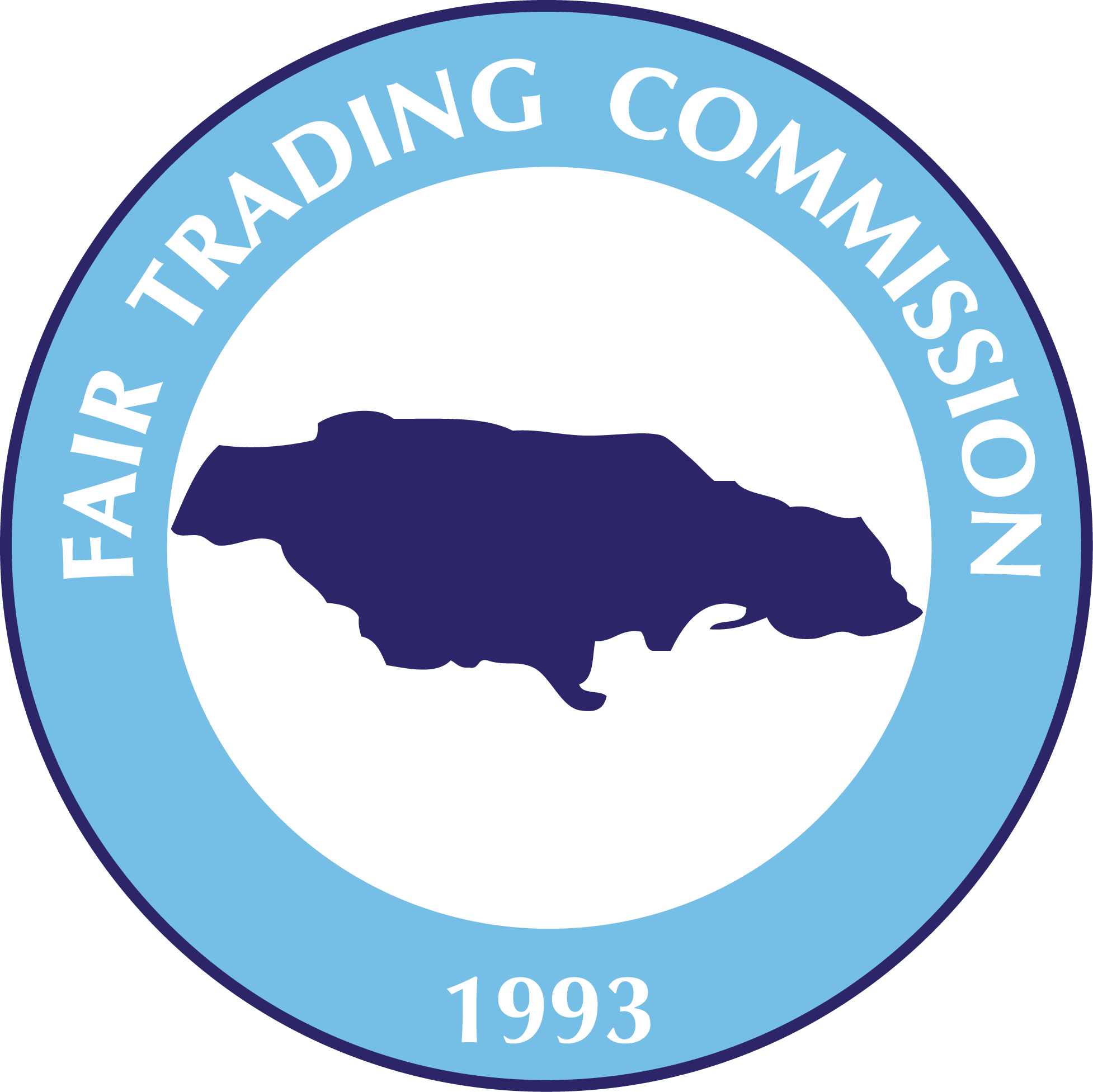 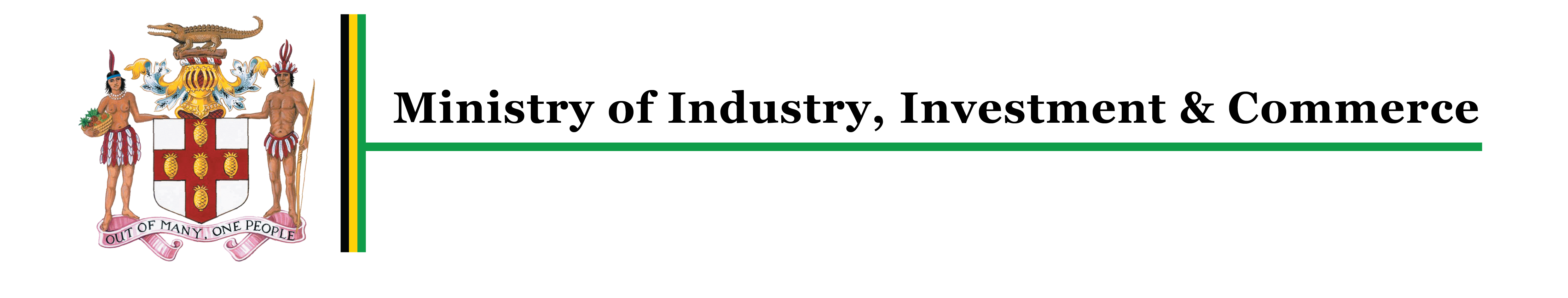 32
Competition Law 101
Definition
…promote fair and open competition…preventing anti-competitive practices…ensuring a level playing field…

Preserving Market Competition: 
Prevents market concentration
Entry and Expansion; Safeguard

Protecting Consumer Welfare
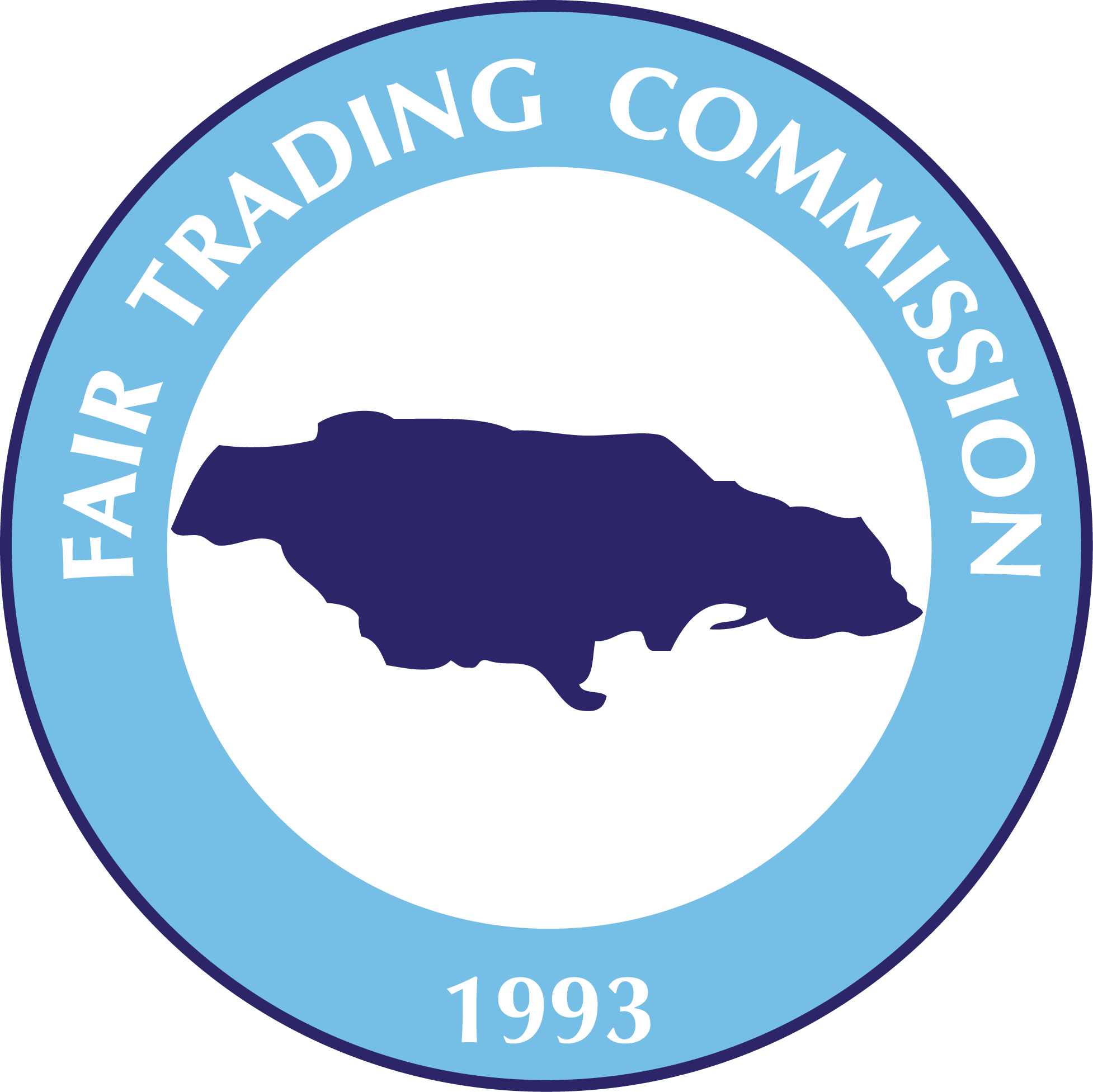 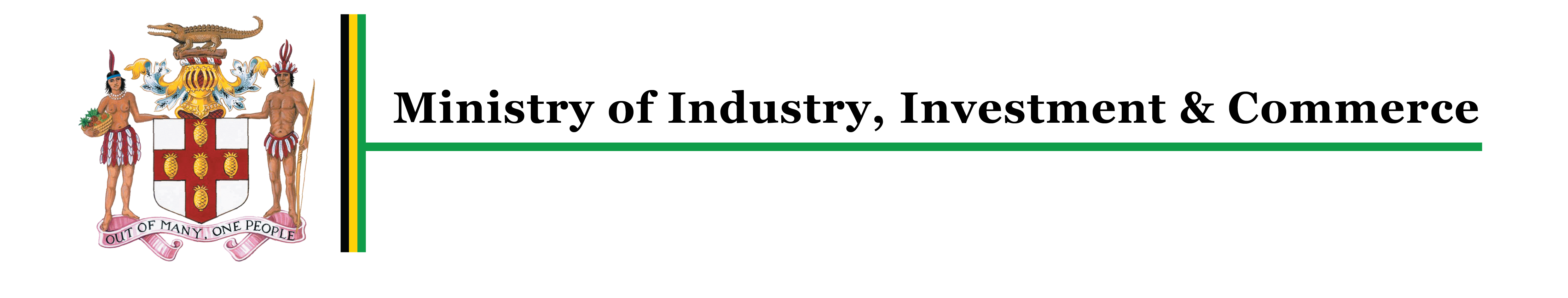 33
The Role of the FTC
FCA
Penalties - $5m
Anonymous Complaint

Anticompetitive practices (Avoid!!!): actions, strategies, or agreements undertaken by businesses, individuals, or organizations with the intent or effect of stifling, distorting, or limiting fair competition within a market. 
Collusion
Price fixing
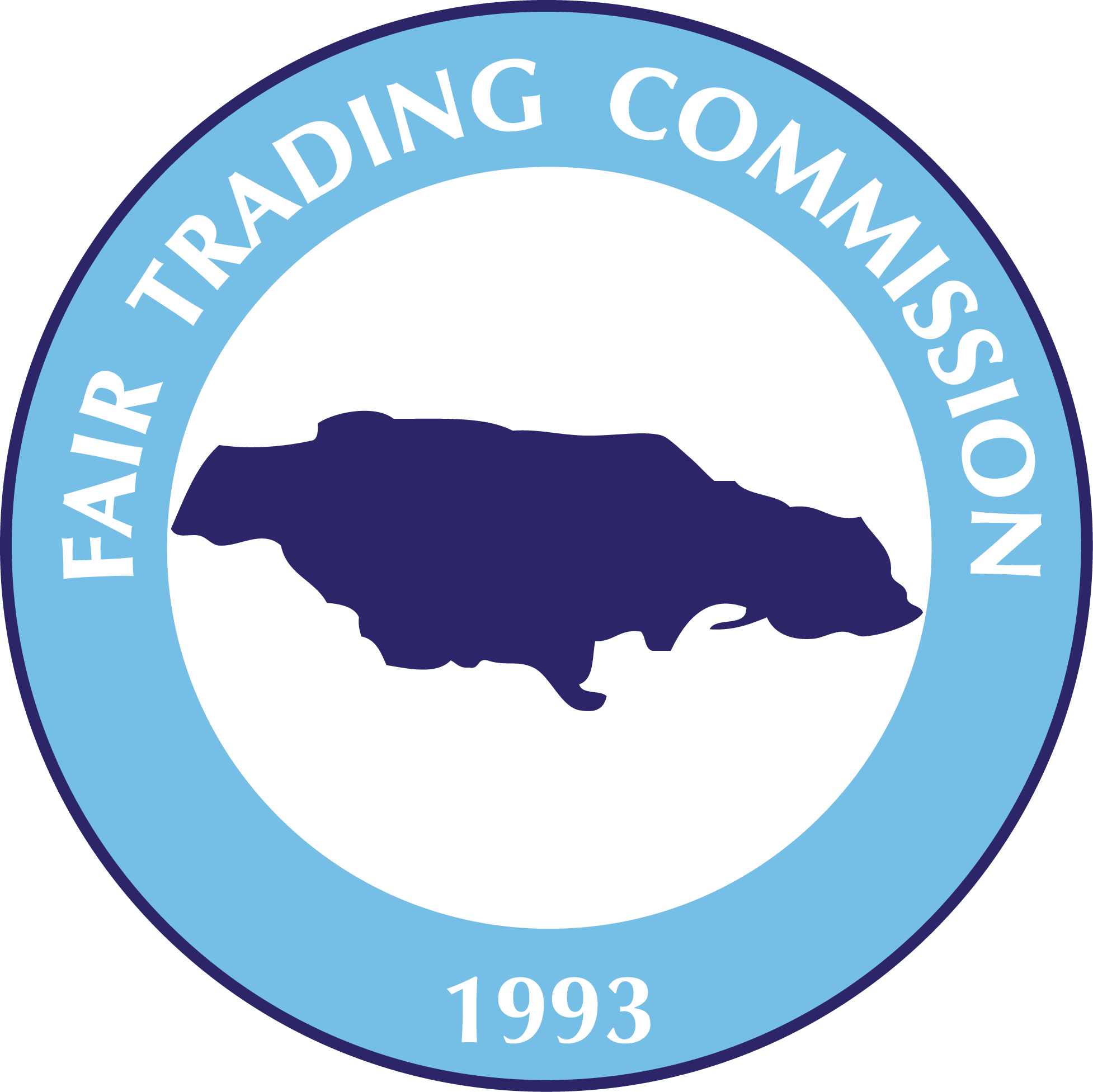 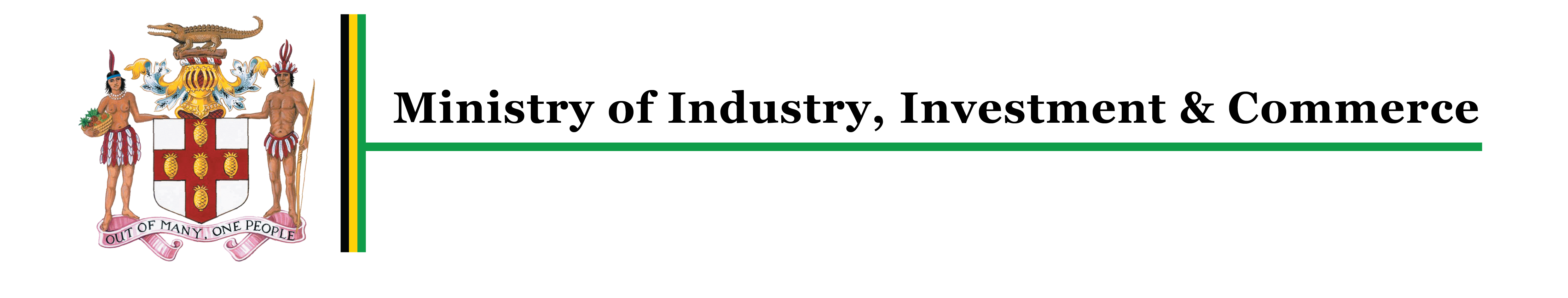 34
Collusion - Price
Price fixing is an illegal collusion between competitors to set prices artificially, eliminating competition and manipulating markets.
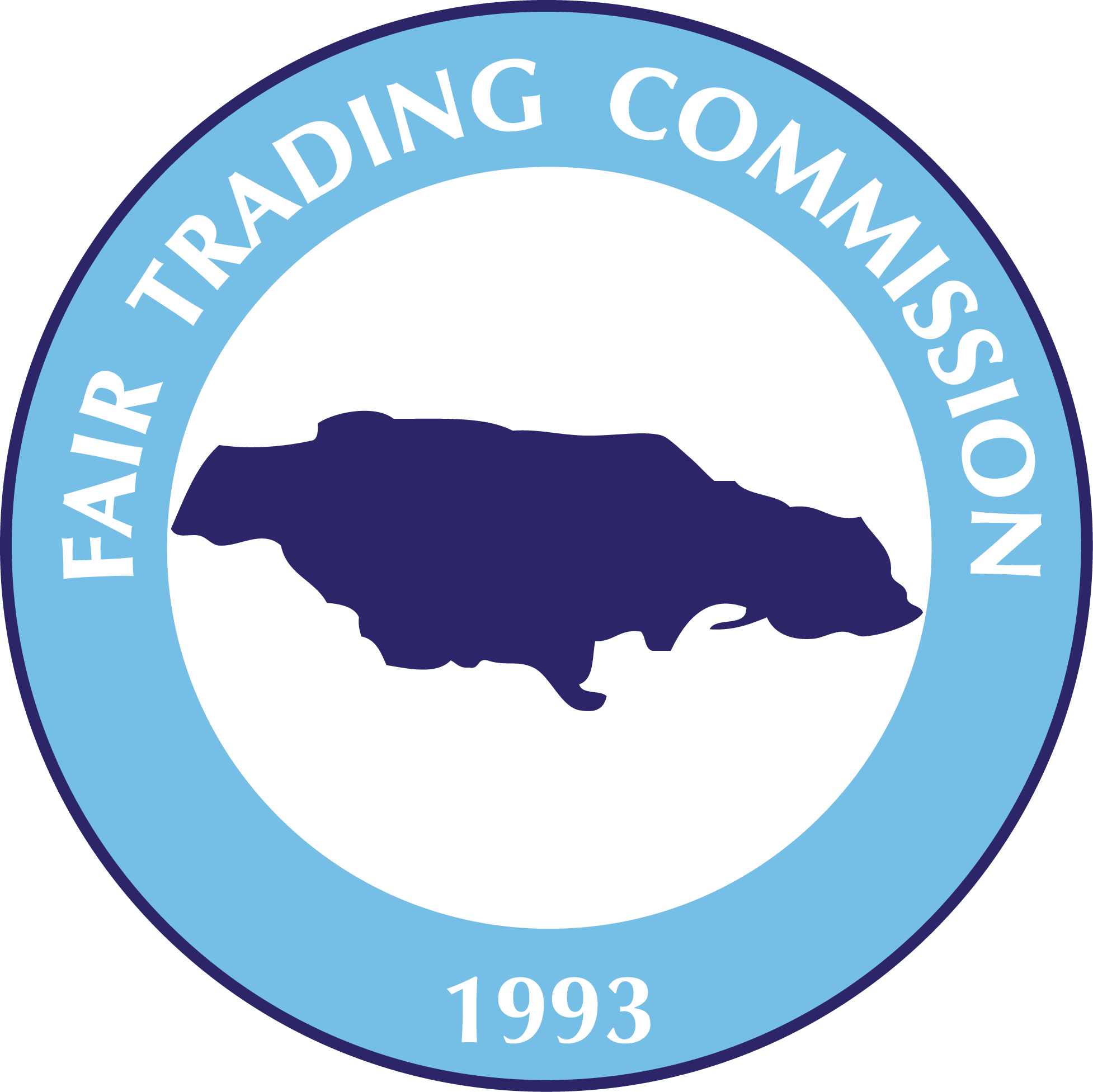 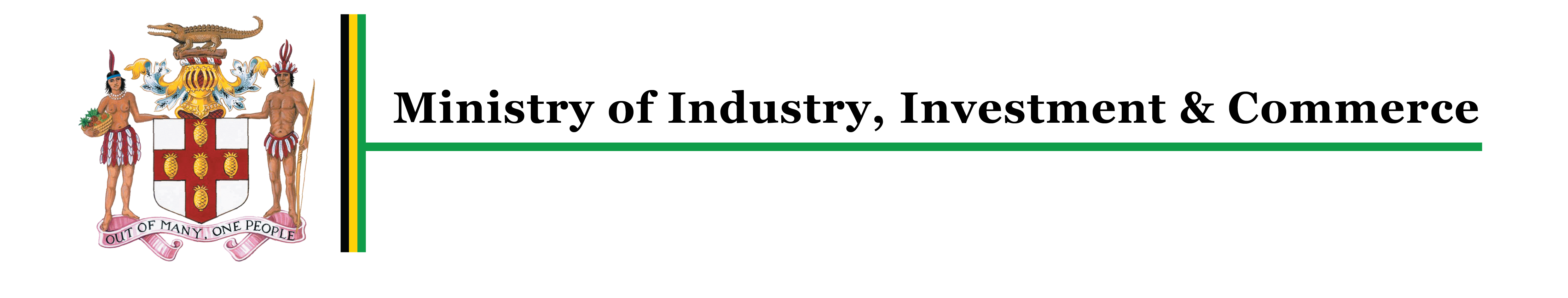 35
The Negative Effects of Price Fixing
Competitor Consequences:
Stifled Innovation


Consumer Impact:
Higher Prices
Reduced Quality
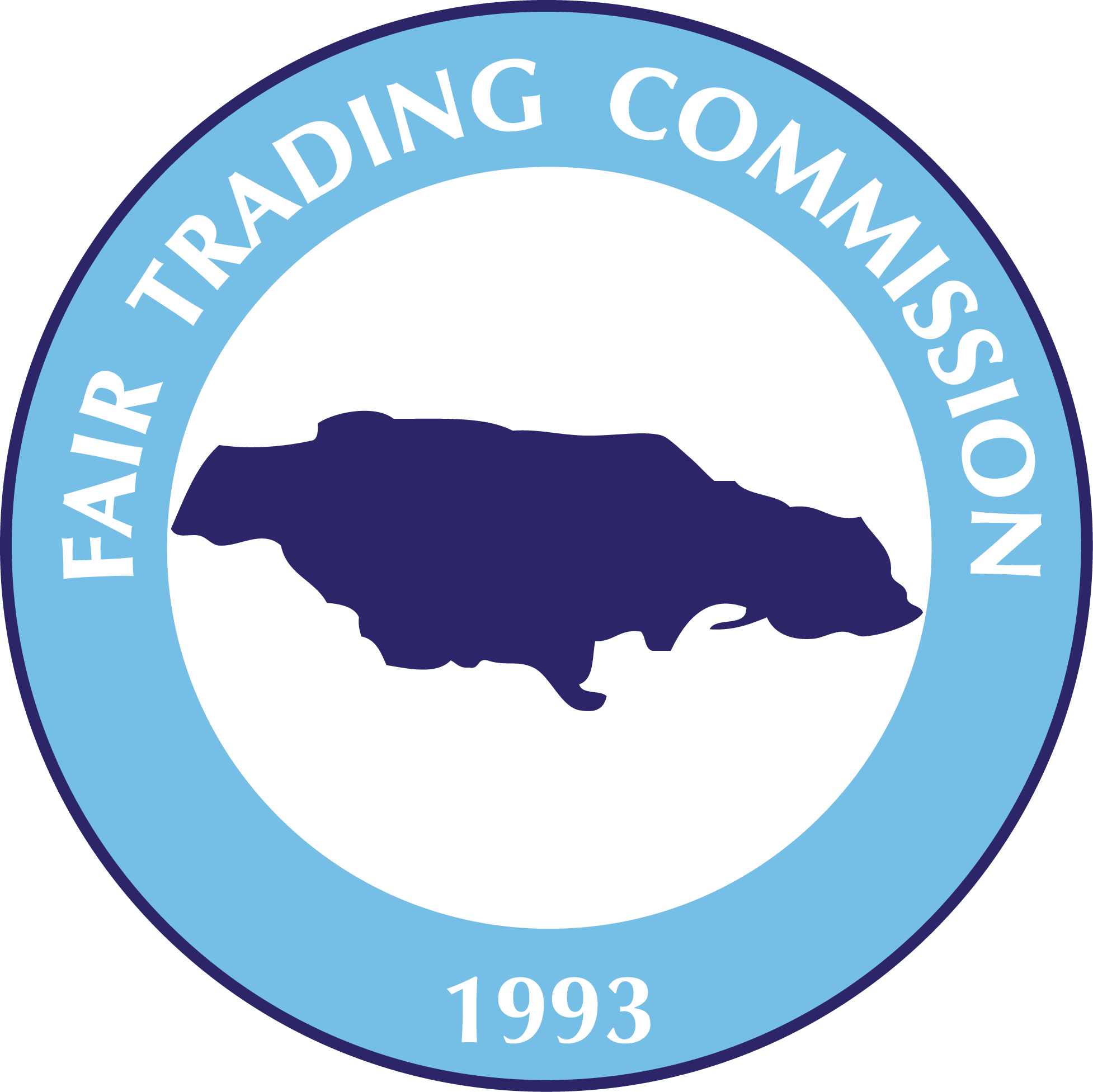 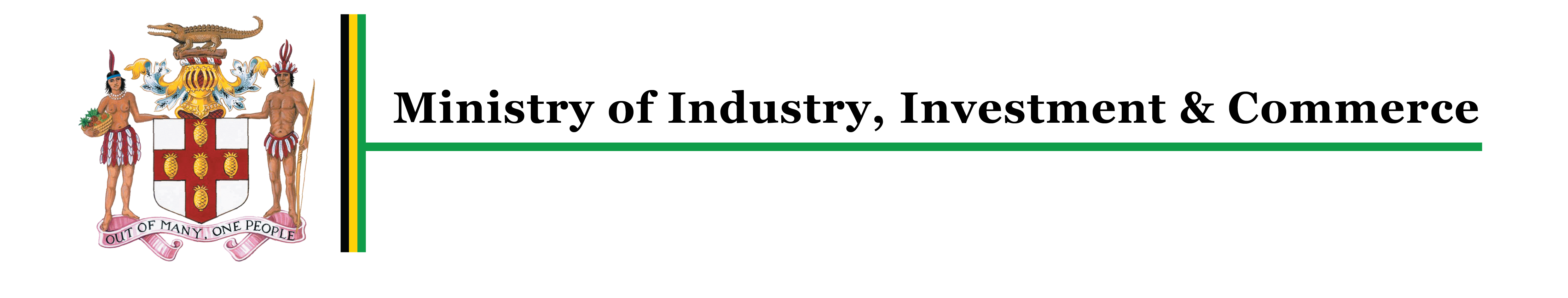 36
Promote
Facilitate knowledge sharing
Promote best practices
Advocate for continued education


Harm
Share or recommend pricing of services
Encourage or recommend market allocation
Encourage boycott of competitors or exclusive dealing
The Role of Trade Associations
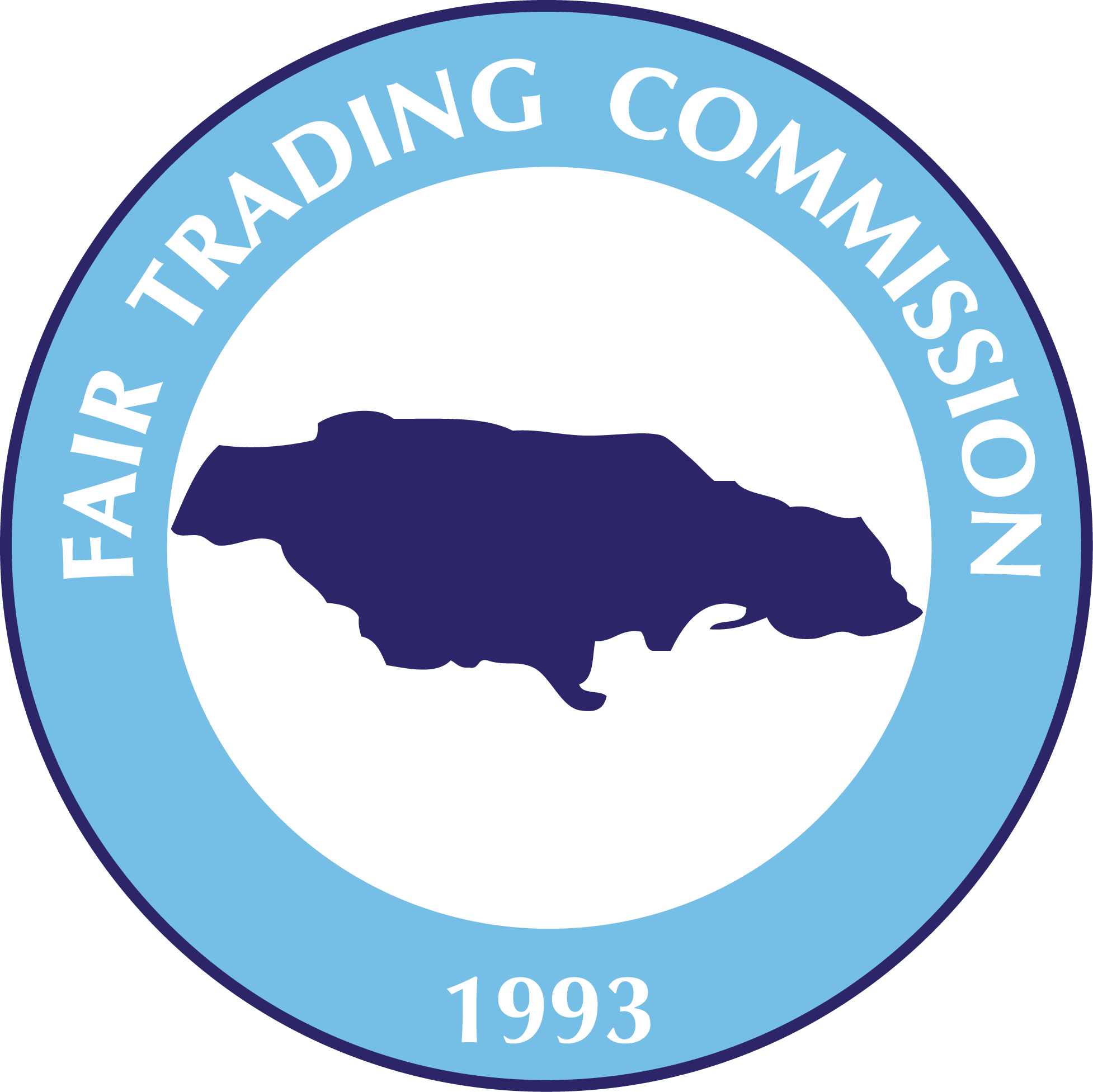 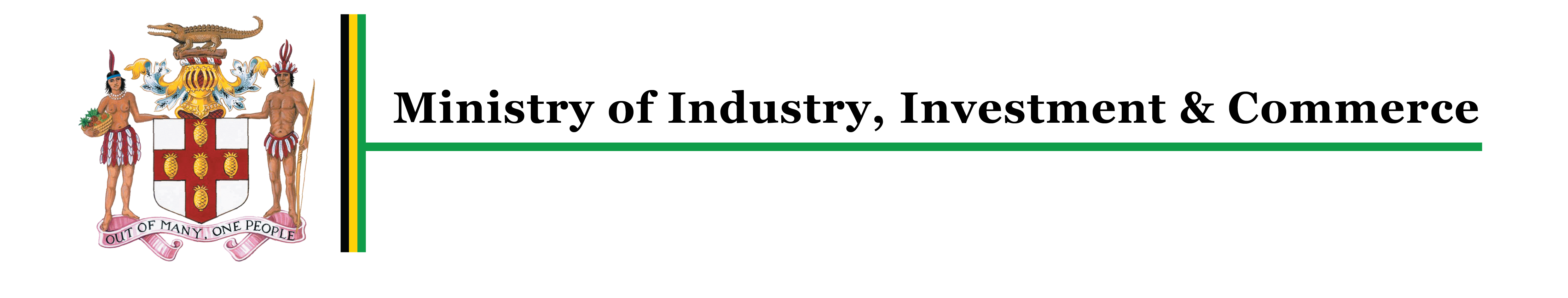 37
Lets Talk!
How can price collusion manifest itself in the land survey market?
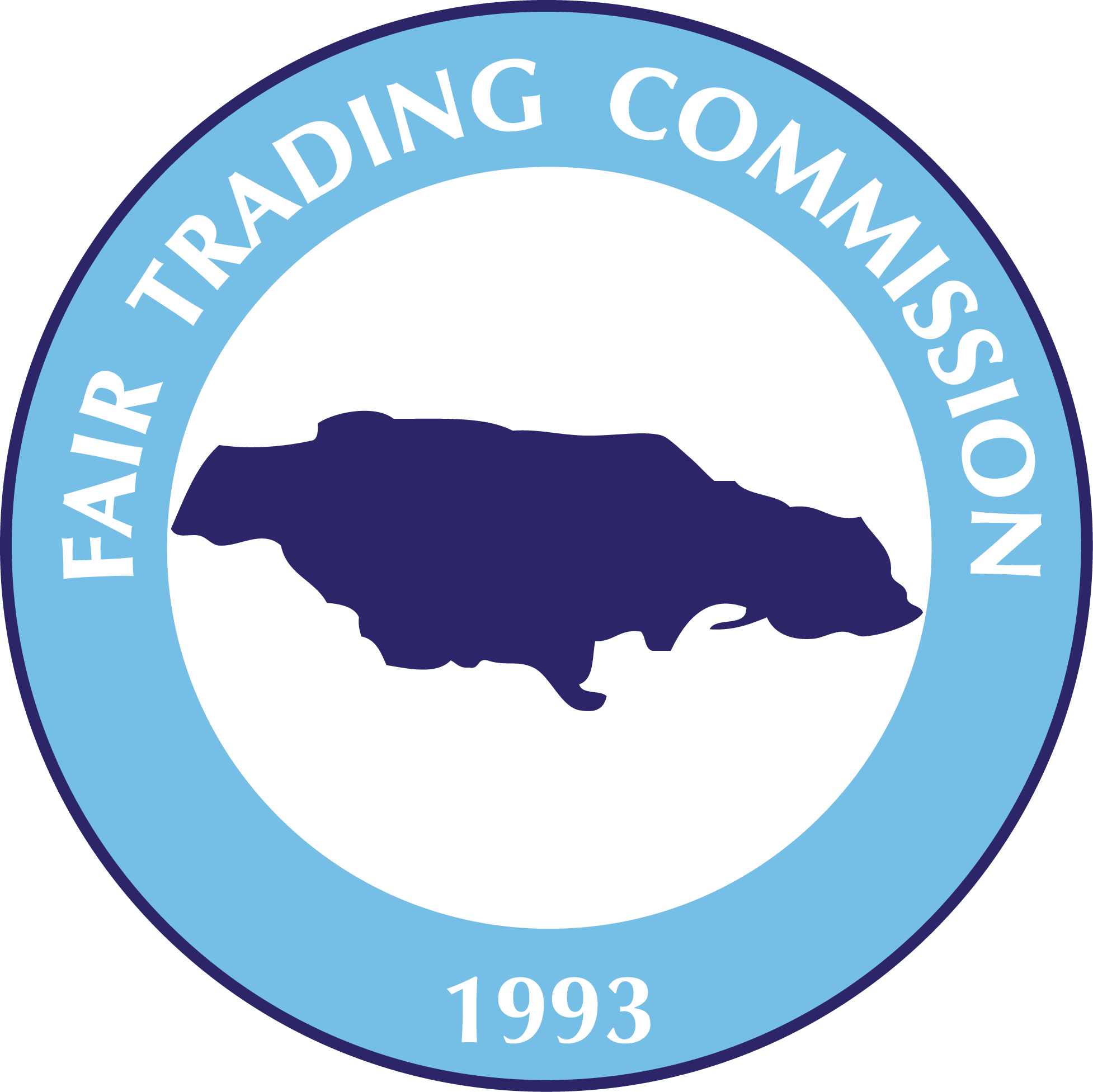 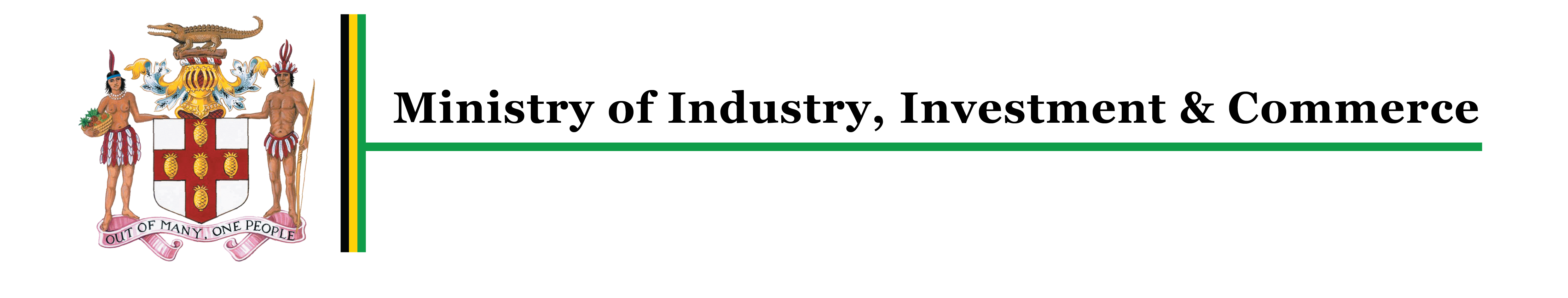 38
Take Away
Promote Competition:
Advocate for fair and open competition to benefit consumers and promote industry growth.
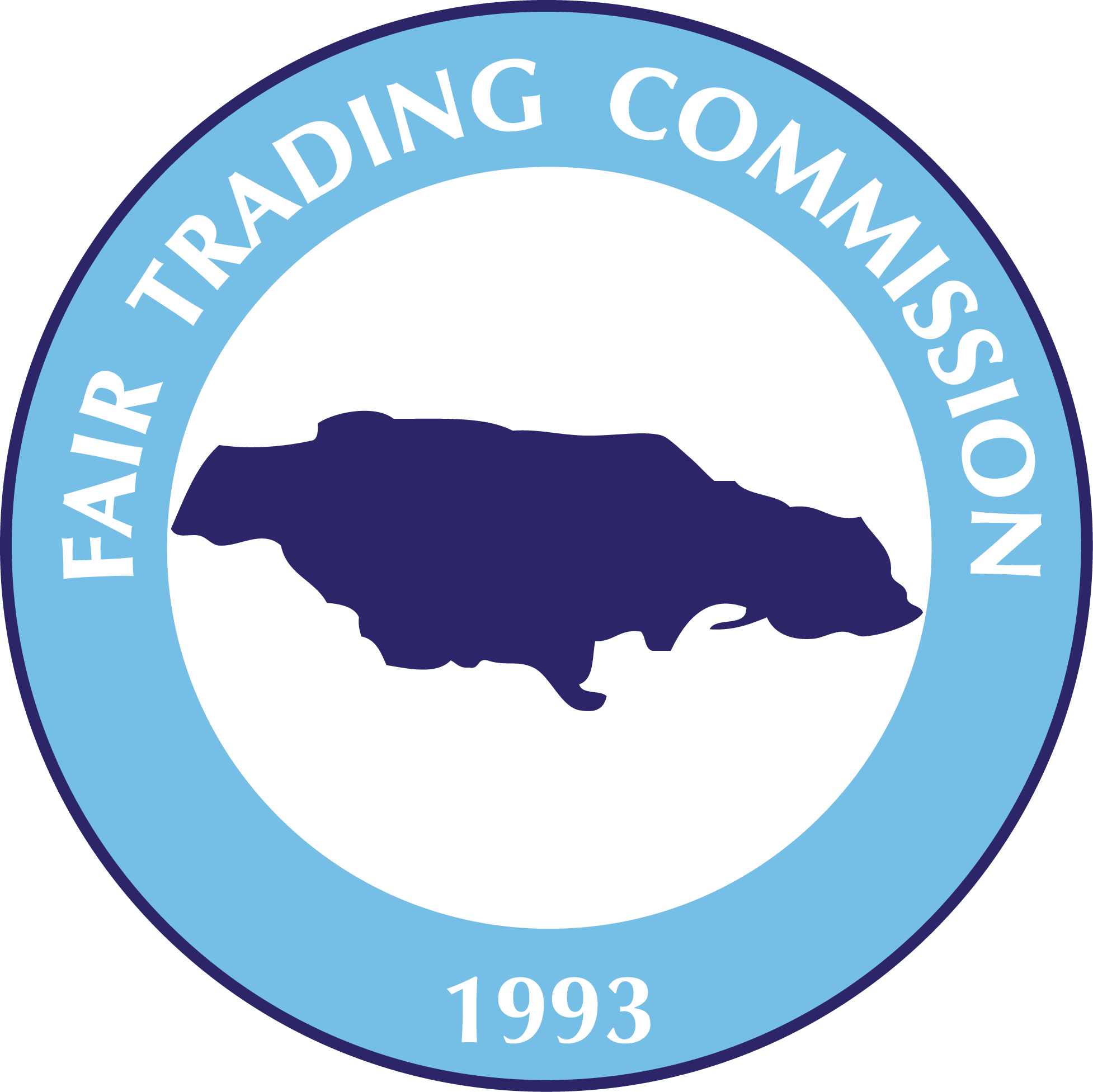 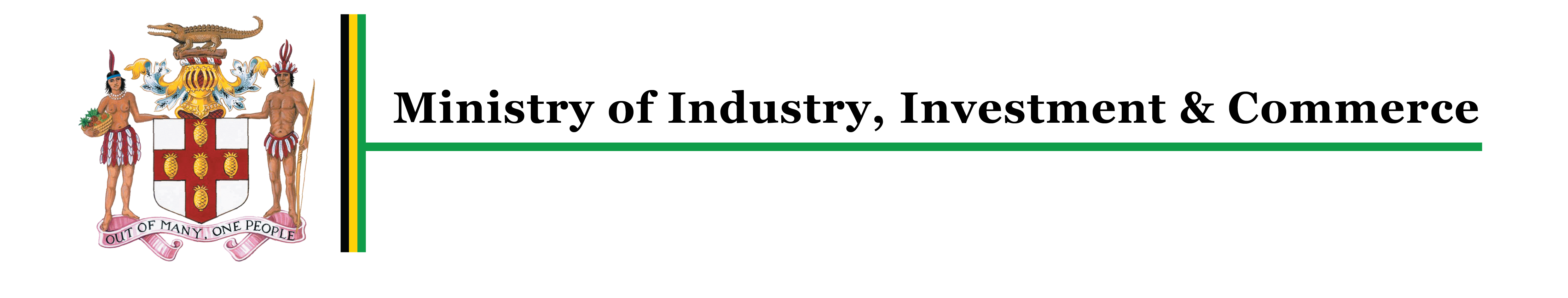 39
Thank You
Facebook: @ftcjamaica
Instagram: @ftc_jamaia
Twitter: @jamaicaftc
Website: https: jftc.gov.jm
Address: Unit 42A New Kingston Business Centre, 30 Dominica Avenue, Kingston 5
Tel: 876-960-0120-4
40